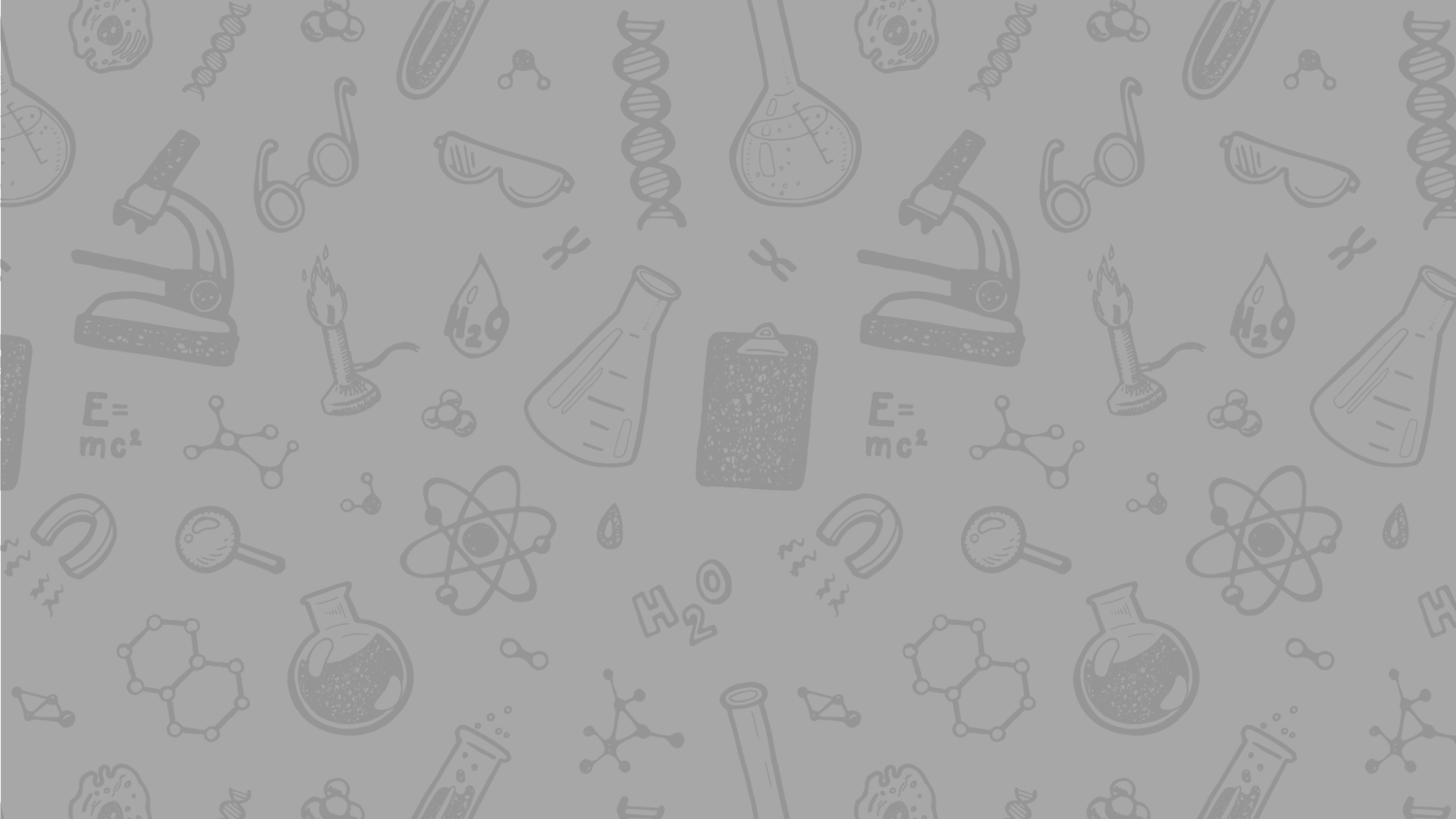 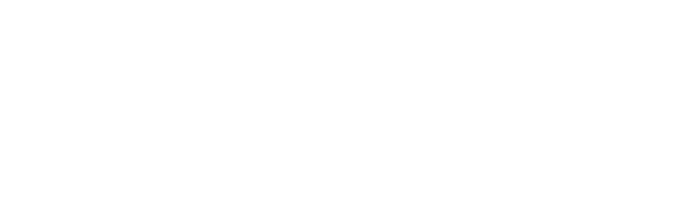 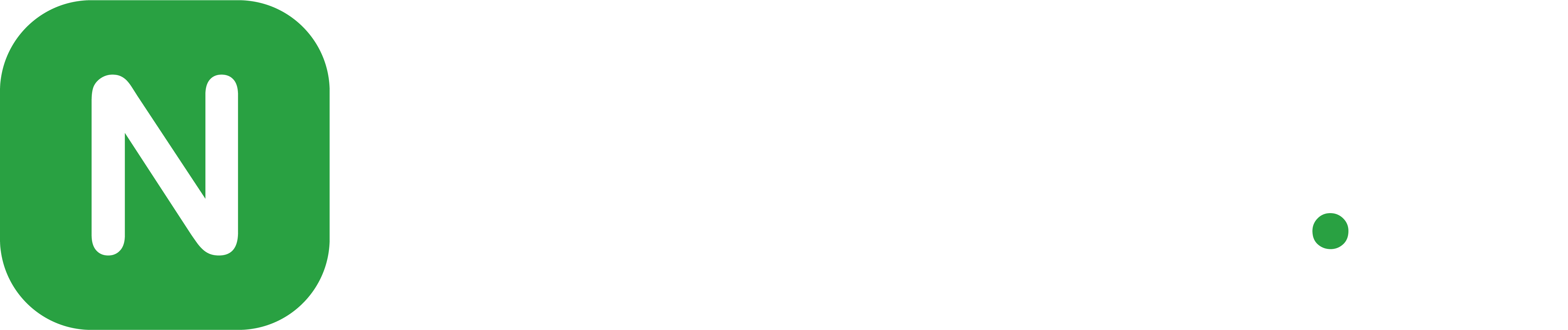 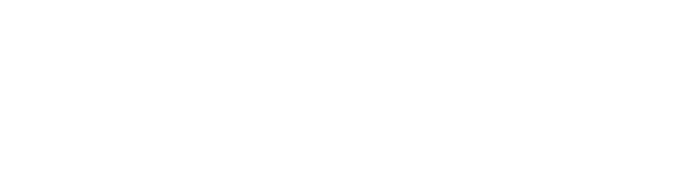 Возможности НИЦ ИНФРА-М для повышения публикационной активности преподавателя учебного заведения
Спикер: 
Чистякова Анастасия Игоревна
Руководитель издательских проектов НИЦ ИНФРА-М
17 октября 2024 г.
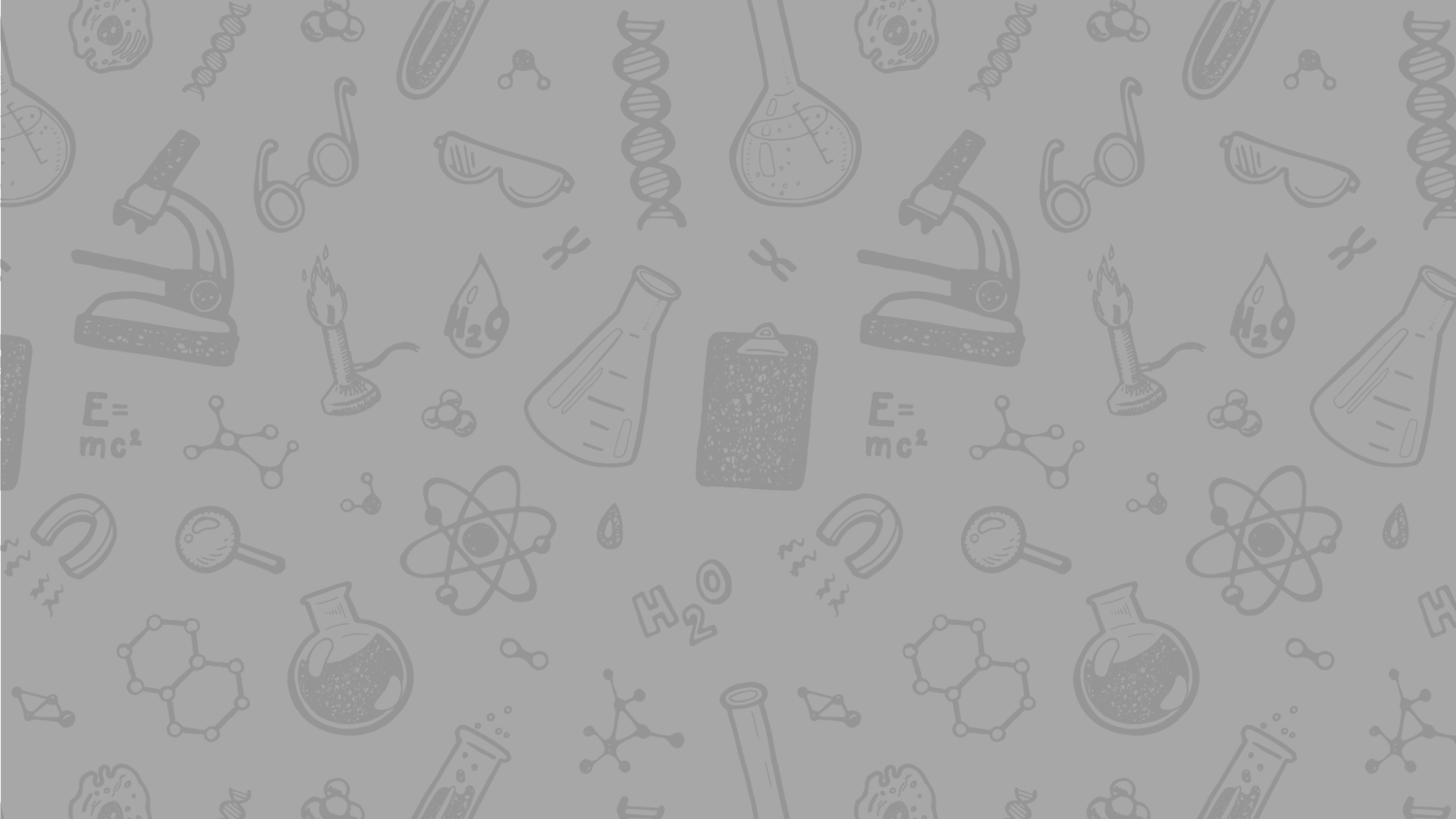 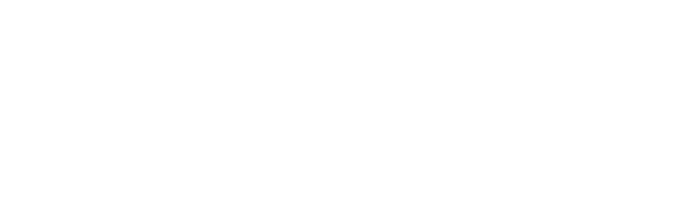 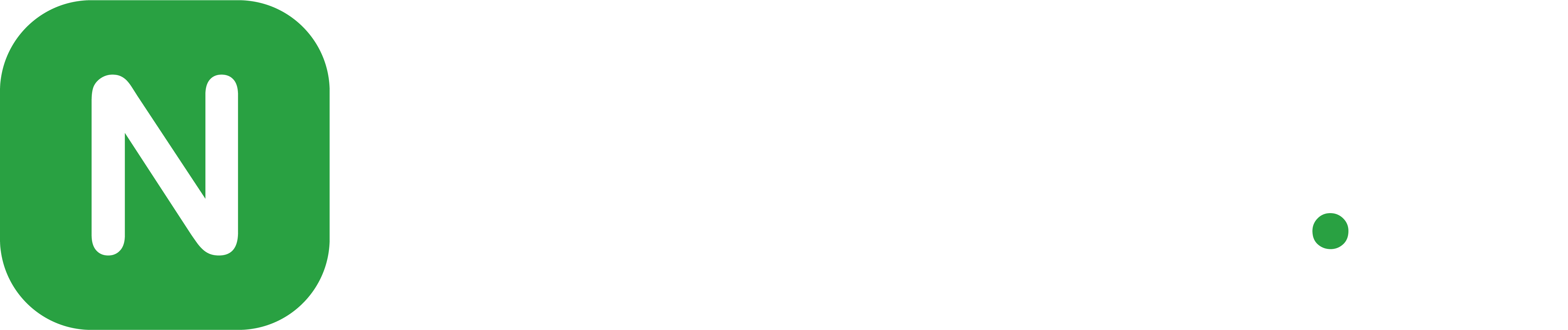 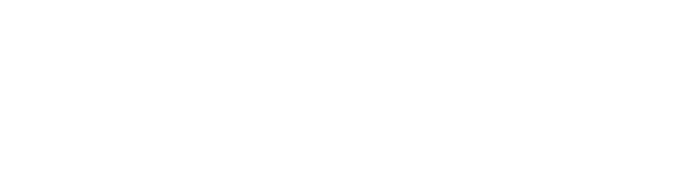 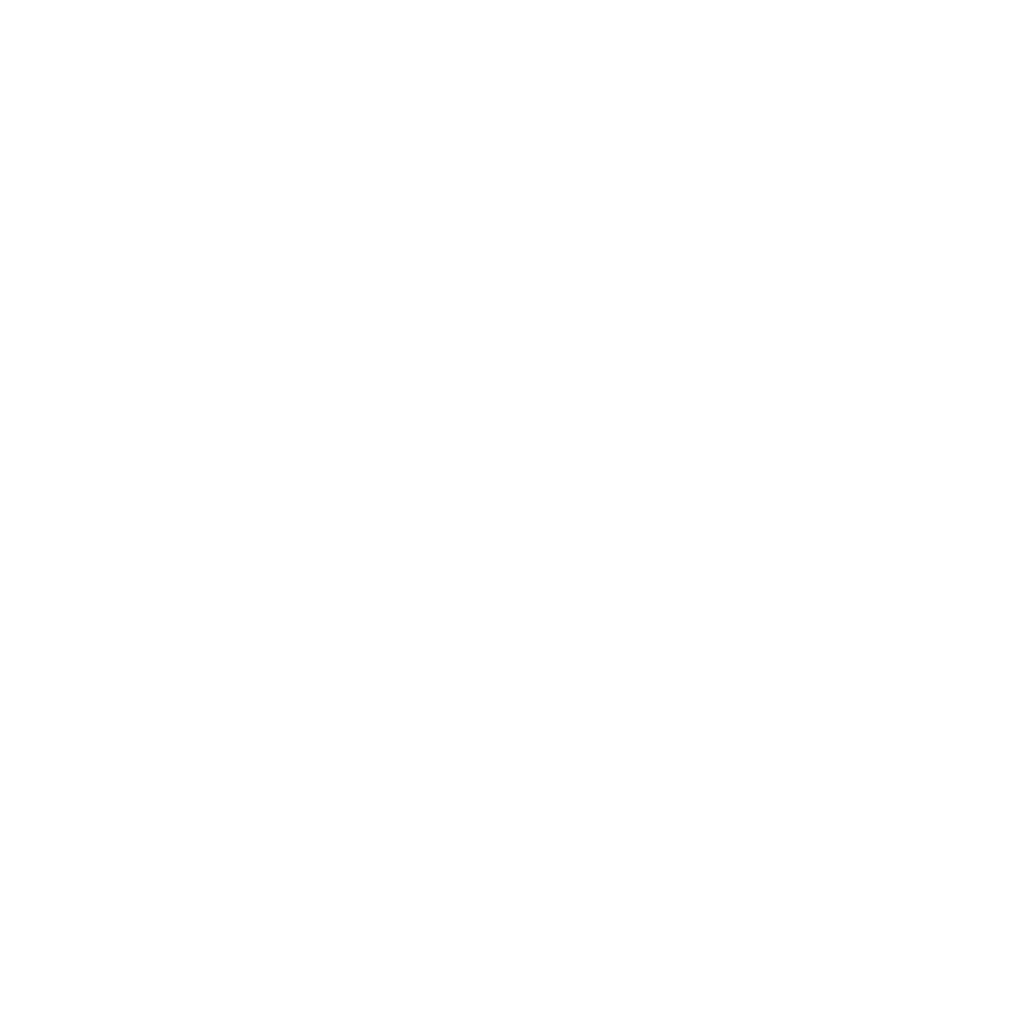 Публикация учебной 
и научной литературы
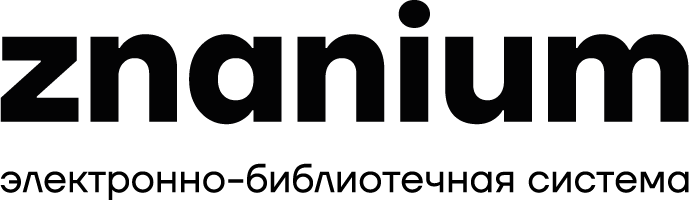 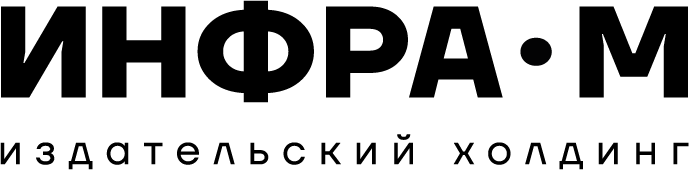 Виды изданий
Уровни образования
Учебник
Учебное пособие
Учебно-методическая литература
Практическое пособие
Справочная литература
Монография 
Научное и научно-популярное издания
Материалы конференций
Художественная литература
СПО

Бакалавриат

Магистратура

Специалитет

Кадры высшей квалификации
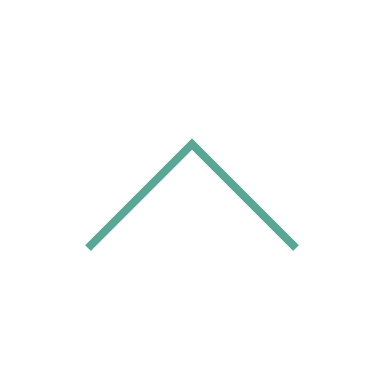 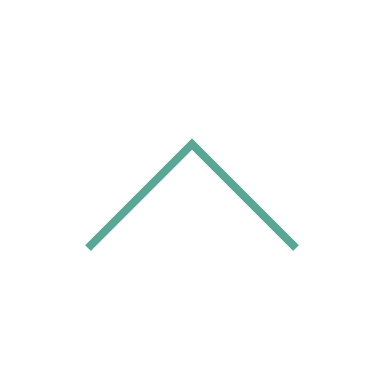 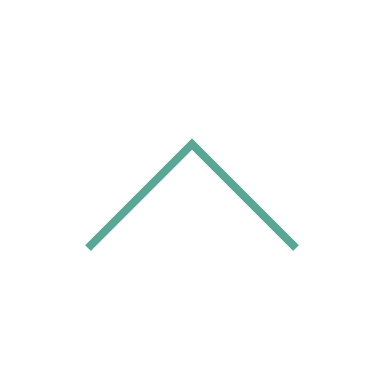 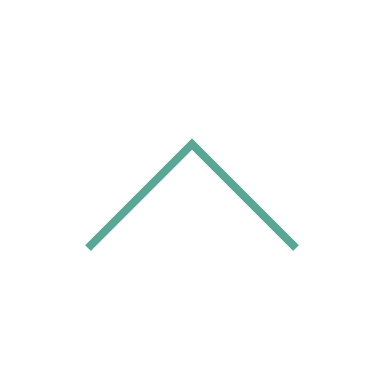 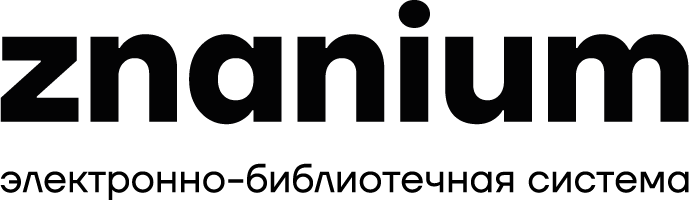 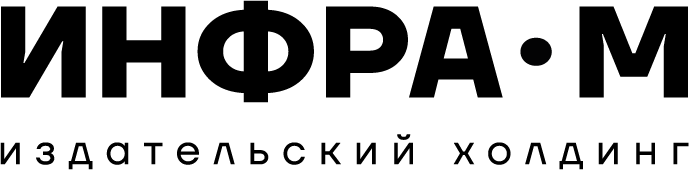 Для публикации необходимо предоставить*
готовую рукопись целиком
		- объем для учебника – 10-25 а.л.
		- объем для учебного пособия – 8-25 а.л.
		- объем для монографии – 8-15 а.л. 
авторскую заявку на издание (краткая анкета автора и его произведения)
рабочую программу дисциплины 
		(учебник должен полностью соответствовать РПД, учебное пособие может соответствовать не полностью, но по большей части)
скан договора с предыдущим издательством, если рукопись ранее издавалась, чтобы мы убедились в том, 	что права действительно у автора/-ов
заявка направляется через личный кабинет на сайте Naukaru.ru	

* Все подробности на сайте infra-m.ru в разделе «Авторам»
[Speaker Notes: Главный вызов цифровой эпохи - стирание границ . На одном информационном поле – сети интернет - столкнулись информация и знания. Первая превалирует и нарастает с огромной скоростью.]
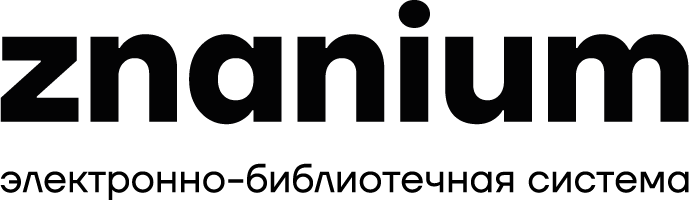 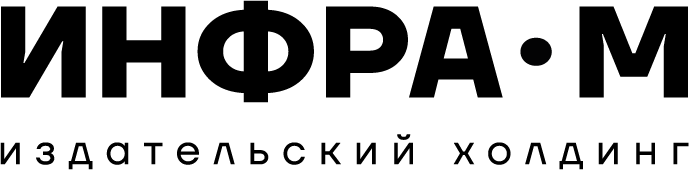 Виды публикаций
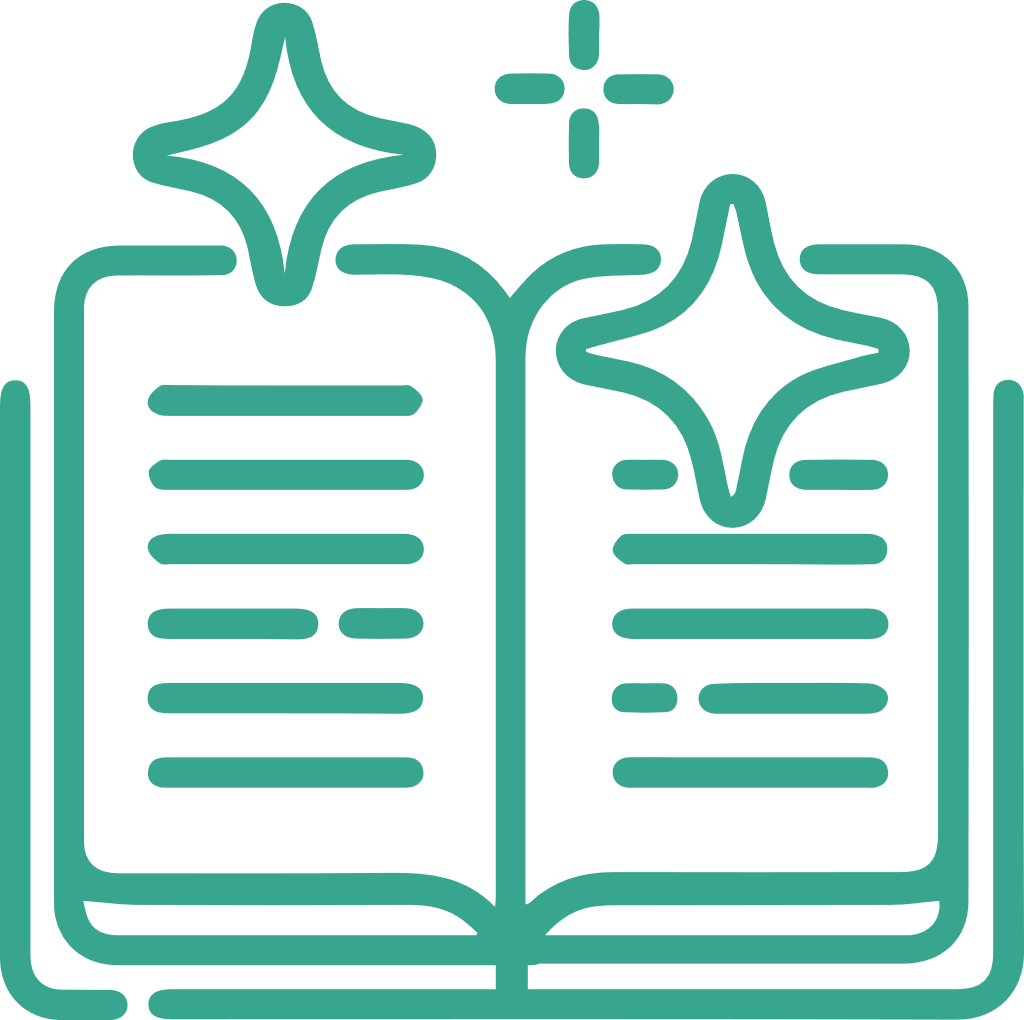 Публикация в печатном виде
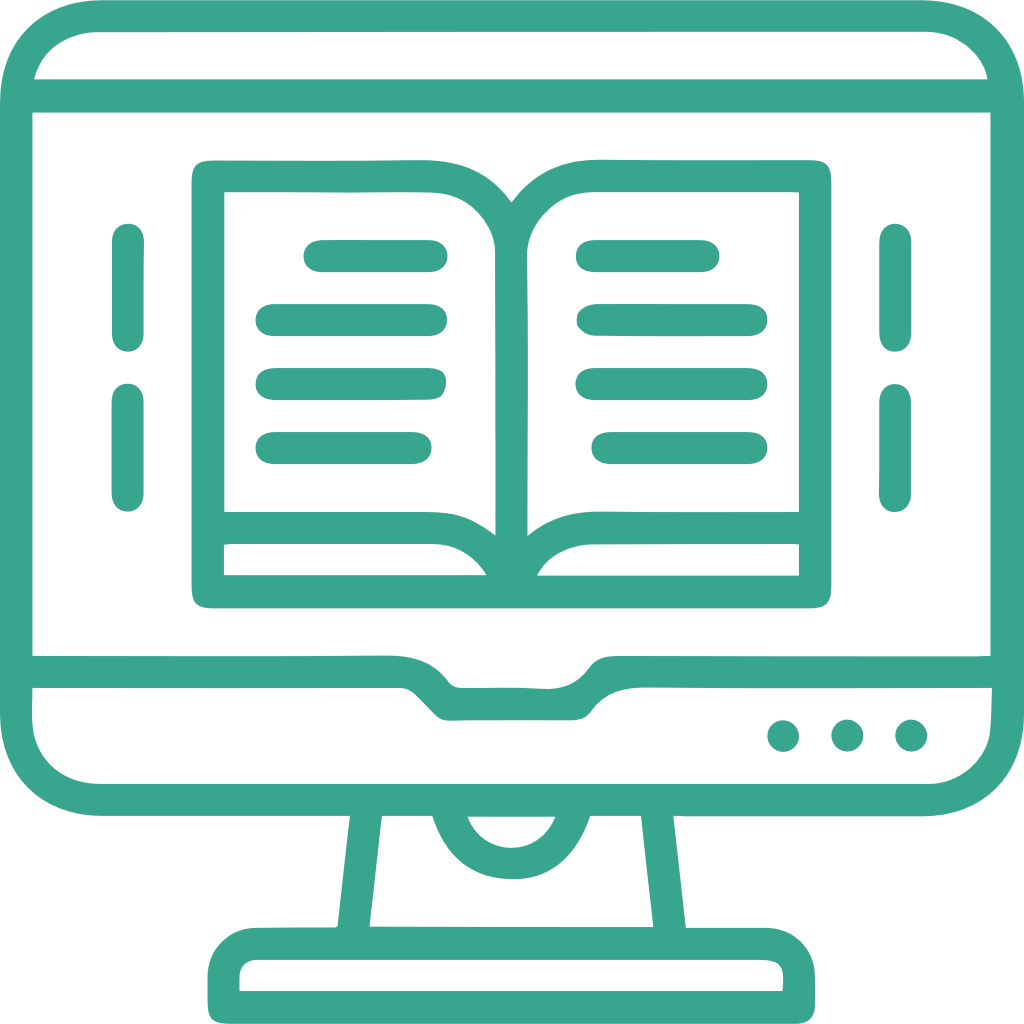 Публикация в электронном виде
[Speaker Notes: Главный вызов цифровой эпохи - стирание границ . На одном информационном поле – сети интернет - столкнулись информация и знания. Первая превалирует и нарастает с огромной скоростью.]
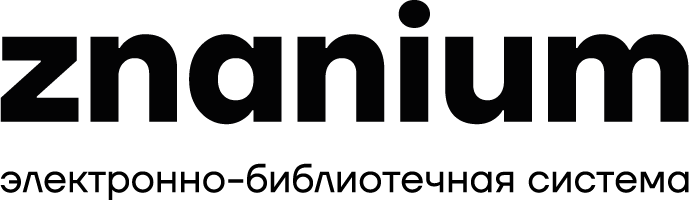 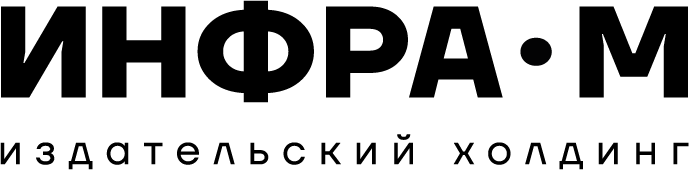 Условия публикации в печатном виде за счет Издательства
Рукопись проходит всестороннюю проверку (объем, актуальность, соответствие РПД, заимствования, коммерческая привлекательность и т.д.)
Между Автором и Издательством заключается договор исключительной лицензии на определенный срок 
Рукопись проходит полную редакционно-издательскую подготовка (редактура, верстка, корректура)
Выплачивается авторский гонорар (для учебников и учебных пособий)
Книге присваиваются все необходимые выходные данные (ISBN, УДК, ББК, авторский знак) 
Книга размещается на сайте Znanium.com, метаданные передаются в РИНЦ
Печатается тираж и передается на дальнейшую реализацию
Стандартный срок публикации – 4-9 месяцев
[Speaker Notes: Главный вызов цифровой эпохи - стирание границ . На одном информационном поле – сети интернет - столкнулись информация и знания. Первая превалирует и нарастает с огромной скоростью.]
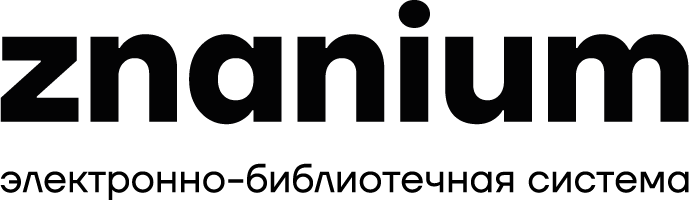 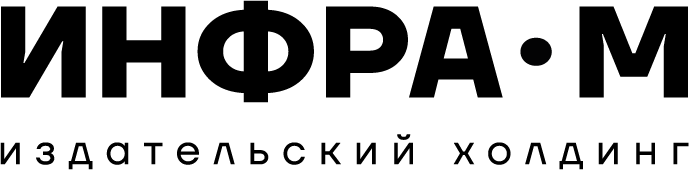 Условия публикации в электронном виде за счет Издательства
Рукопись оформляется по шаблону Издательства 
Рукопись публикуется в авторской редакции со стандартной обложкой Издательства для эл. публикации
Между Автором и Издательством заключается договор неисключительной лицензии на весь срок действия авторского права
Авторский гонорар не выплачивается
Книга размещается на сайте Znanium.com (в закрытом доступе)
Книге присваиваются все необходимые выходные данные (ISBN-online, УДК, ББК, авторский знак)
Автору выдается свидетельство об электронной публикации (отправляется по запросу на e-mail). 
Стандартный срок публикации – 14-30 дней
[Speaker Notes: Главный вызов цифровой эпохи - стирание границ . На одном информационном поле – сети интернет - столкнулись информация и знания. Первая превалирует и нарастает с огромной скоростью.]
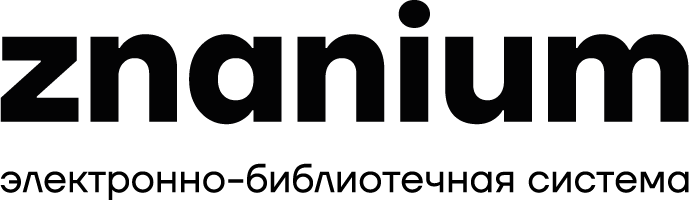 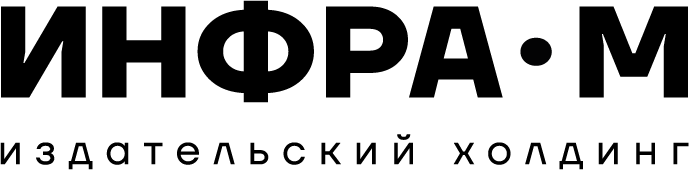 Дополнительные услуги для публикации в электронном виде
Ускоренные сроки публикации (3-7 дней)
Присвоение индекса DOI
Размещение метаданных книги в РИНЦ 
Регистрация книги в Информрегистре 
Редакционно-издательская подготовка макета (редактура, верстка, корректура, индивидуальный дизайн обложки)
[Speaker Notes: Главный вызов цифровой эпохи - стирание границ . На одном информационном поле – сети интернет - столкнулись информация и знания. Первая превалирует и нарастает с огромной скоростью.]
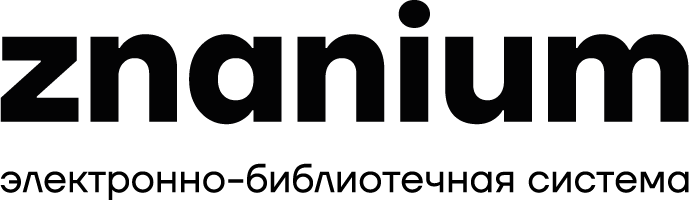 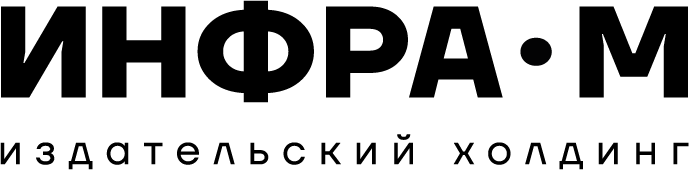 Виды авторских договоров 
при издании учебной и научной литературы
Договор отчуждения исключительного права 
	(монографии при публикации за счет Издательства, статьи)
Договор исключительной лицензии для печатных изданий
	(учебники, уч. пособия, практикумы, справочники при публикации за счет Издательства)
Договор неисключительной лицензии для печатных изданий
	(учебники, уч. пособия, практикумы, справочники при публикации на платной основе – за счет автора/организации-спонсора)
Договор неисключительной лицензии для электронных изданий
[Speaker Notes: Главный вызов цифровой эпохи - стирание границ . На одном информационном поле – сети интернет - столкнулись информация и знания. Первая превалирует и нарастает с огромной скоростью.]
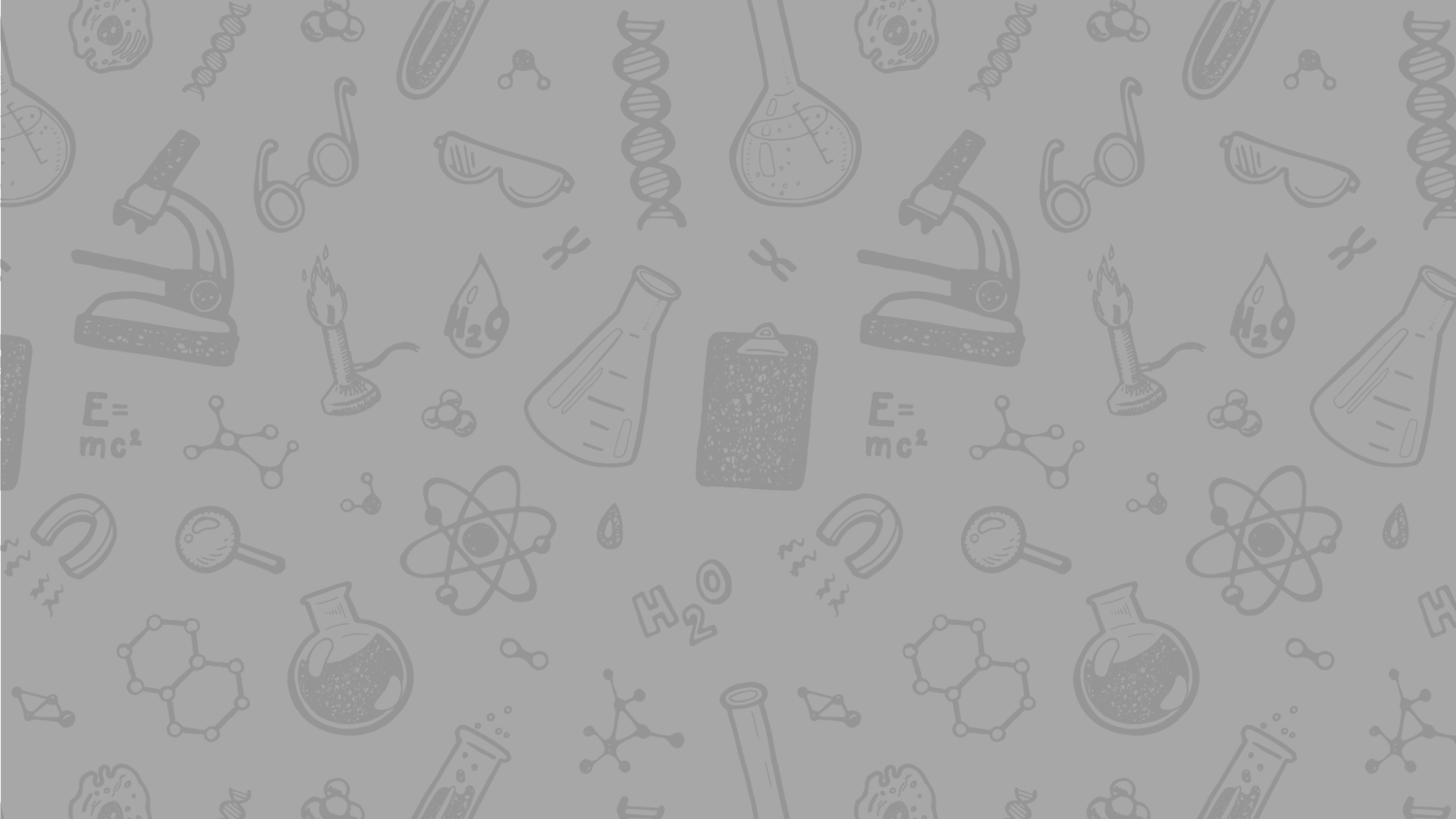 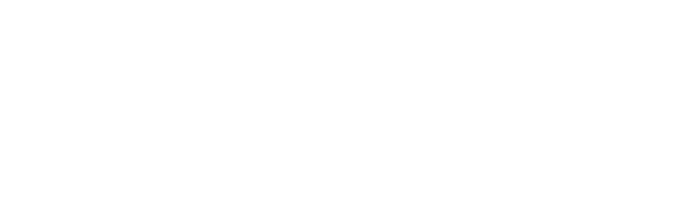 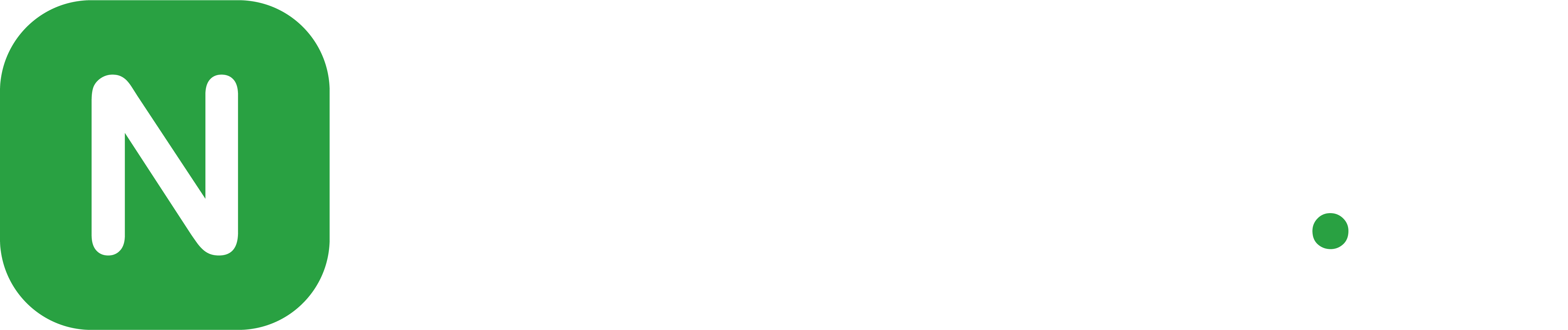 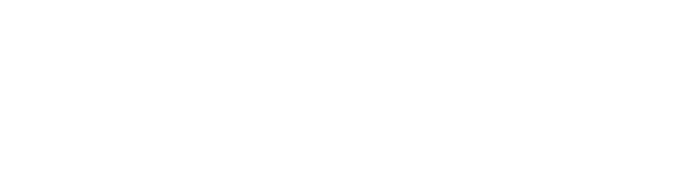 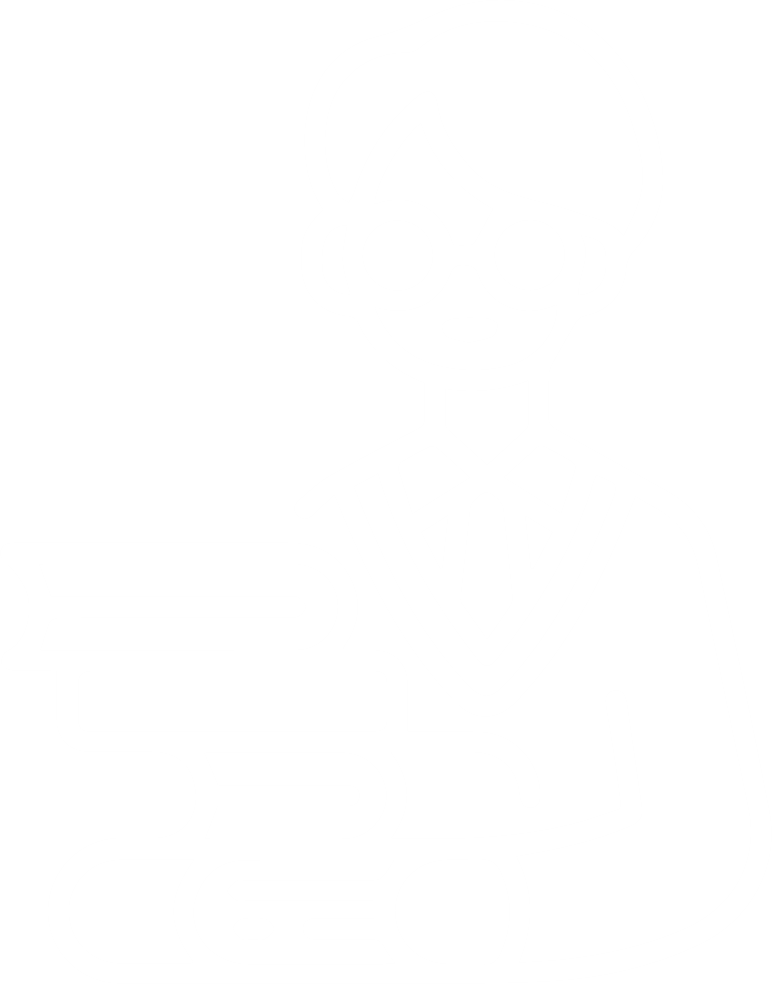 Продвижение авторских публикаций
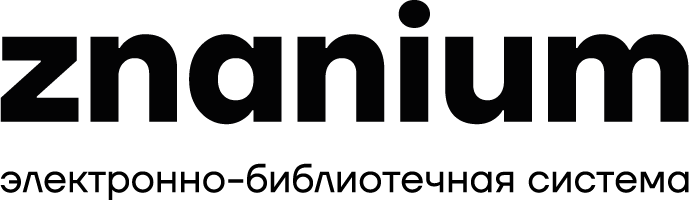 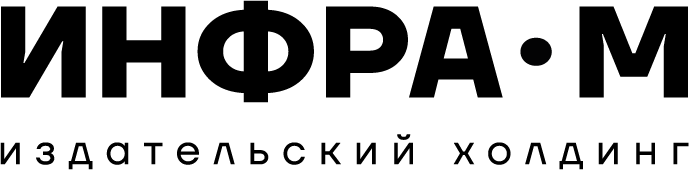 Возможности продвижения авторов вместе с ИНФРА-М
Конкурсы
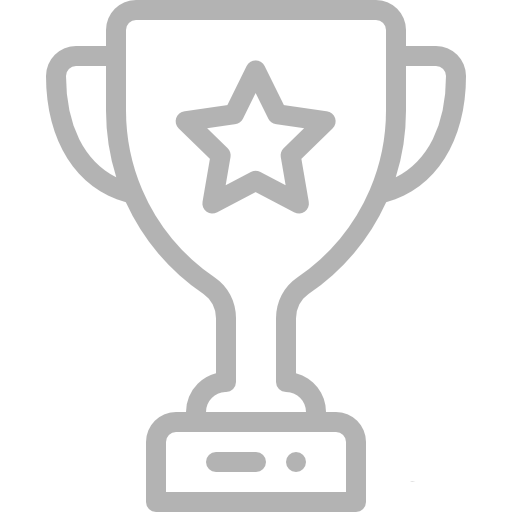 Предоставляем возможность участвовать в конкурсах для авторов, дополнительно продвигаем авторов-победителей, анонсируя книги на всех наших площадках, включая книги в персональные подборки для библиотекарей
Публикации
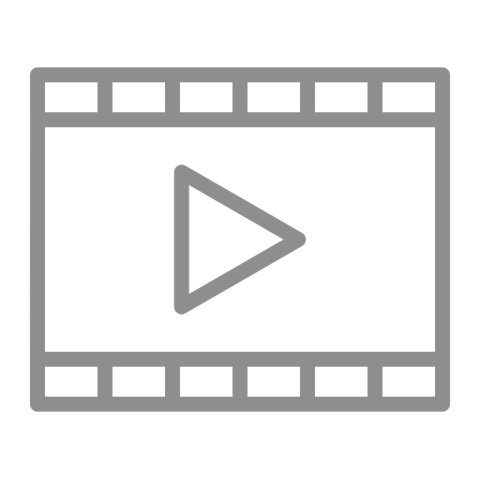 Размещаем Интервью на наших сайтах: infra-m.ru, znanium.com.
Дополнительно продвигаем анонсы публикаций в социальных сетях (ВК, Одноклассники, Телеграм)
Интервью
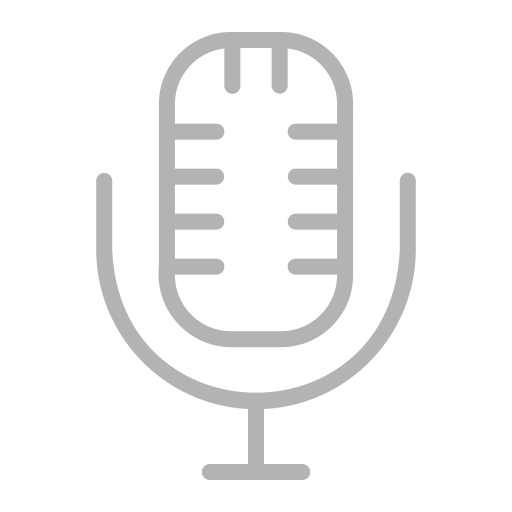 Представляем экспертное мнение в формате интервью на YouTube, в наших социальных сетях и на сайте. Интервью публикуется как в формате полного тематического интервью, так и формате экспресс-обзора.
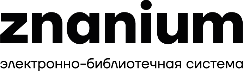 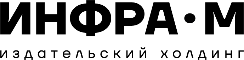 Конкурсы для авторов
«Академус» - ежегодный международный конкурс. На конкурс могут быть представлены ранее не издававшиеся в издательском холдинге ИНФРА-М учебники, учебные и учебно-практические пособия, словари и монографии.
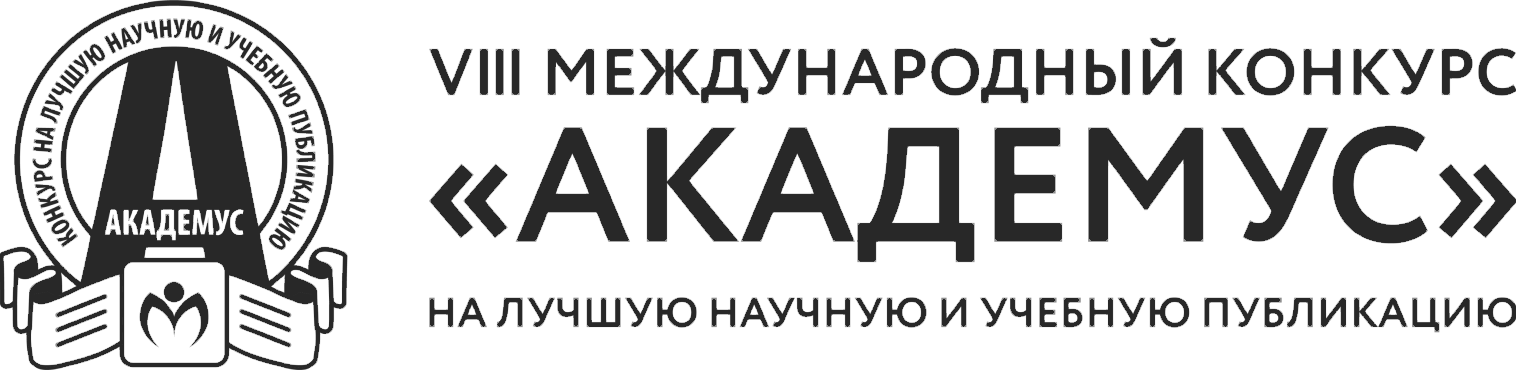 «Профессиональное образование» - ежегодный конкурс. На конкурс могут быть представлены ранее не издававшиеся в издательском холдинге ИНФРА-М учебники и учебные пособия для среднего профессионального образования.
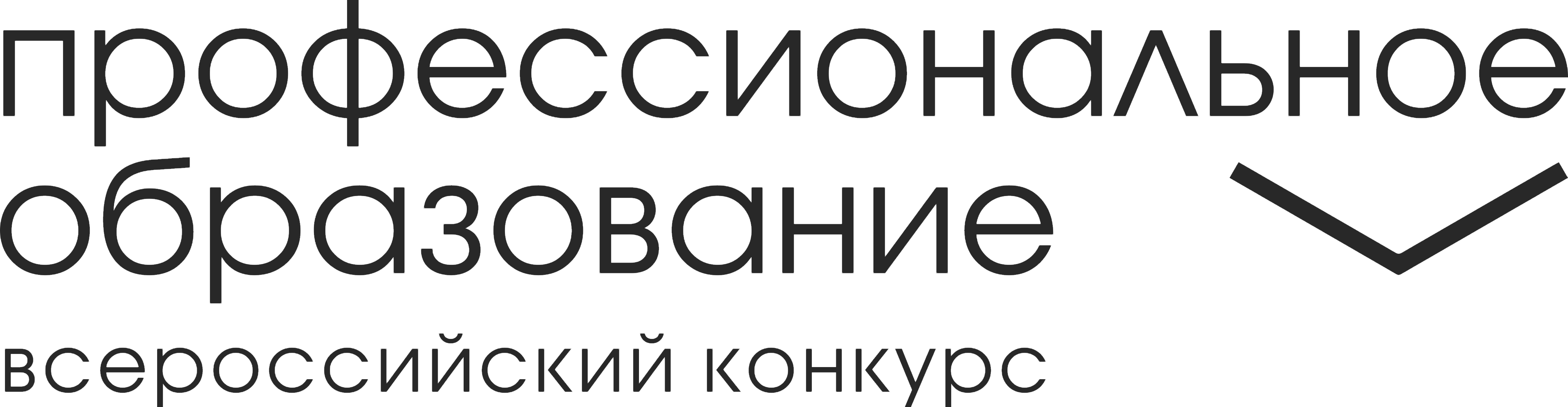 «PROзнание» - ежегодный международный конкурс. Отмечает наиболее востребованные и успешные издания холдинга ИНФРА-М.
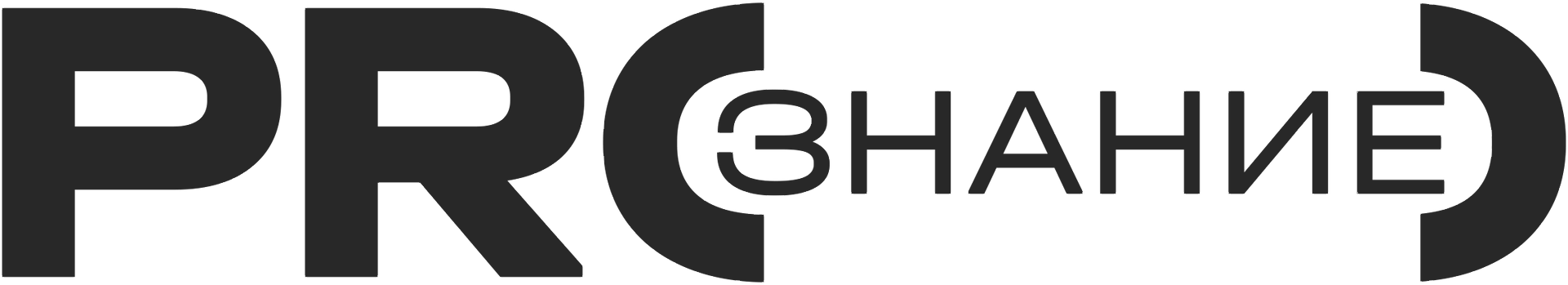 [Speaker Notes: ИЛИ слайд 2]
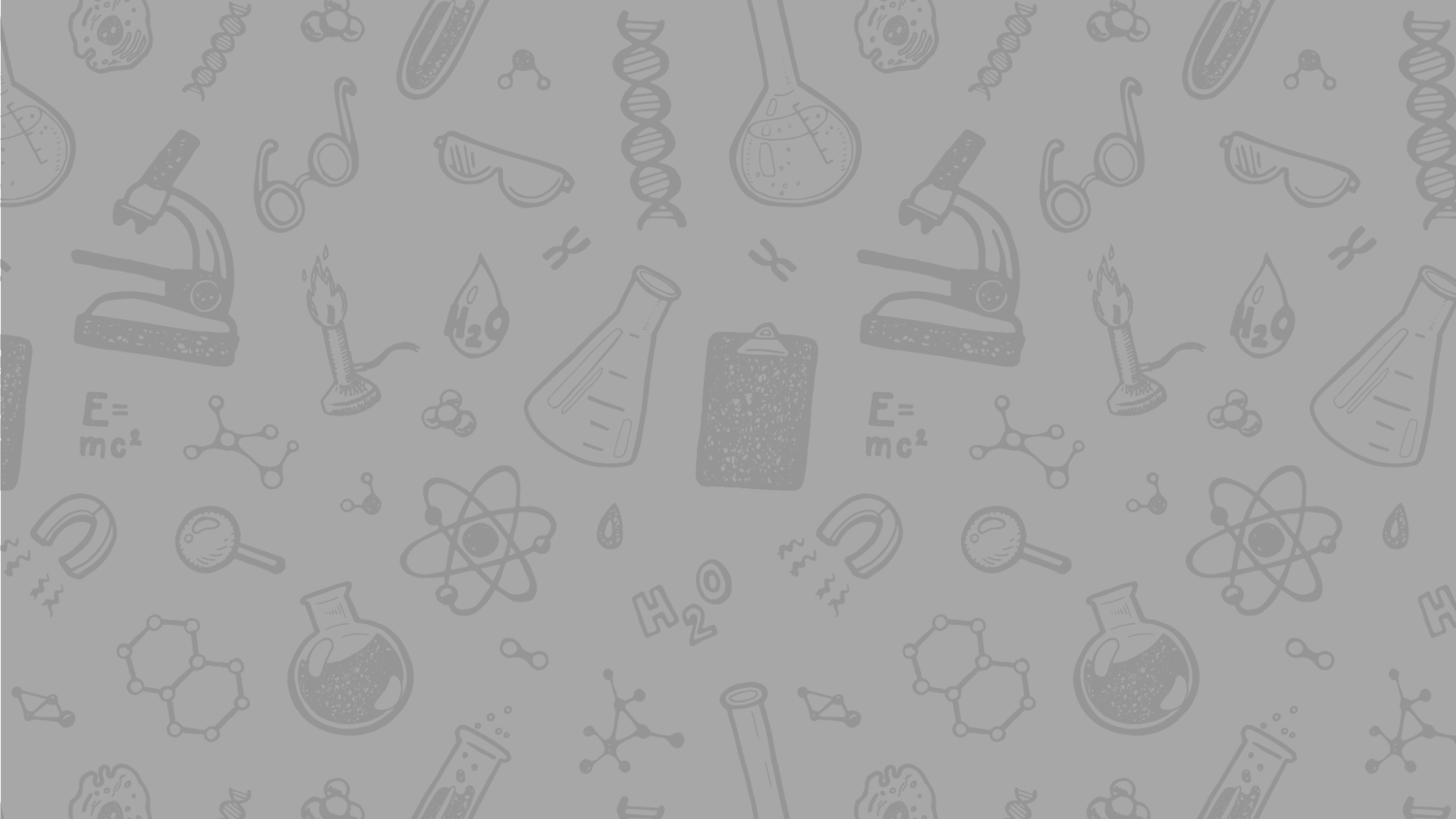 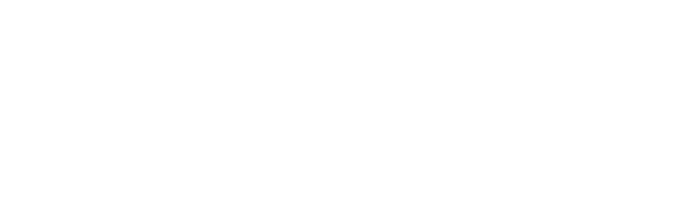 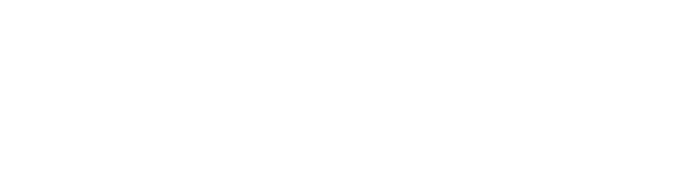 Публикации на сайте и в социальных сетях
Рассказываем о наших авторах во всех соцсетях, ведем авторский профиль на сайте ZNANIUM и размещаем интервью на сайте ИНФРА-М!
Znanium
Инфра-М
Соцсети
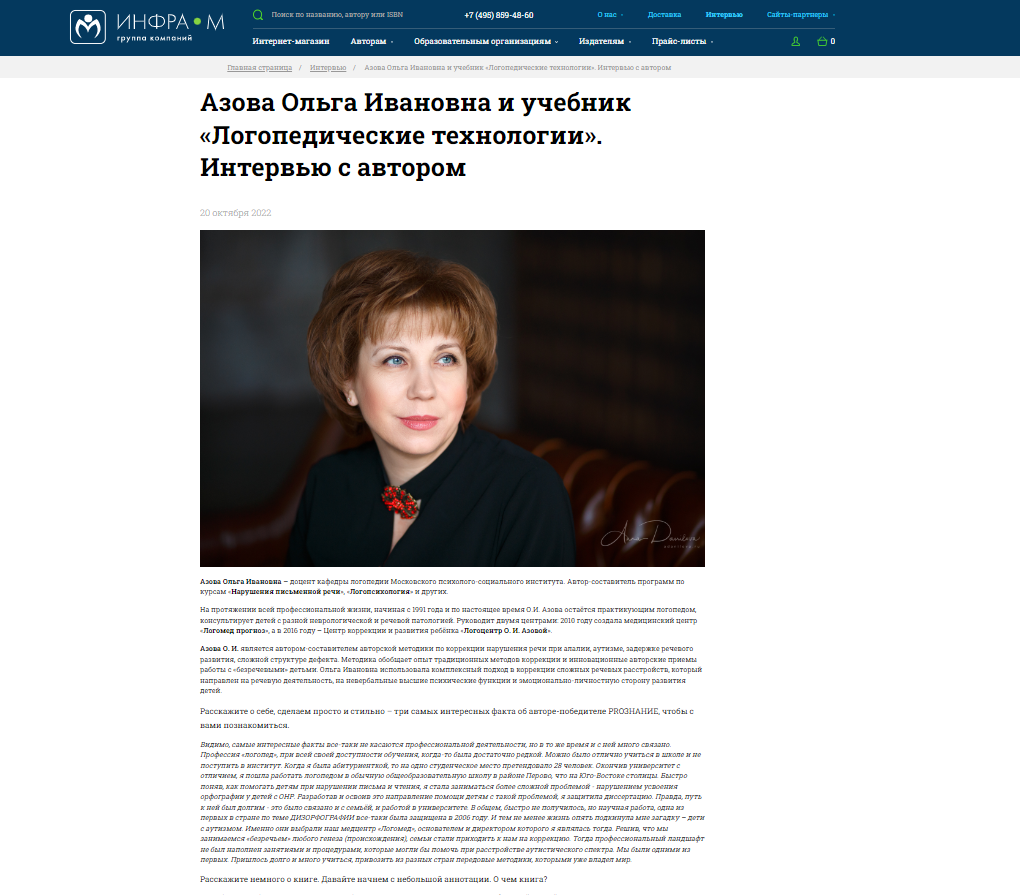 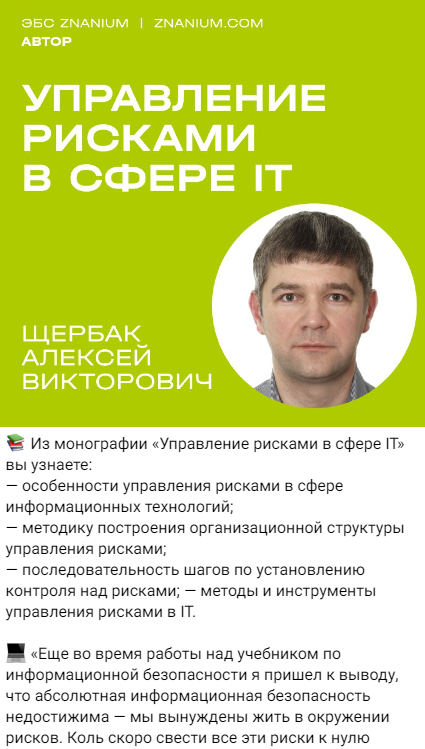 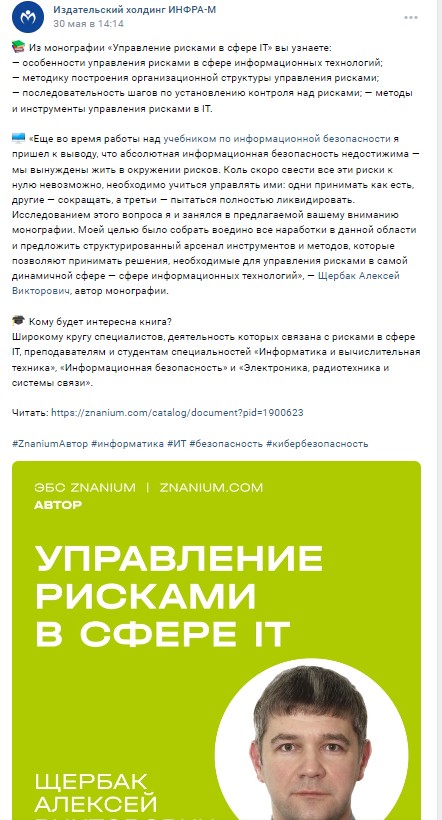 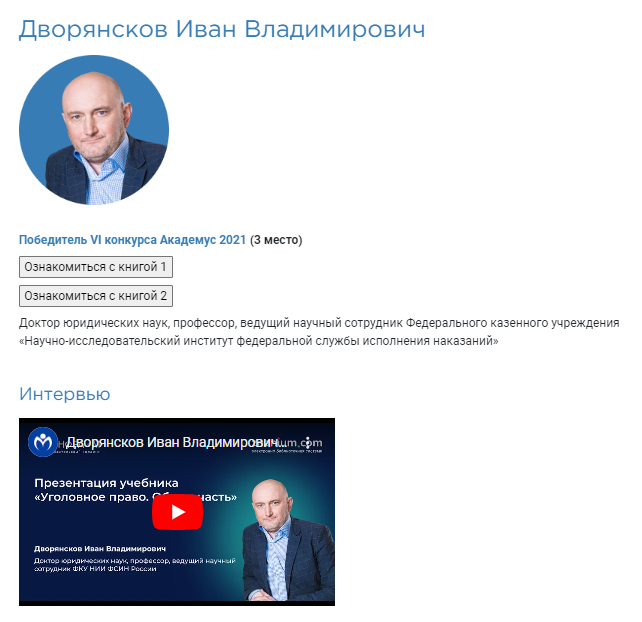 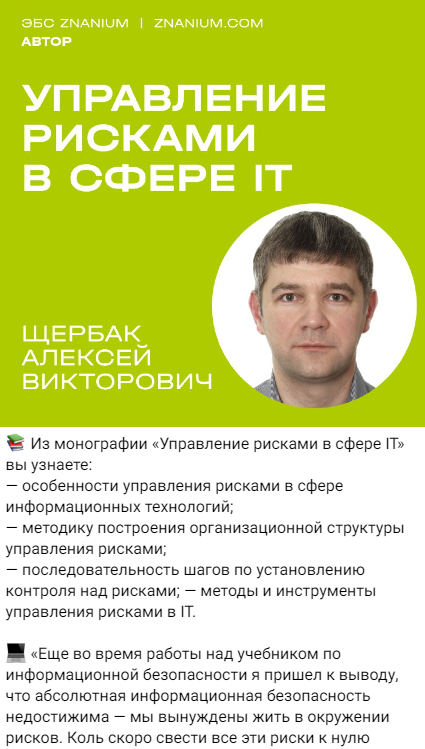 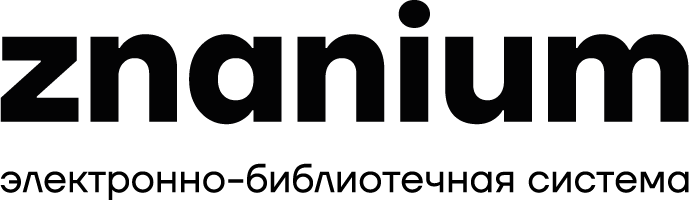 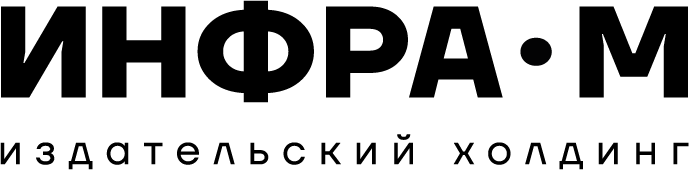 Интервью
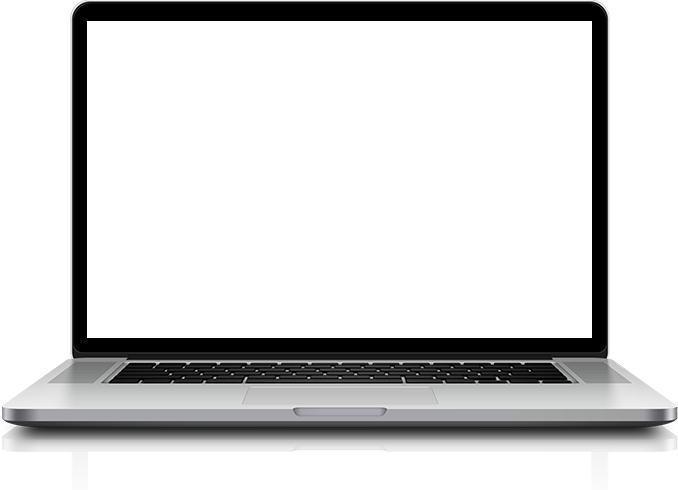 Расскажите о себе на YouTube канале и на наших сайтах!
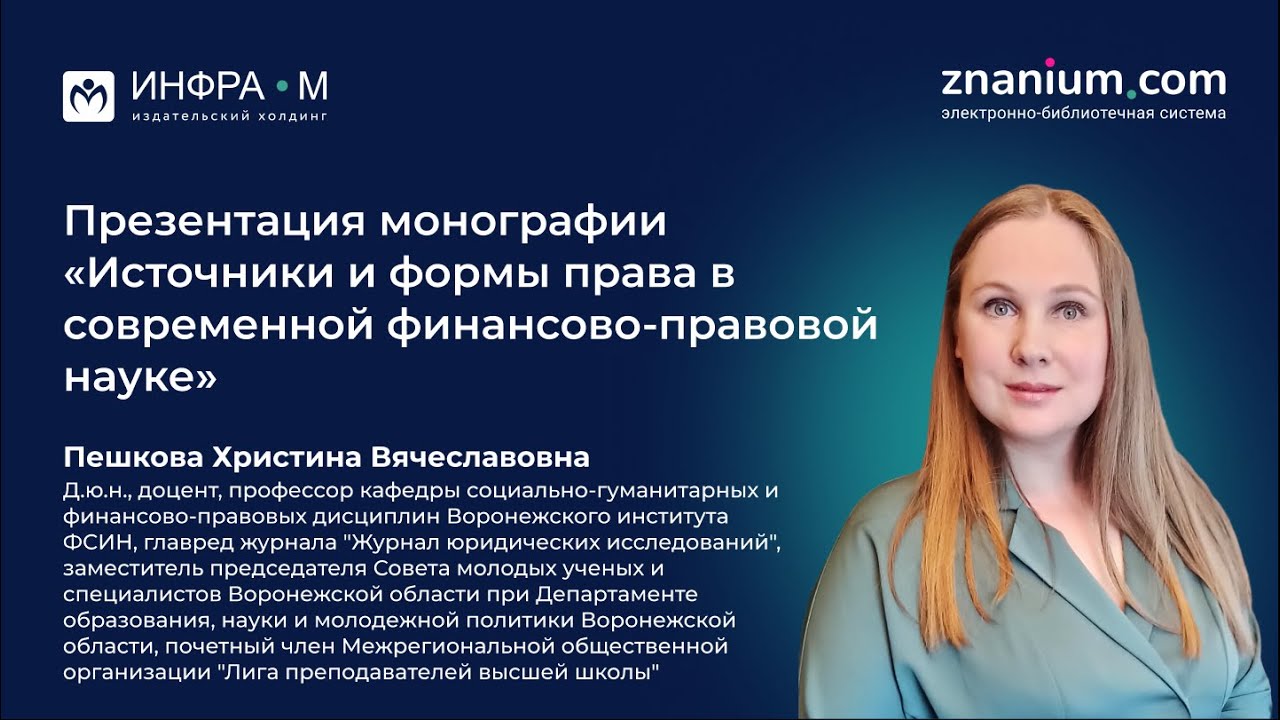 Видеоанонсы новинок
Представлены на нашем YouTube канале
Сопровождают аннотацию в карточке книги на сайте znanium.com
Размещаются в карточке автора
Используются для презентации в библиотеках
Видеоинтервью с авторами
Размещаются на нашем сайте infra-m.ru
Публикуются в наших социальных сетях (ВК, Телеграм, Одноклассники
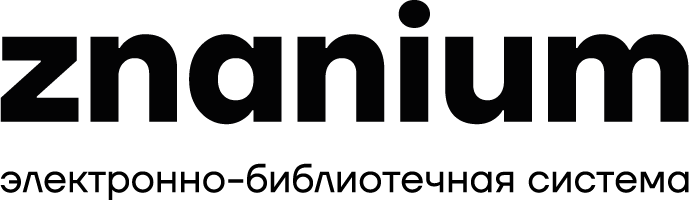 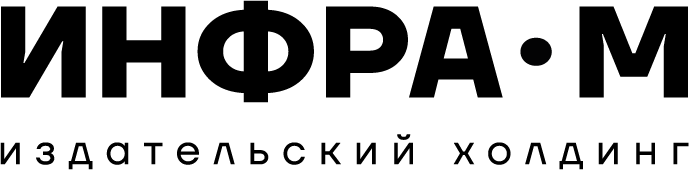 Адресная презентации изданий
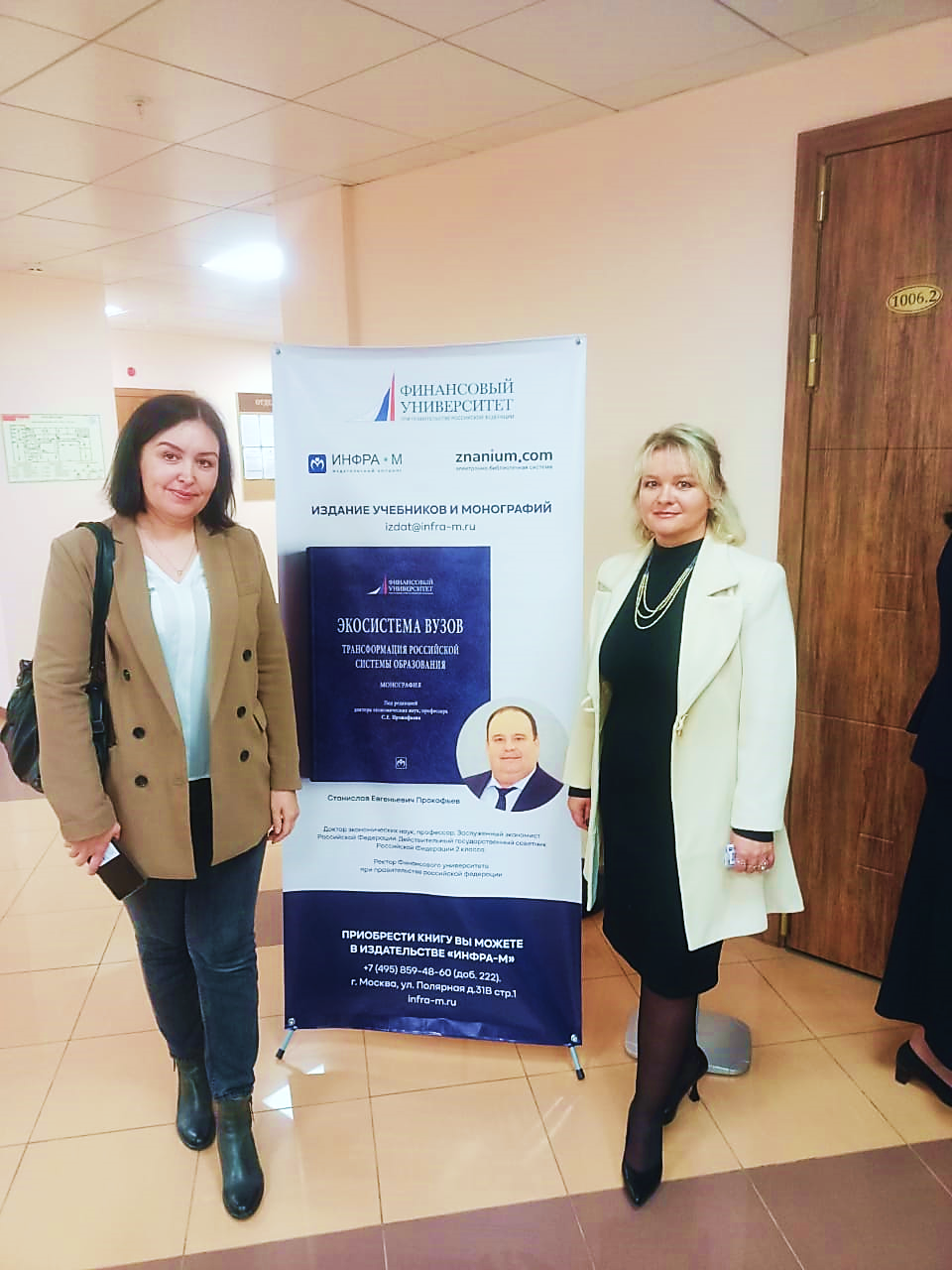 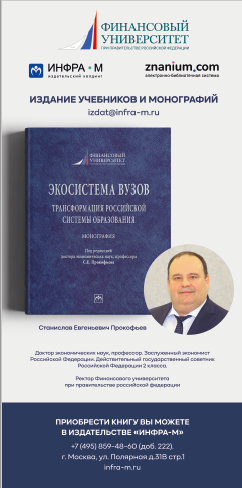 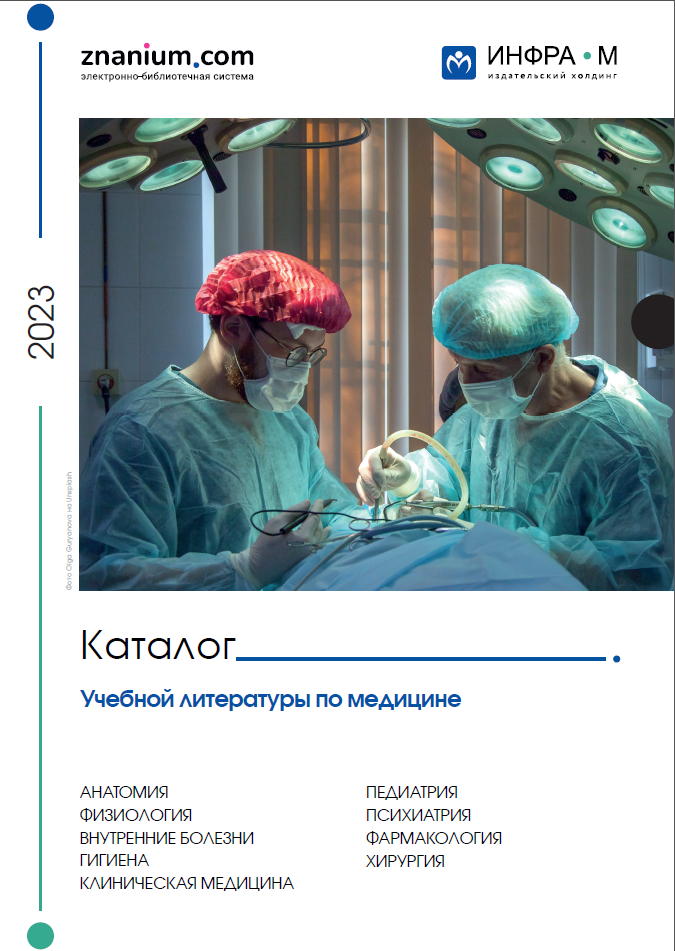 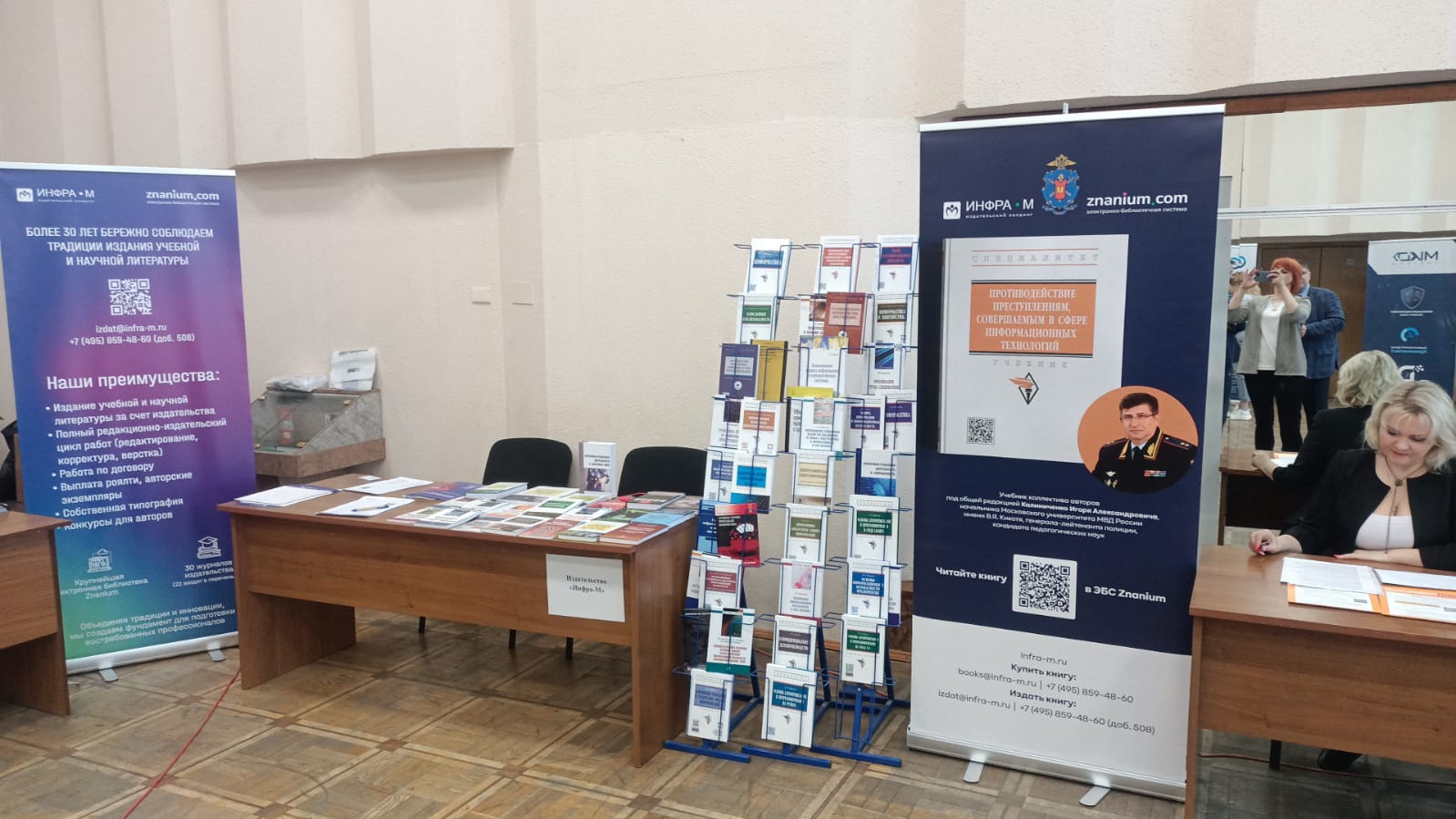 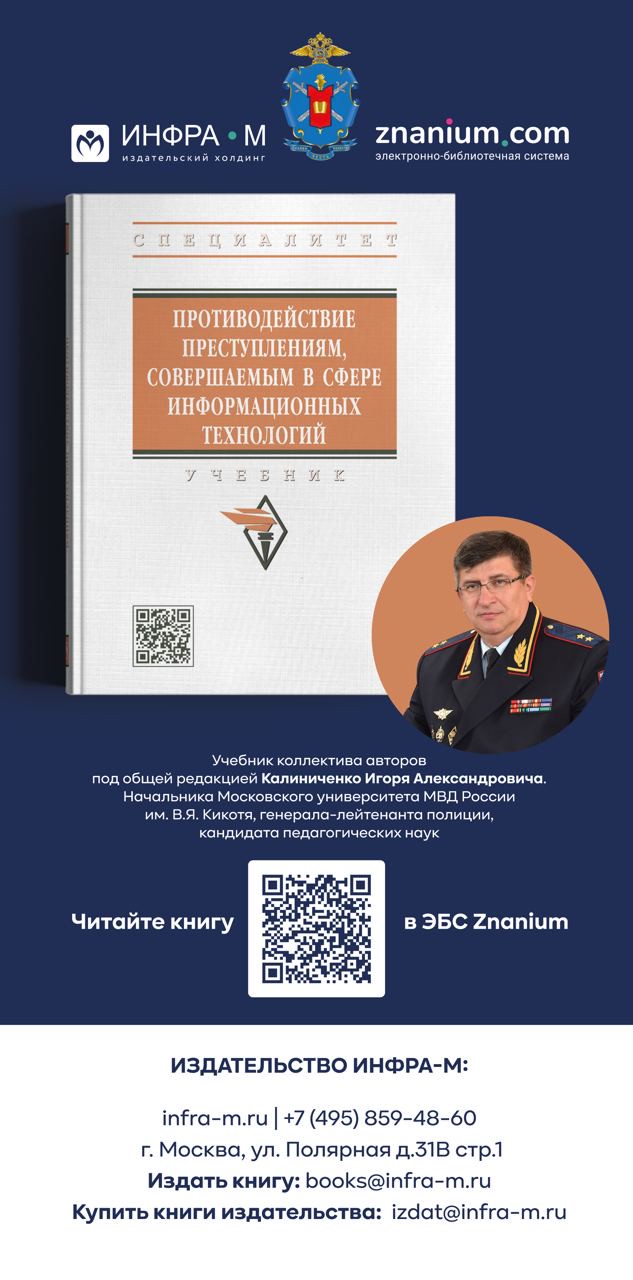 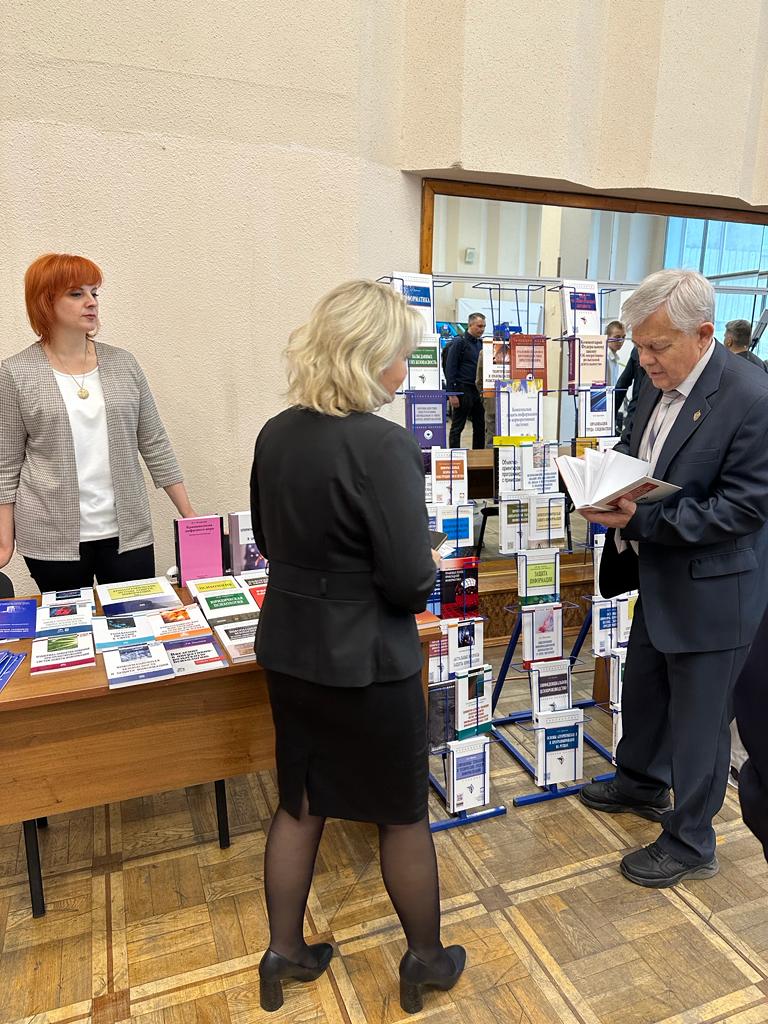 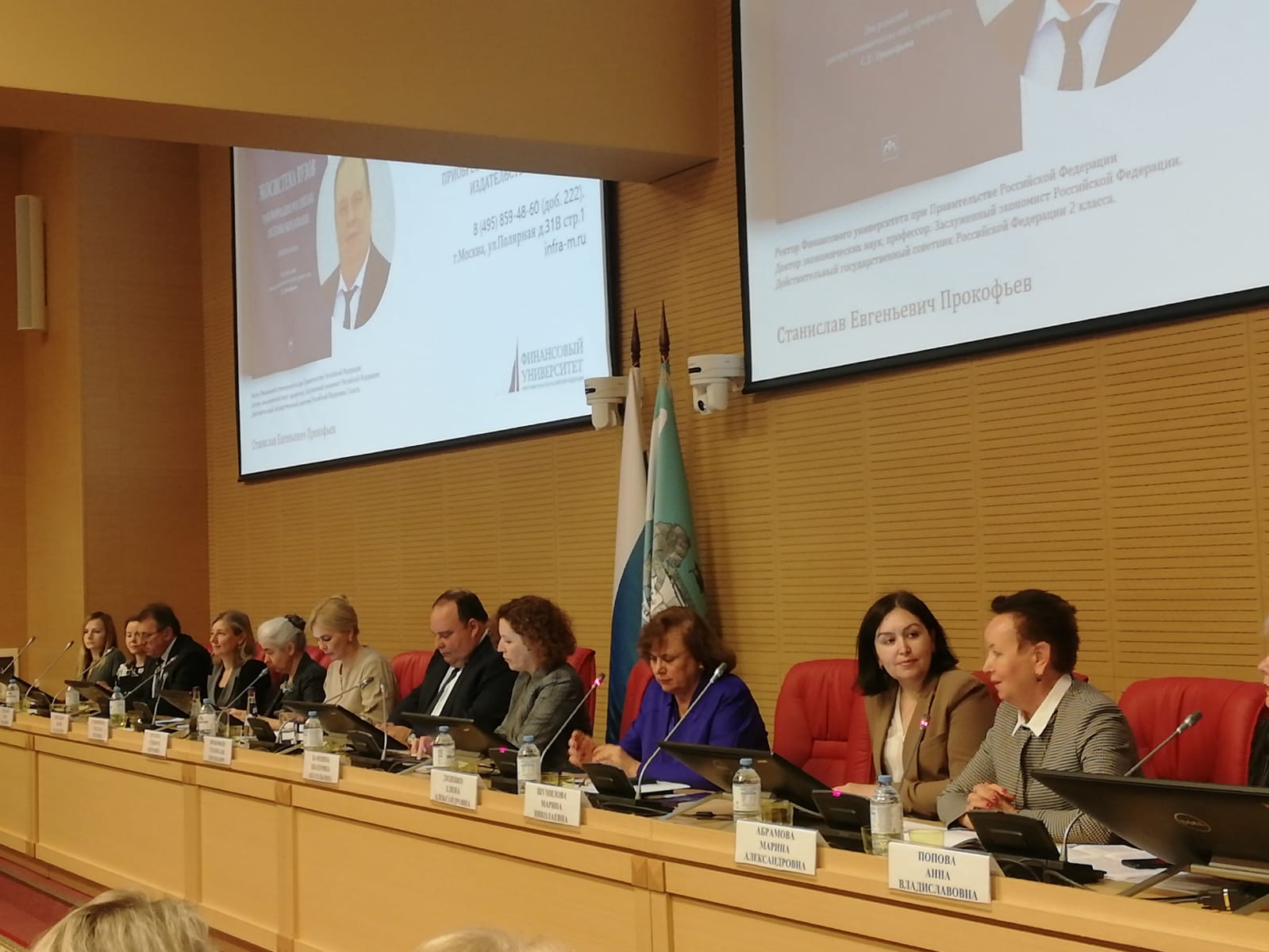 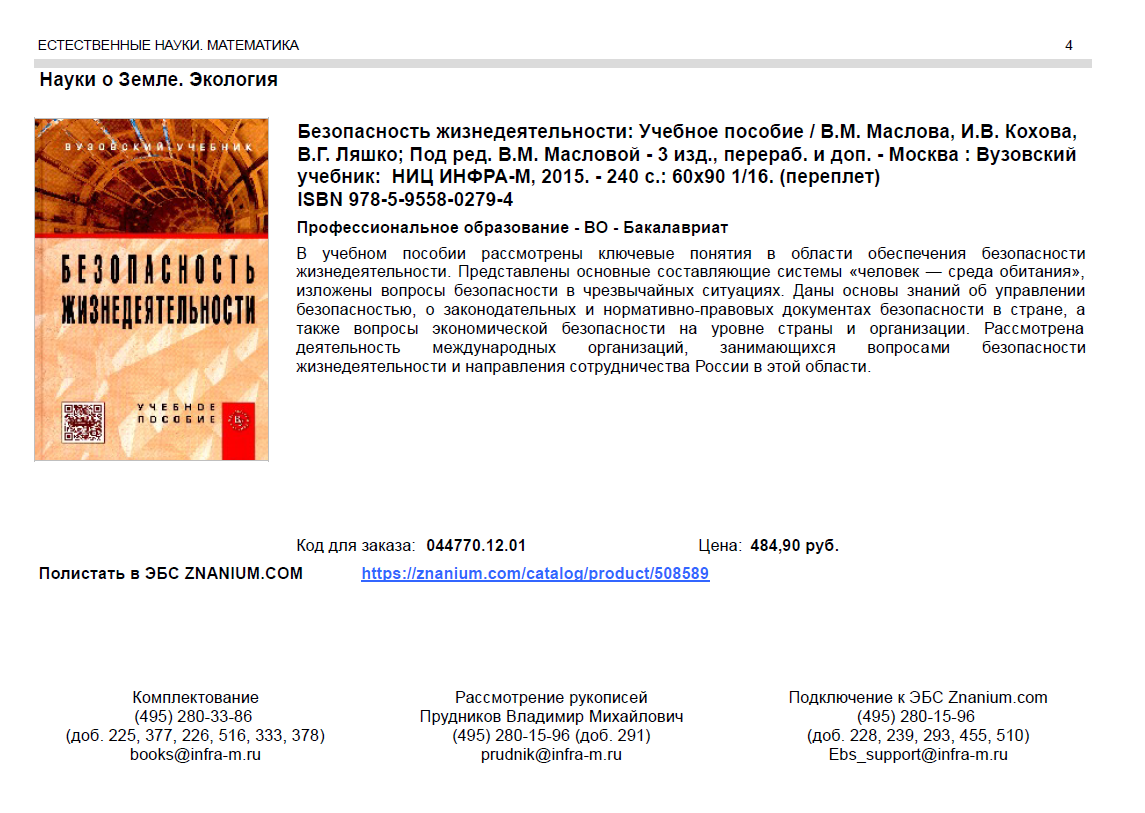 [Speaker Notes: Адресная презентация произведений авторов постоянно проводится в учебных организациях и на отраслевых мероприятиях, а сами вторы приглашаются чтобы лично участвовать в продвижении своих произведений.
Организуются тематические выставки печатной продукции издательского холдинга ИНФРА-М, на местах распространяются тематические каталоги.  А также оказывается помощь в проведении виртуальных выставок.]
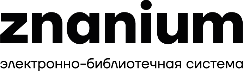 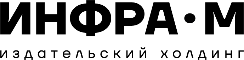 Вебинары
Обучающие мероприятия, направленные на повышение эффективности использования продуктов ЭБС Znanium и НИЦ ИНФРА-М: вебинары и семинары от наших экспертов для всех категорий пользователей.
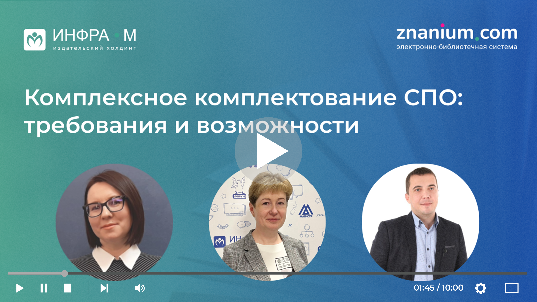 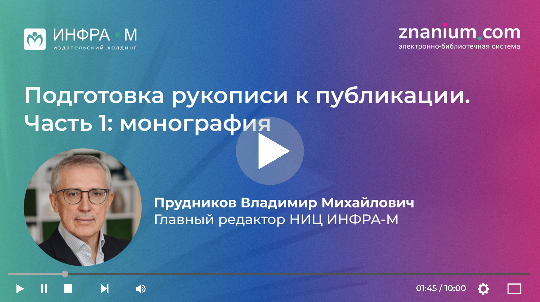 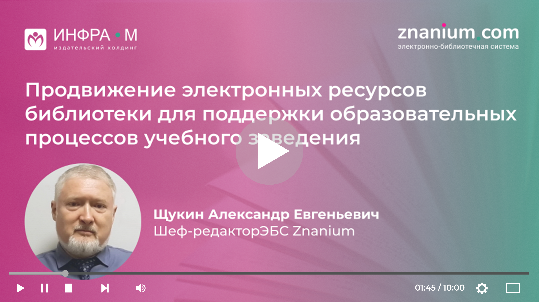 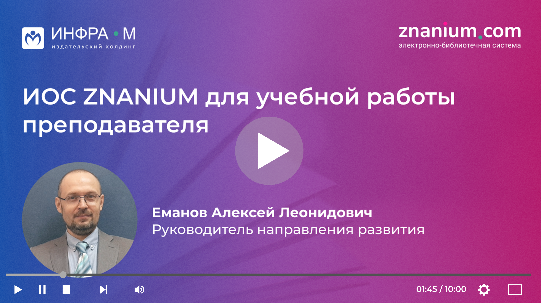 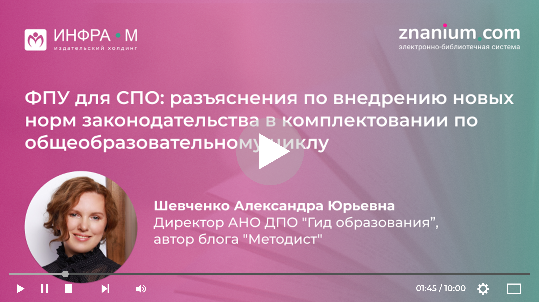 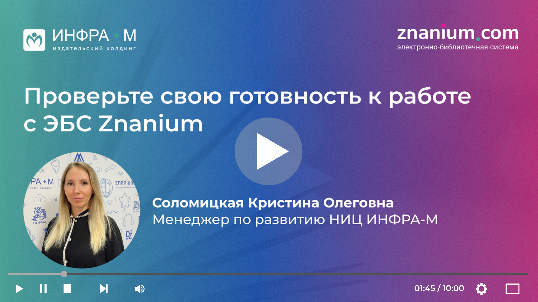 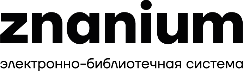 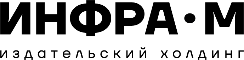 Преимущества издания в ИНФРА-М
профессиональный подход к созданию оригинал-макета (редактирование, корректура, верстка) 
всем изданиям присваиваются все необходимые выходные данные (в т.ч. ISBN и DOI)
дополняем электронный макет книги тестами и авторскими мультимедийными материалами
размещение метаданных книги в РИНЦ и в CrossRef
для каждого автора в рамках программы INFRA-M Citation осуществляются мероприятия по распространению публикации, увеличению цитируемости и повышению индекса Хирша	
размещение изданий в Электронно-библиотечной системе Znanium.com
выдача свидетельства об электронной публикации 
регистрация эл. изданий в Информрегистре
[Speaker Notes: Главный вызов цифровой эпохи - стирание границ . На одном информационном поле – сети интернет - столкнулись информация и знания. Первая превалирует и нарастает с огромной скоростью.]
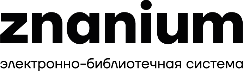 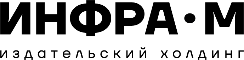 Преимущества издания в ИНФРА-М
указываем аффилиацию автора с местом его работы в прайс-листах и в ЭБС Znanium
предложим Ваши книги в печатном и электронном виде всем учреждениям высшего и среднего профессионального образования, научным и публичным библиотекам, а также профессиональным сообществам
индексируем все произведения в Discovery Znanium, обеспечивая их "видимость" среди миллионов произведений
размещаем ранее изданные произведения авторов в ЭБС Znanium, тем самым давая легитимную «жизнь» книге в сети интернет
бессрочный доступ к своим произведения в ЭБС Znanium (бесплатно)
регулярно отправляем наши книги на российские и международные книжные конкурсы
предлагаем авторам разместить электронные книги в коллекции Open Access – таким образом автор и издатель вносят вклад в развитие мирового движения открытого доступа
[Speaker Notes: Главный вызов цифровой эпохи - стирание границ . На одном информационном поле – сети интернет - столкнулись информация и знания. Первая превалирует и нарастает с огромной скоростью.]
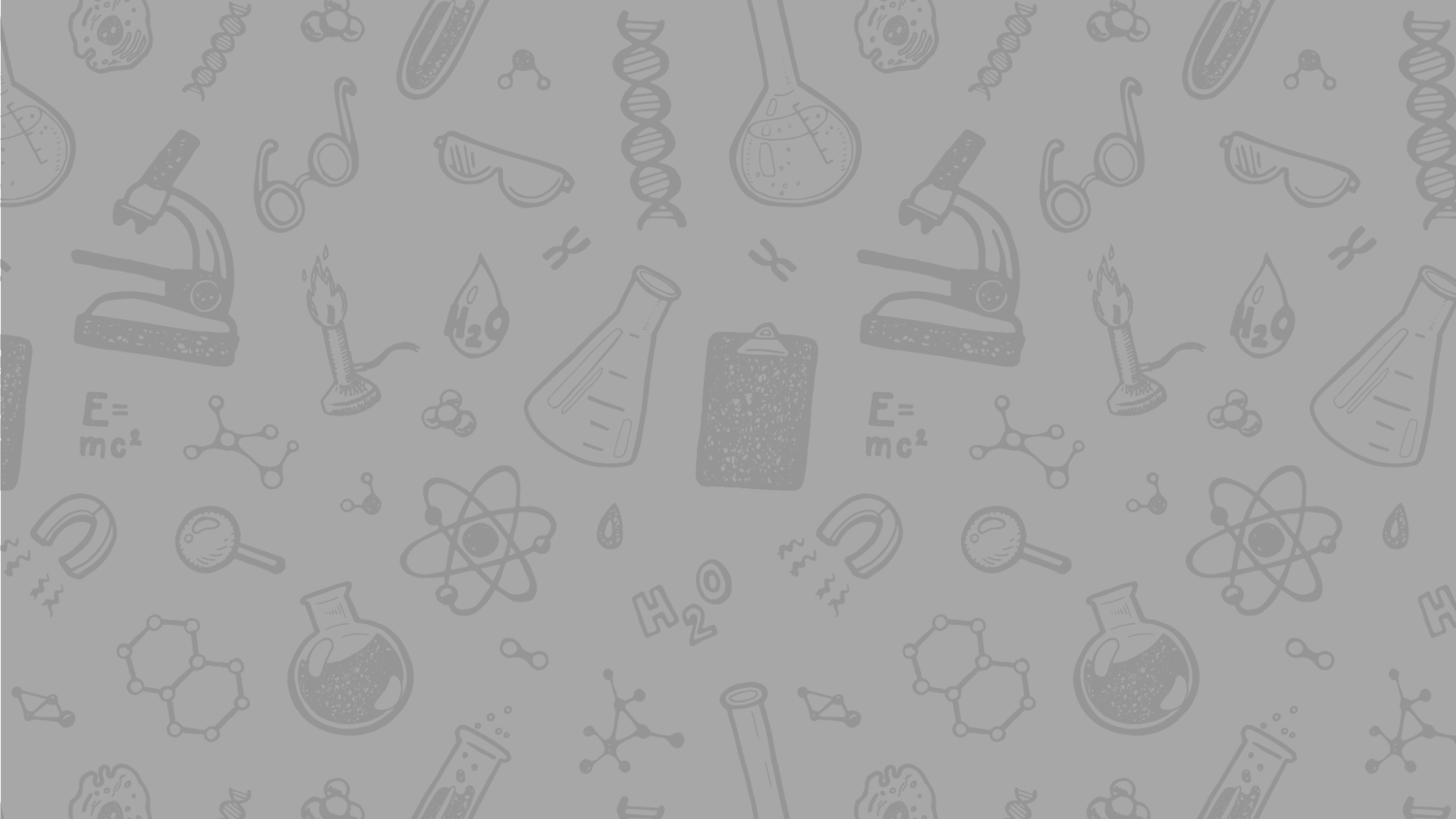 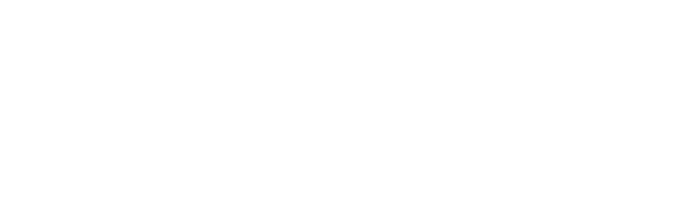 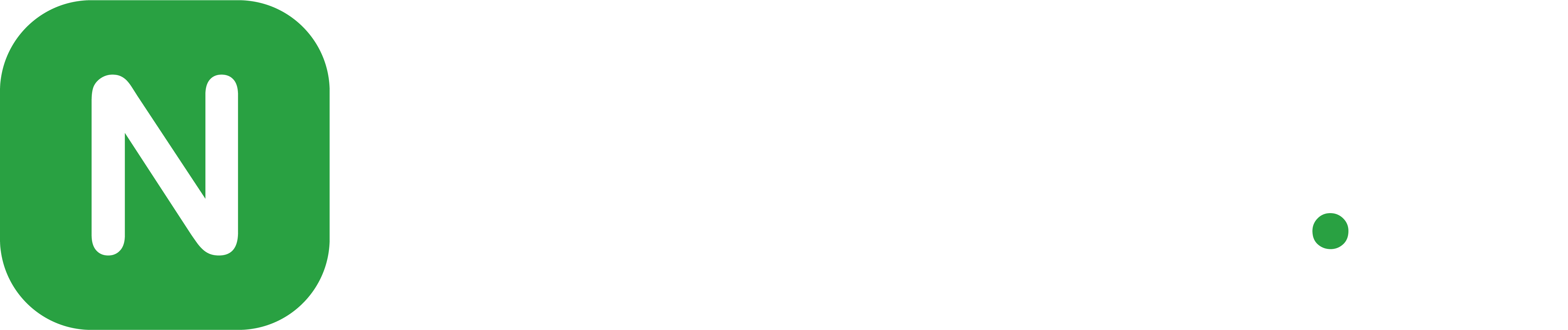 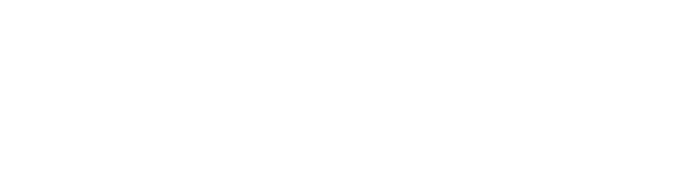 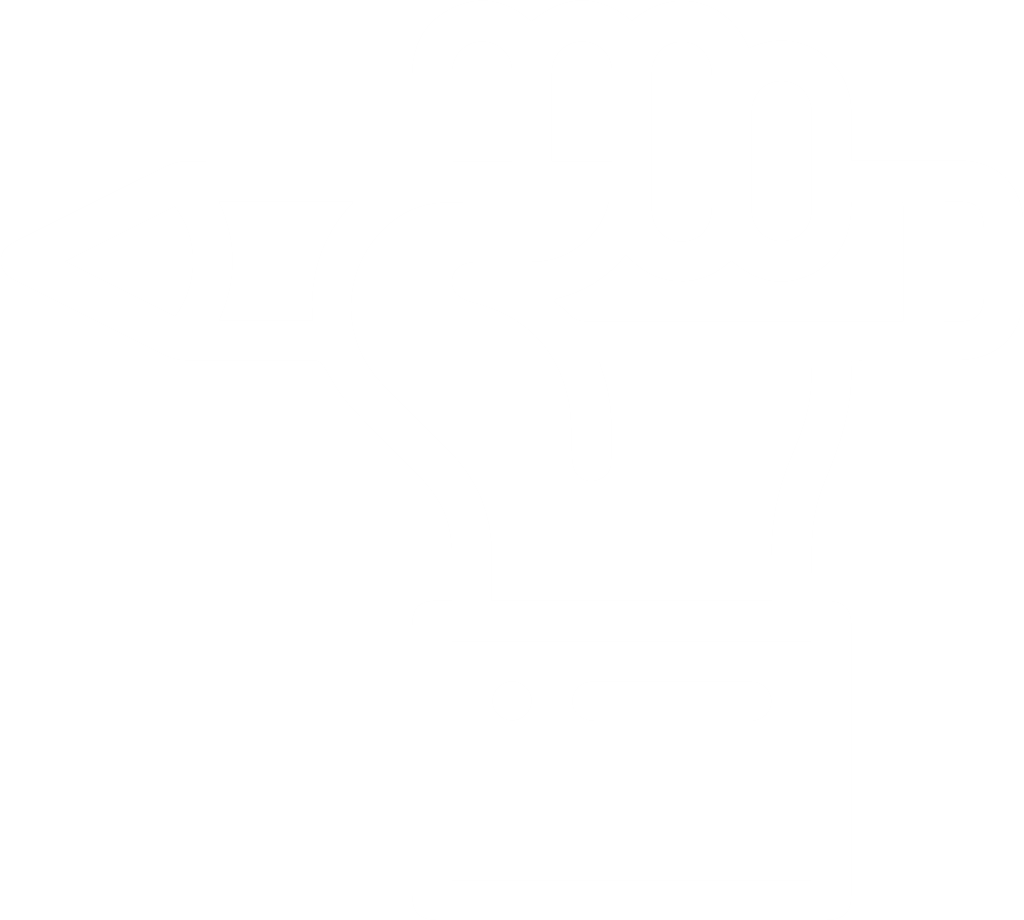 Публикация 
в периодических изданиях
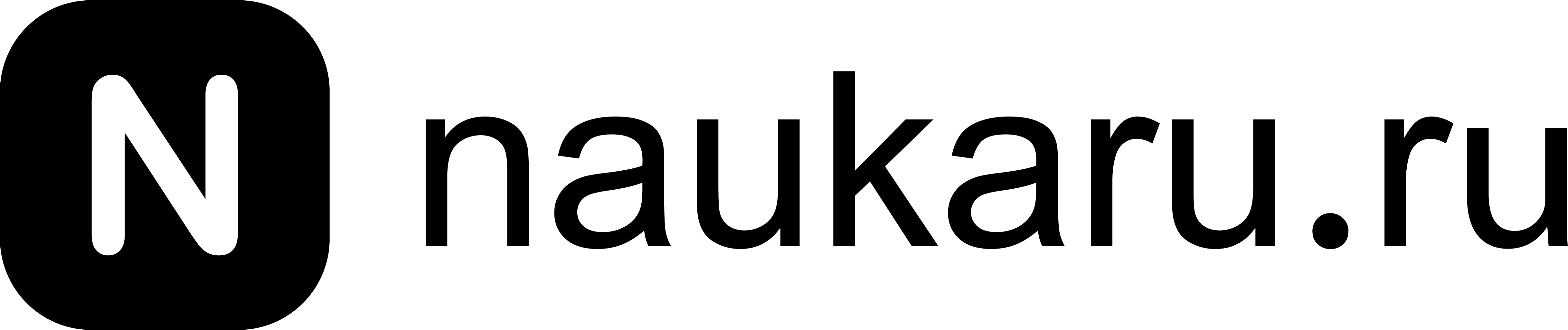 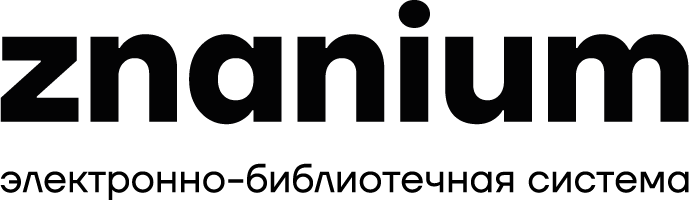 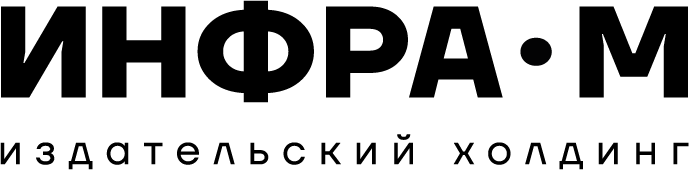 Журналы ИНФРА-М
29
журналов 
ИНФРА-М
22
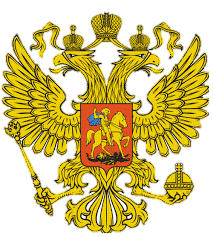 в перечне   ВАК
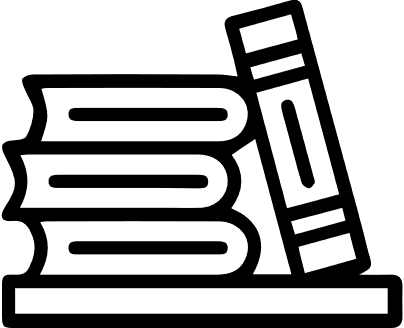 7 журналов входят только в РИНЦ
Журнал «Солнечно-земная физика» входит в Scopus и Web of Science
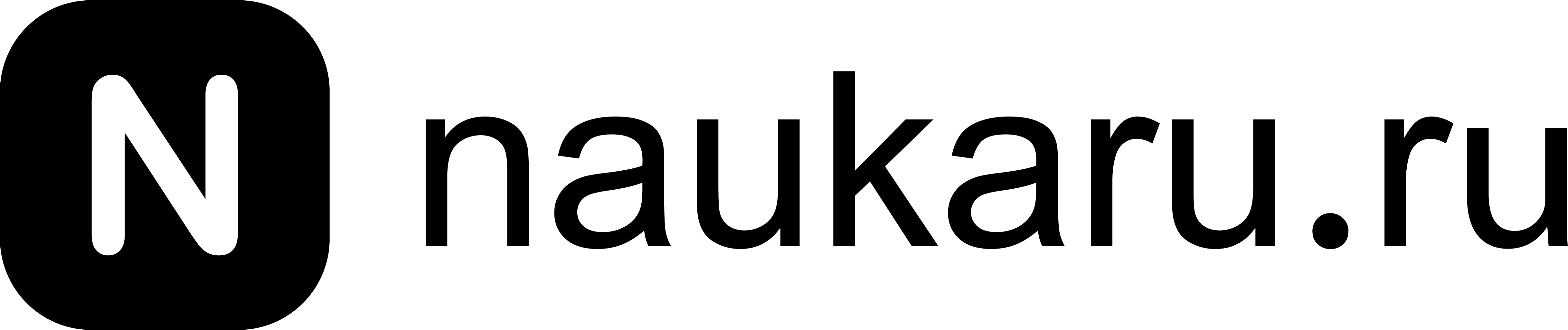 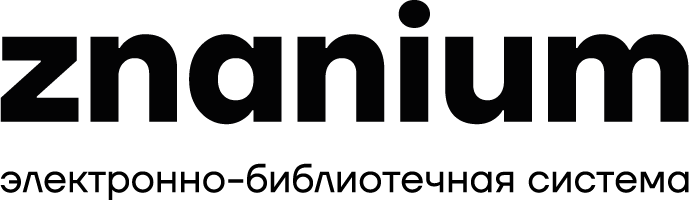 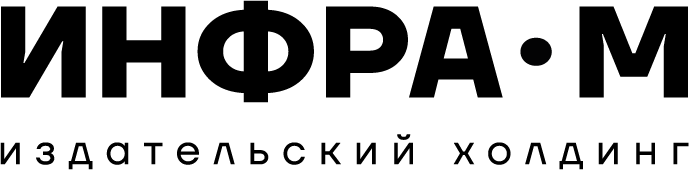 Естественные науки
Солнечно-земная физика
(ISSN 2500-0535)
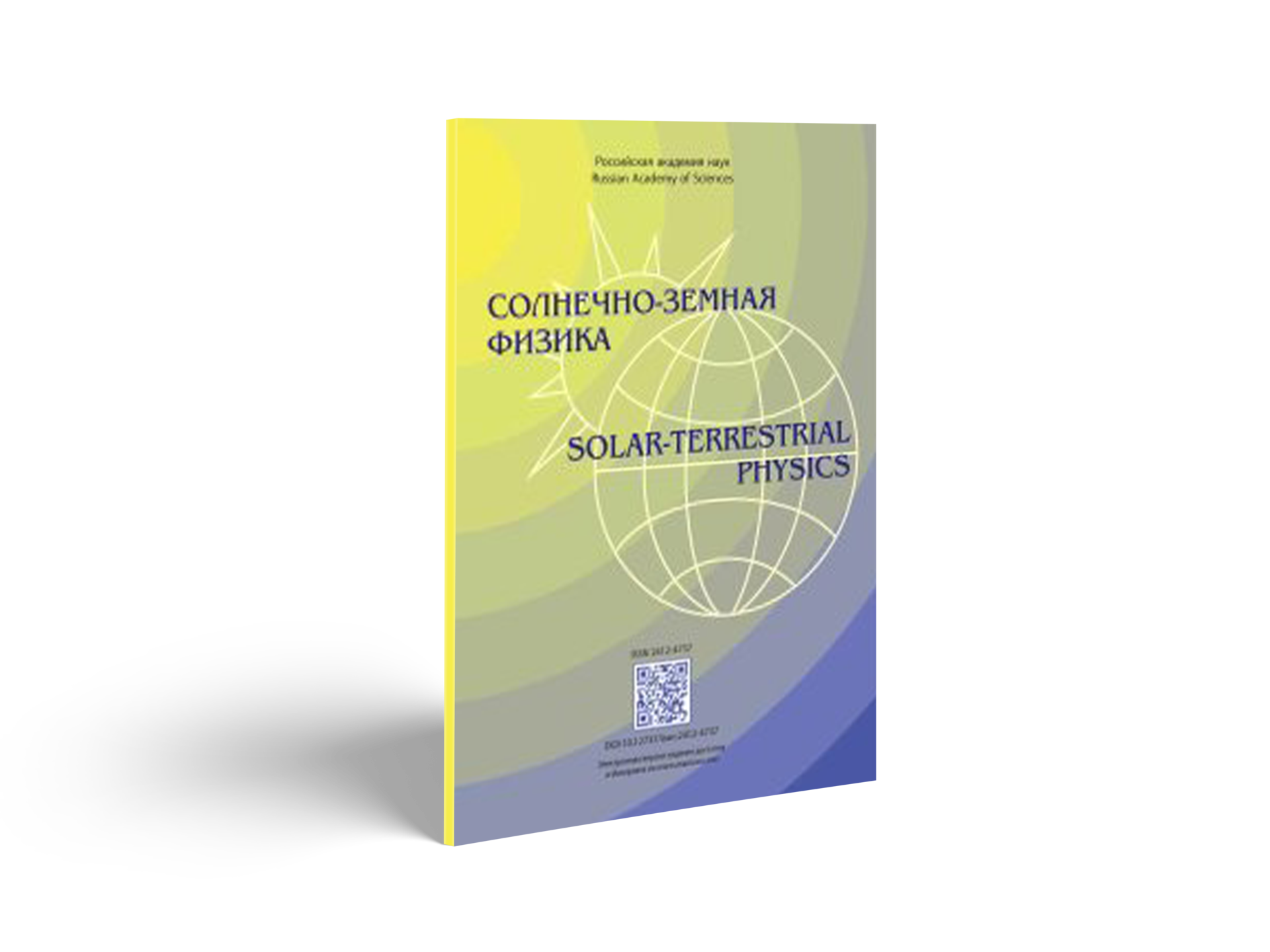 Специальности ВАК: 
1.3.1, 1.3.4, 1.6.18 
 Категория ВАК: К1

Индексируется в международных базах данных: 
Web of Science (ESCI)
Scopus
ADS
Входит в RSCI

Входит в «Белый список»* 

Периодичность: 4 выпуска в год

Вид издания: сетевой
*Белый список – перечень научных журналов, который используется для оценки результативности научных организаций (коллективов) по формальным критериям. В список попали журналы, которые индексируются в Web of Science Core Collection, Scopus и Russian Science Citation Index.
[Speaker Notes: Главный вызов цифровой эпохи - стирание границ . На одном информационном поле – сети интернет - столкнулись информация и знания. Первая превалирует и нарастает с огромной скоростью.]
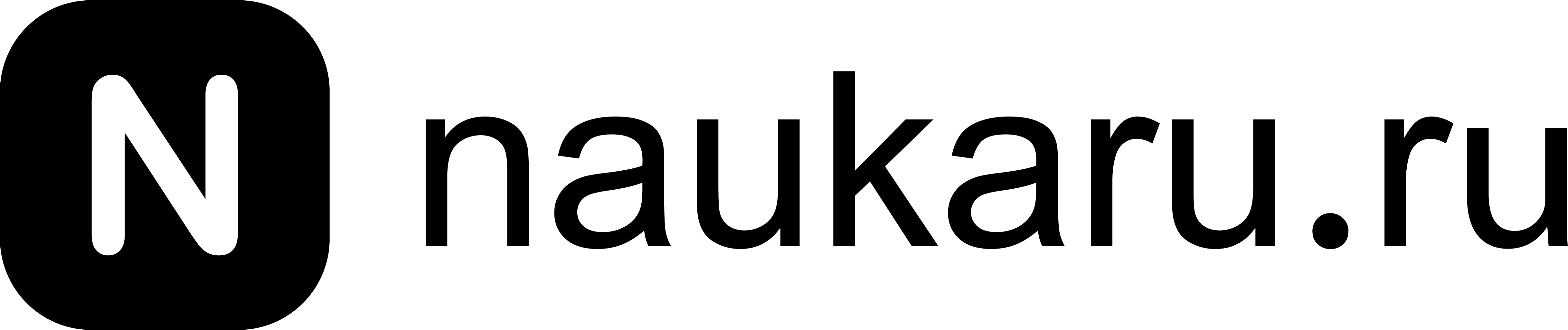 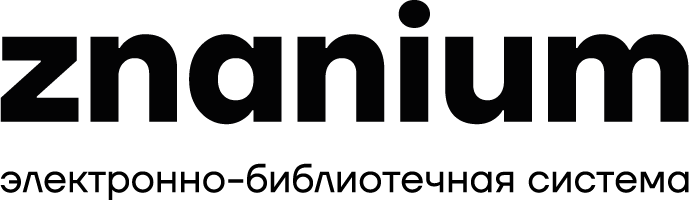 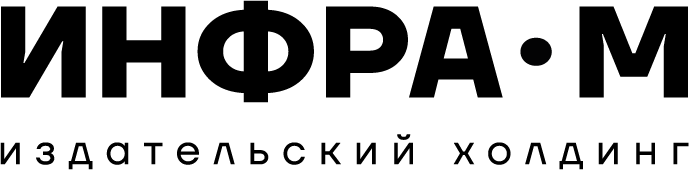 Технические науки
Геометрия и графика
(ISSN 2308-4898)
Строительство и архитектура 
(ISSN 2500-1477)
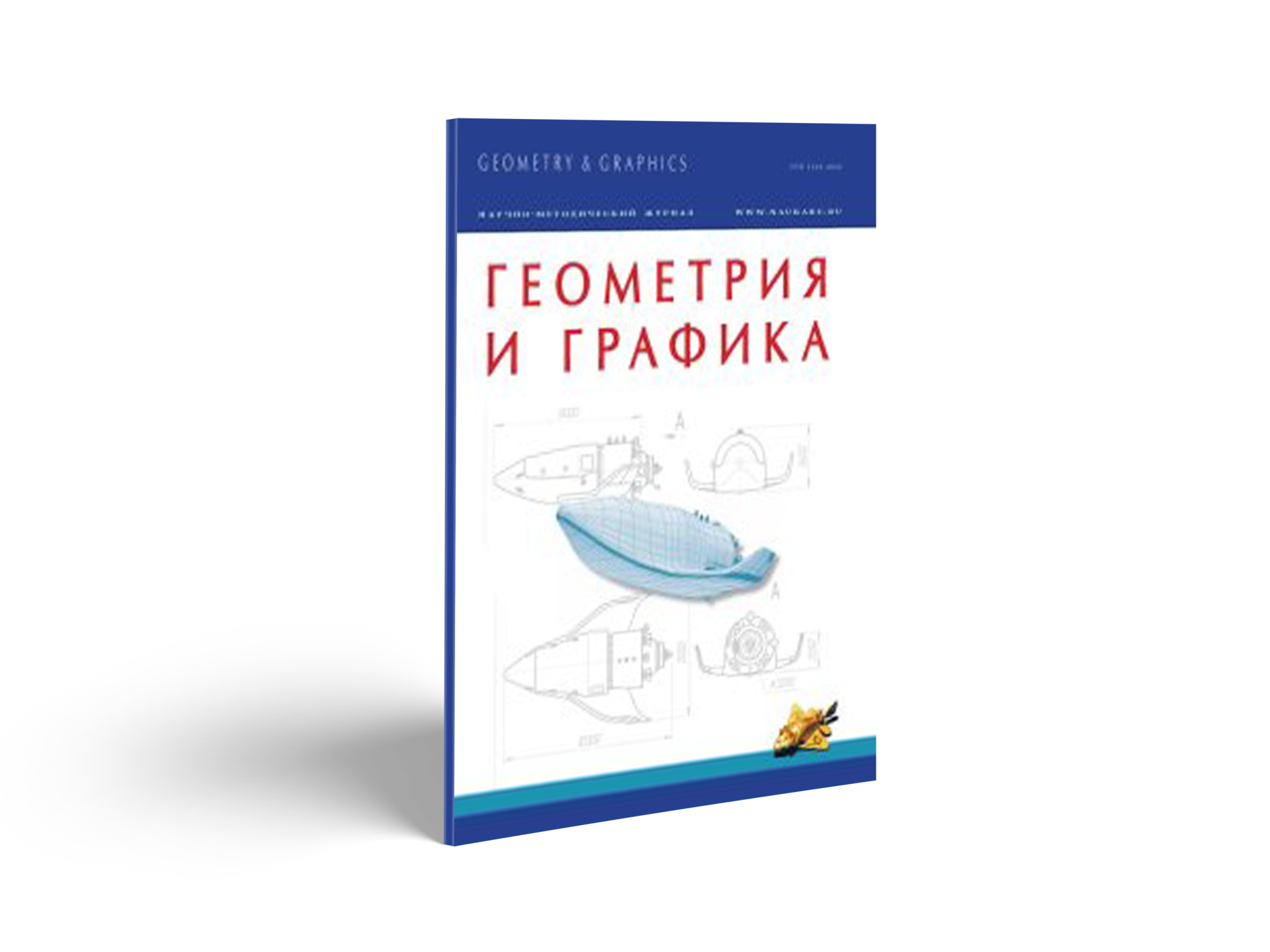 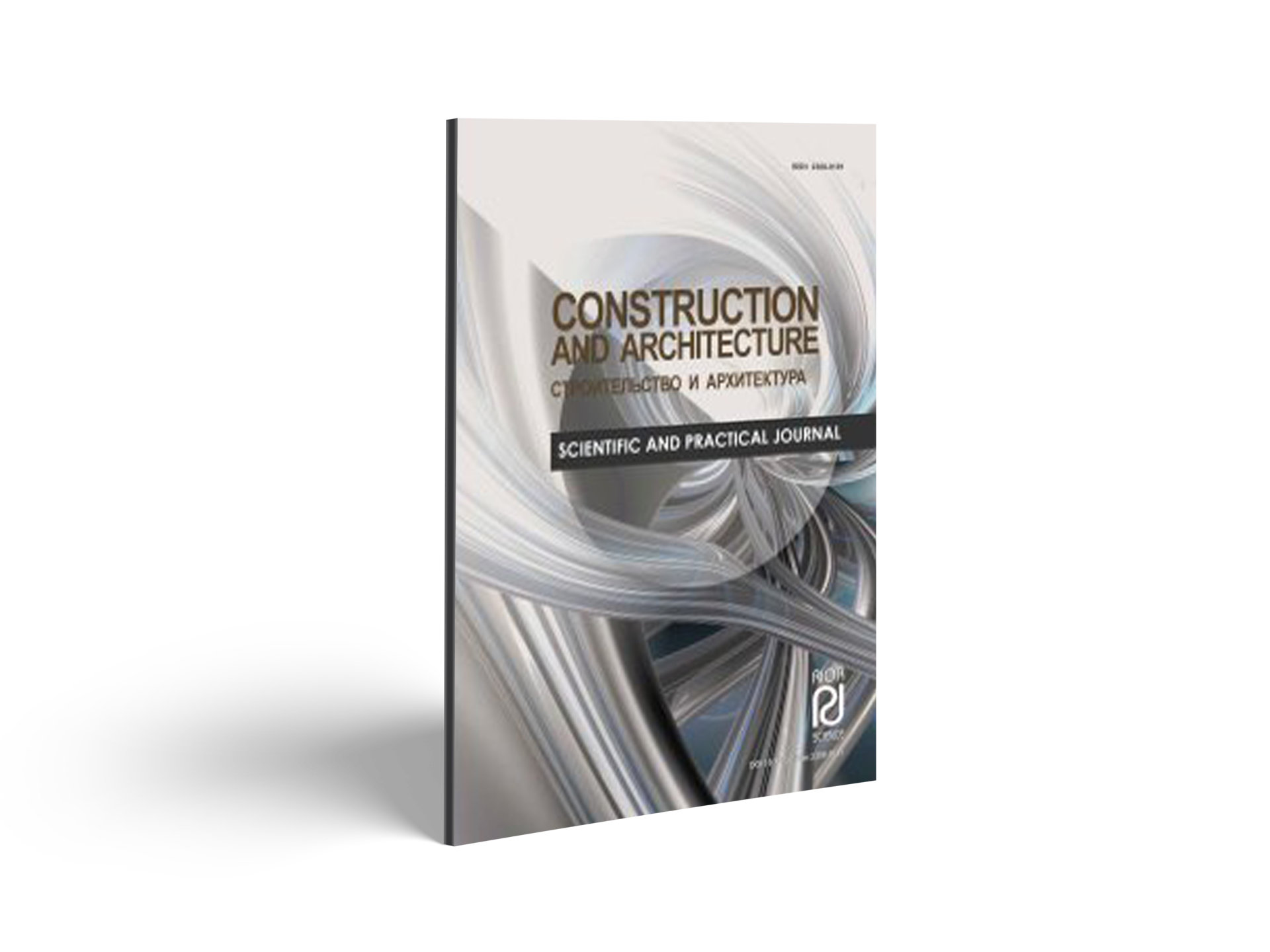 Специальности ВАК: 2.1.1, 2.1.2, 2.1.5, 2.1.6,  2.1.7, 
2.1.8, 2.1.9, 2.1.10, 2.1.11, 2.1.12, 
2.1.13, 2.1.14, 2.1.15

Категория ВАК: К3

Периодичность: 4 выпуска в год

Вид издания: сетевой

Вид доступа: открытый
Специальности ВАК: 2.5.1, 5.8.2, 5.8.7

Категория ВАК: К2

Периодичность: 4 выпуска в год

Вид издания: печатный

Подписной индекс: 
Урал-Пресс 25181
[Speaker Notes: Главный вызов цифровой эпохи - стирание границ . На одном информационном поле – сети интернет - столкнулись информация и знания. Первая превалирует и нарастает с огромной скоростью.]
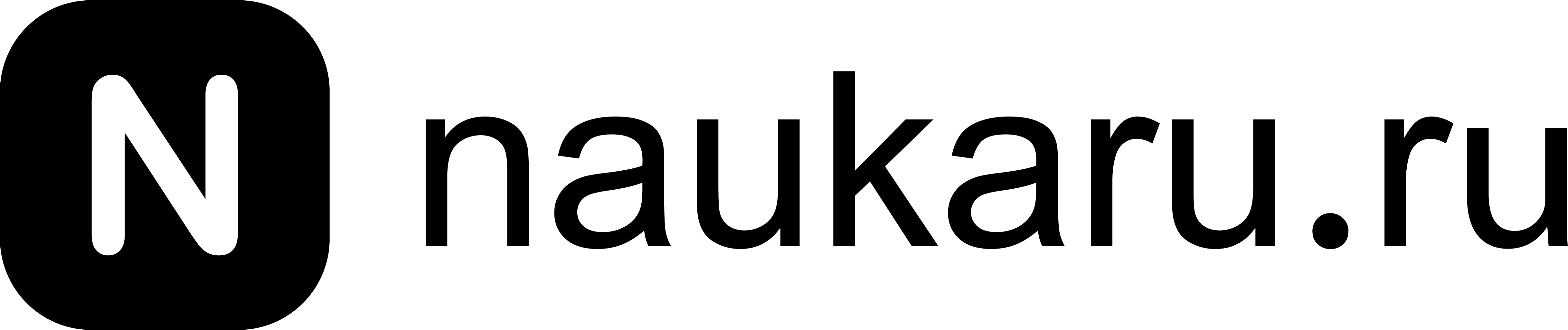 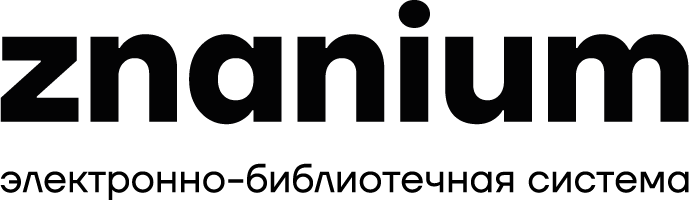 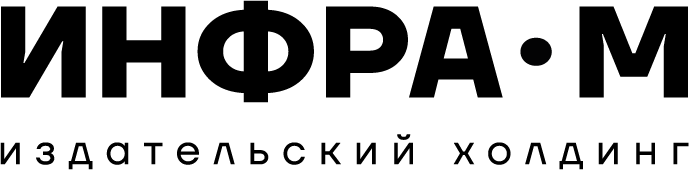 Право
Журнал российского права 
(ISSN 1605-6590)
Журнал зарубежного законодательства и сравнительного правоведения 
(ISSN 1998-071X)
Специальности ВАК: 
5.1.1 – 5.1.5
 Категория ВАК: К1

Входит в RSCI

Входит в «Белый список»

Периодичность: 12 выпусков в год

Вид издания: печатный

Подписной индекс: 
Урал-Пресс 72230
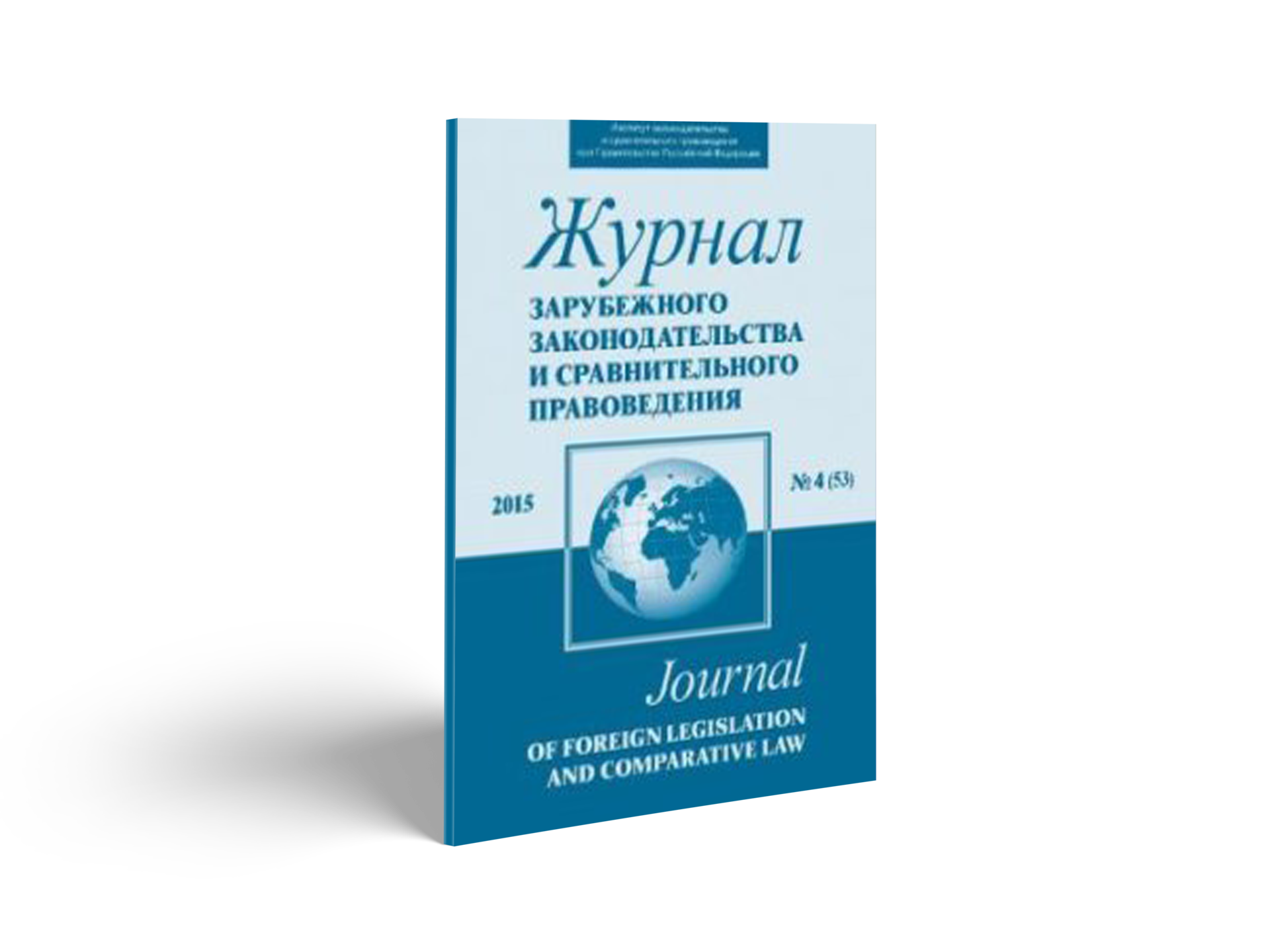 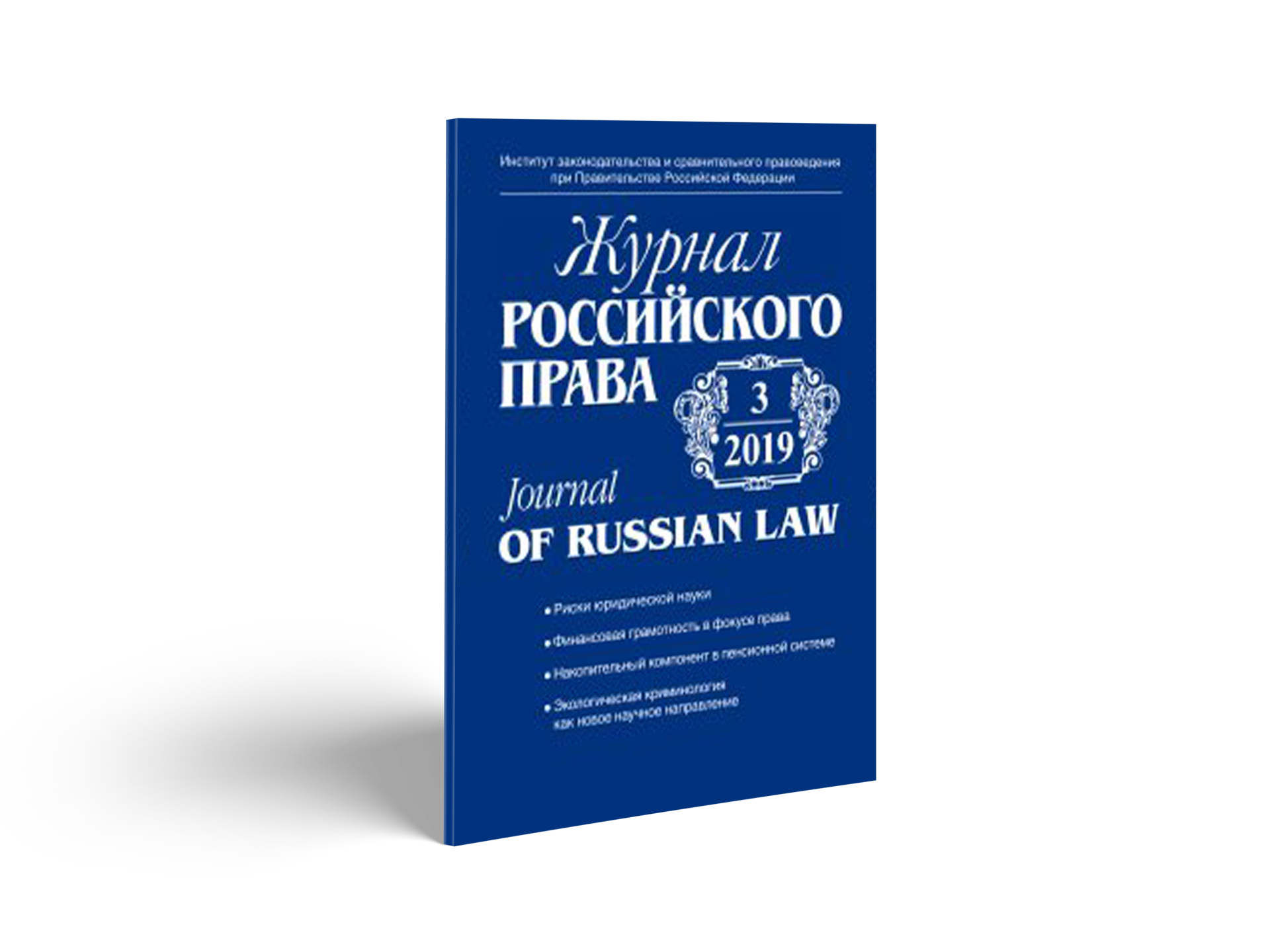 Специальности ВАК: 
5.1.1 – 5.1.5
 Категория ВАК: К1

Периодичность: 6 выпусков в год

Вид издания: печатный

Подписной индекс: 
Урал-Пресс 42274
[Speaker Notes: Главный вызов цифровой эпохи - стирание границ . На одном информационном поле – сети интернет - столкнулись информация и знания. Первая превалирует и нарастает с огромной скоростью.]
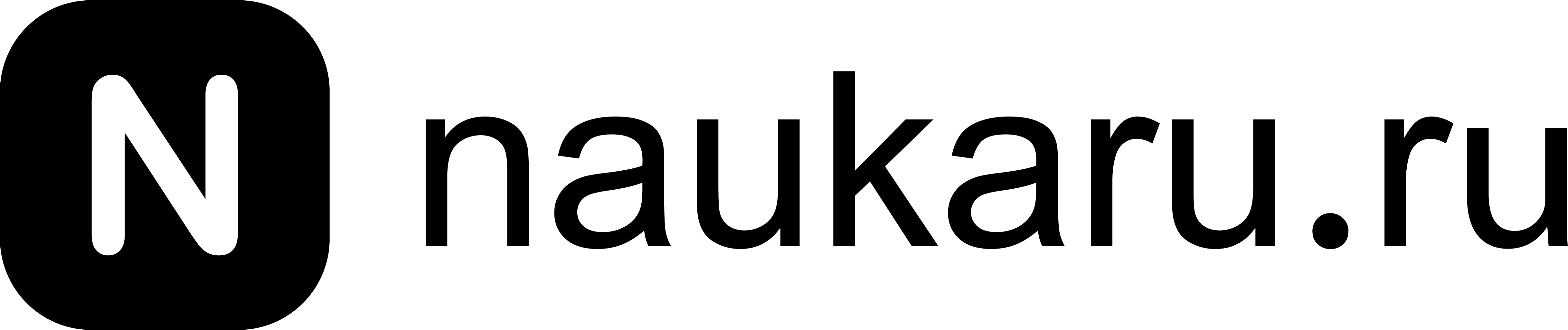 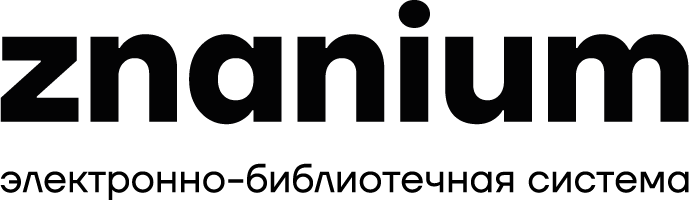 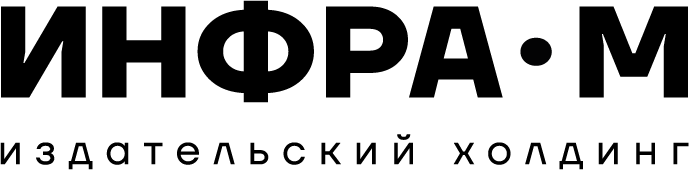 Право
Журнал юридических исследований 
(ISSN 2500-333X)
Advances in Law Studies
(ISSN 2500-428X)
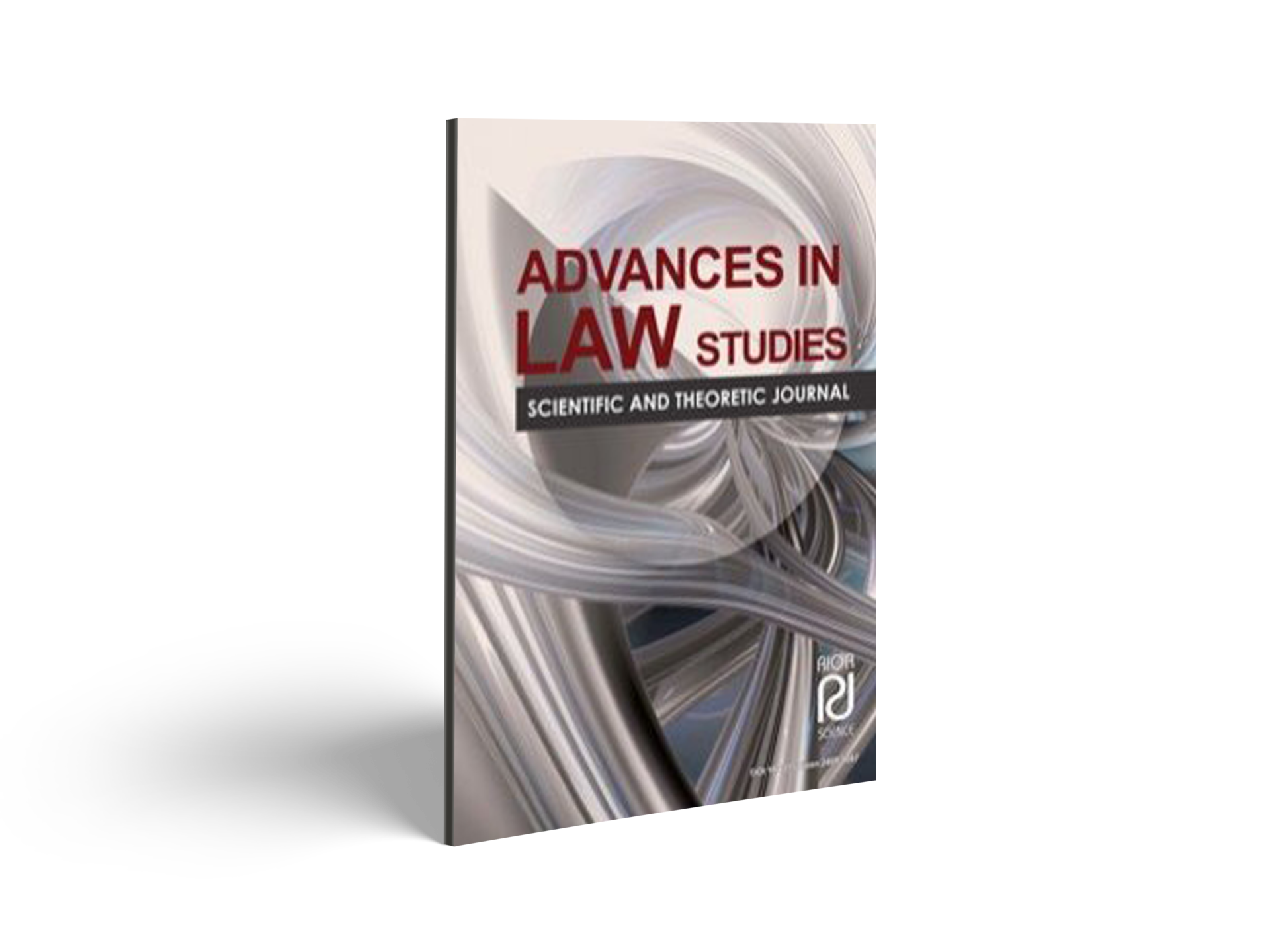 Специальности ВАК: 5.1.1, 5.1.5

Категория ВАК: К3

Периодичность: 4 выпуска в год

Вид издания: сетевой

Вид доступа: открытый
Специальности ВАК: 5.1.1, 5.1.2, 5.1.4

Категория ВАК: К3

Периодичность: 4 выпуска в год

Вид издания: сетевой

Вид доступа: открытый
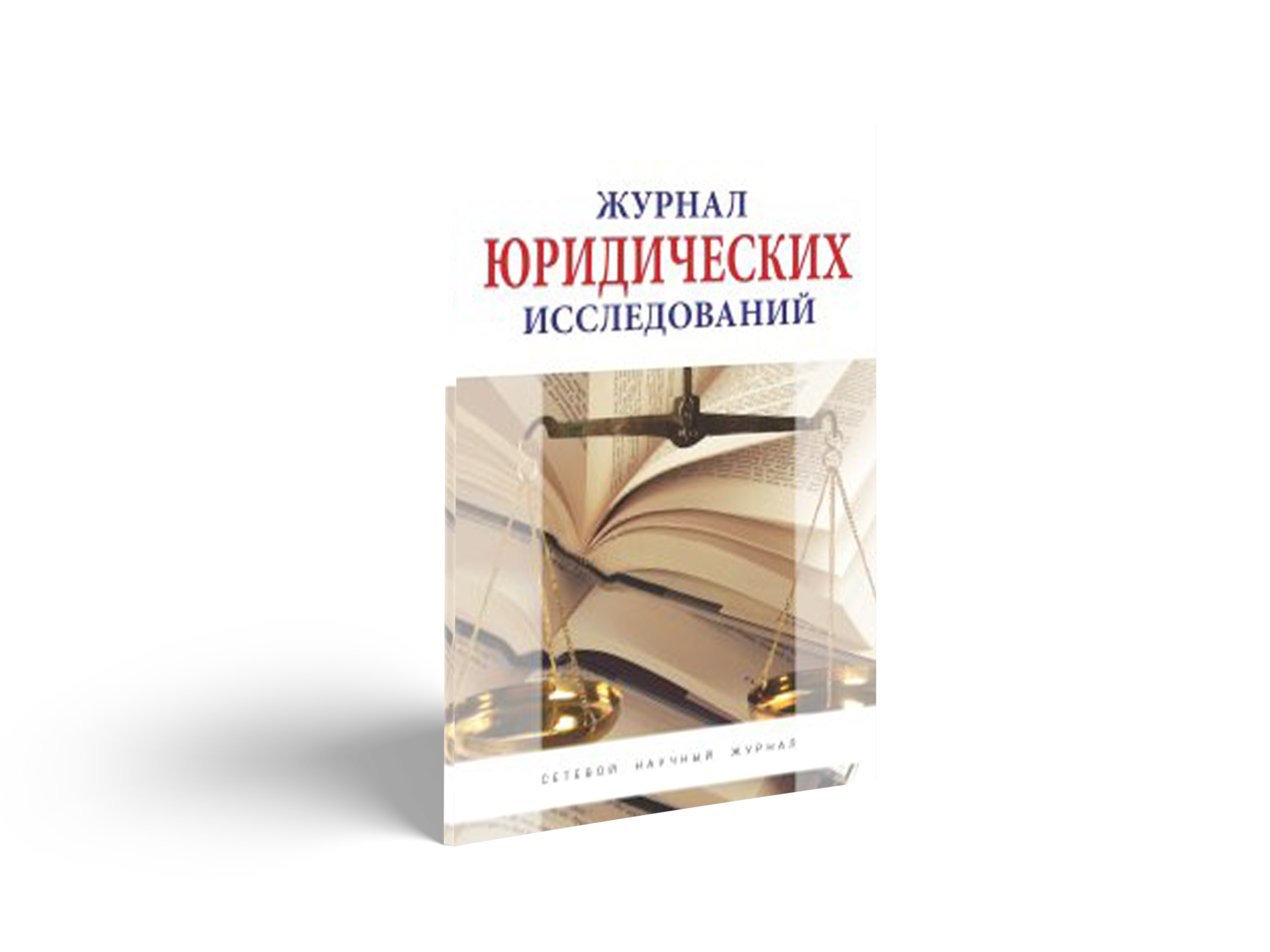 [Speaker Notes: Главный вызов цифровой эпохи - стирание границ . На одном информационном поле – сети интернет - столкнулись информация и знания. Первая превалирует и нарастает с огромной скоростью.]
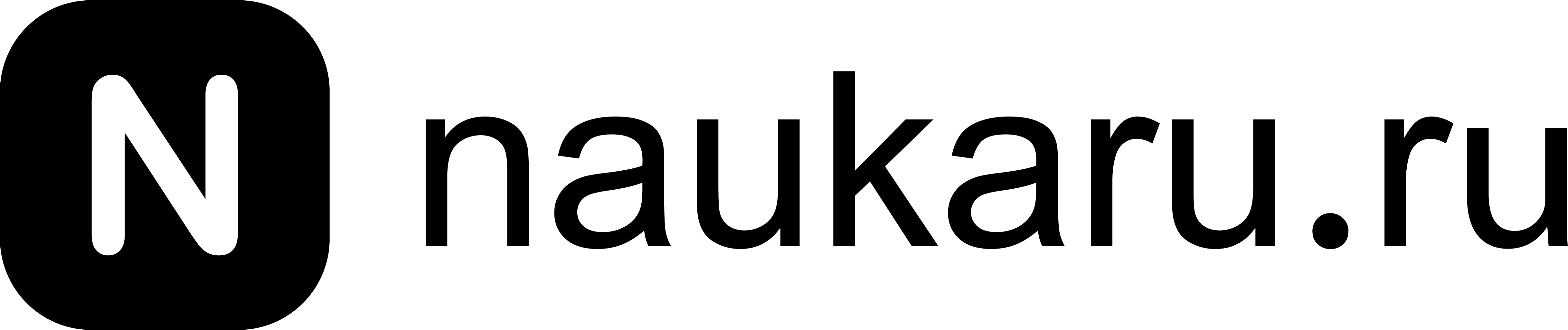 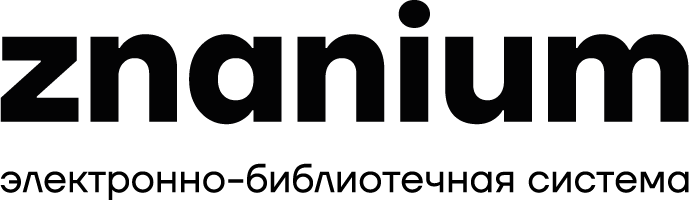 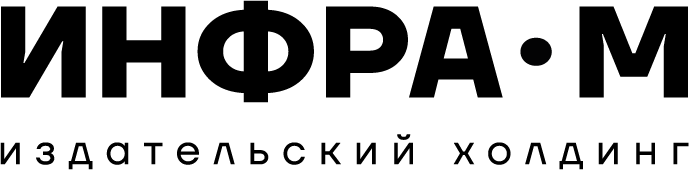 Экономика
Управление персоналом и интеллектуальными ресурсами в России 
(ISSN 2305-7807)
Аудитор
(ISSN 2500-333X)
Специальности ВАК: 5.2.6, 5.4.7

Категория ВАК: К2

Периодичность: 6 выпусков в год

Вид издания: сетевой

Вид доступа: открытый
Специальности ВАК: 
5.2.3, 5.2.4
Категория ВАК: К2

Периодичность: 12 выпусков в год

Вид издания: печатный

Подписной индекс: 
Урал-Пресс 72977
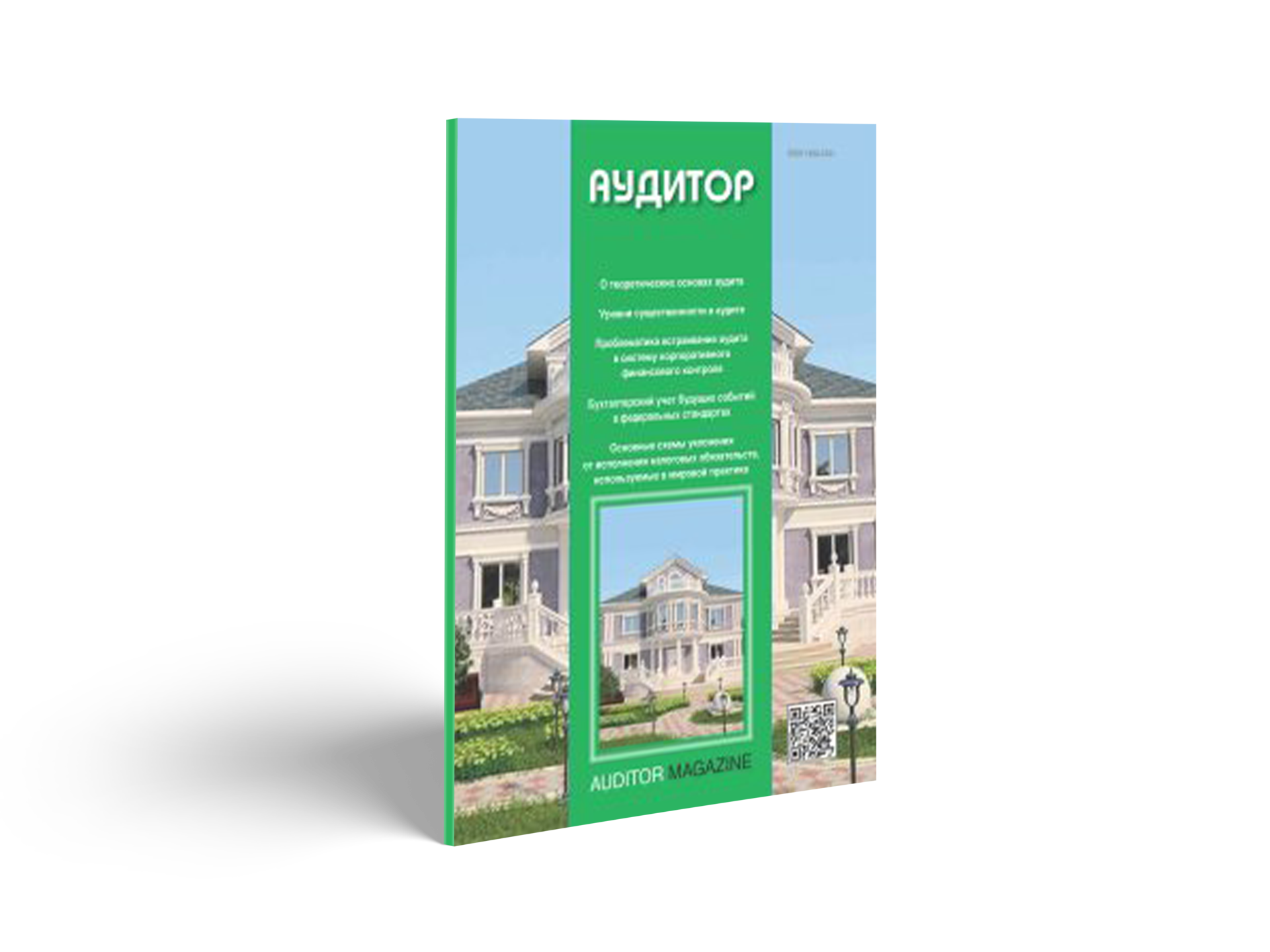 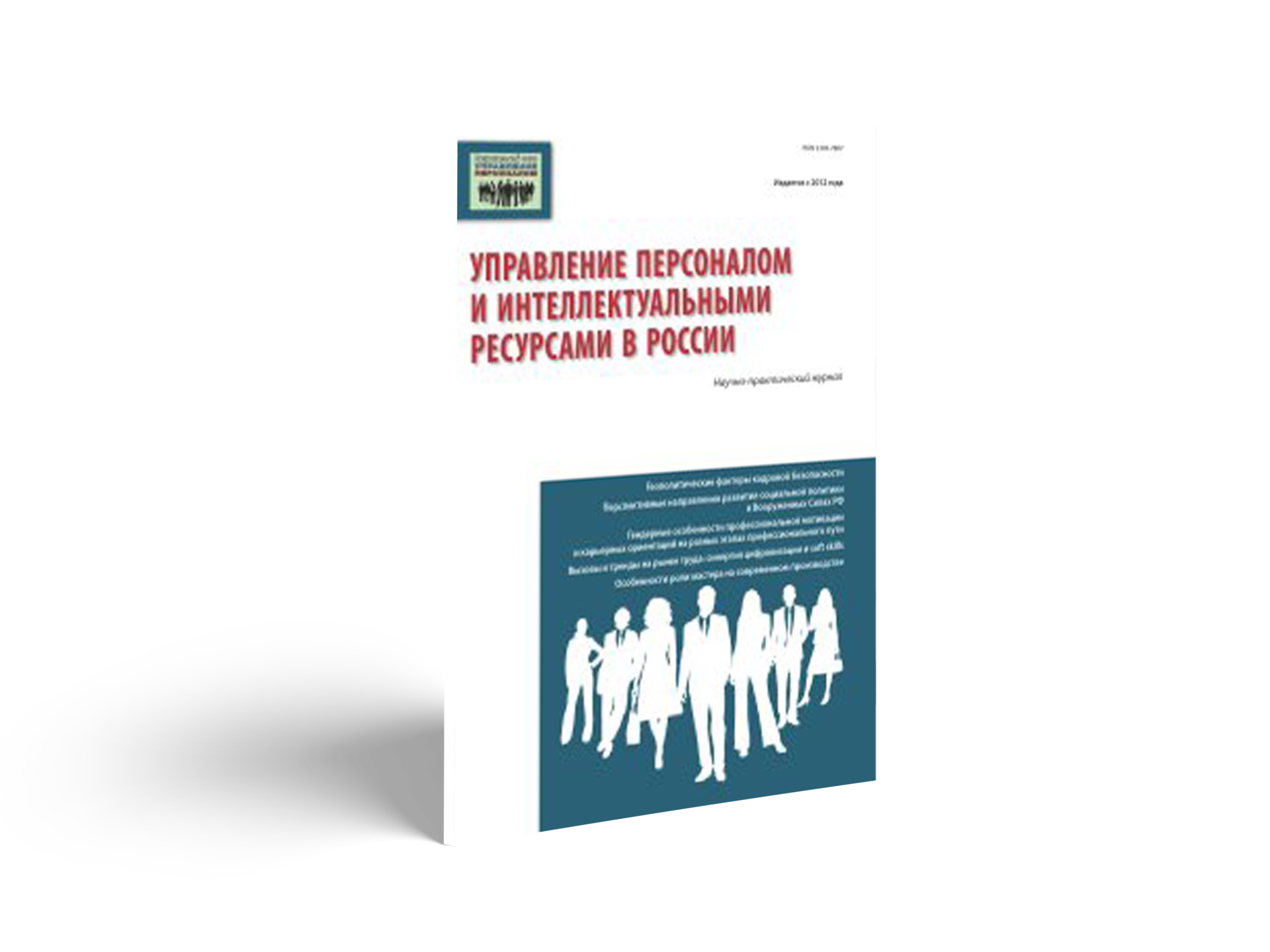 [Speaker Notes: Главный вызов цифровой эпохи - стирание границ . На одном информационном поле – сети интернет - столкнулись информация и знания. Первая превалирует и нарастает с огромной скоростью.]
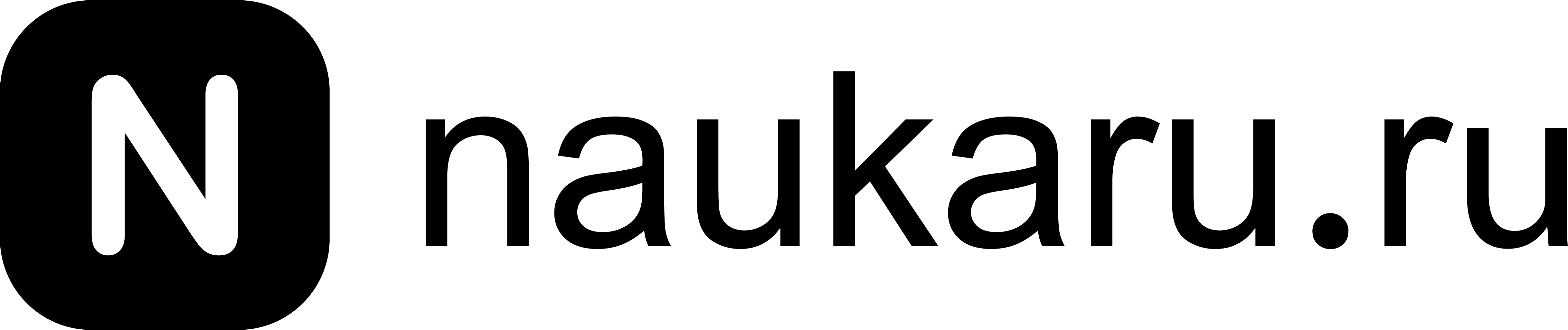 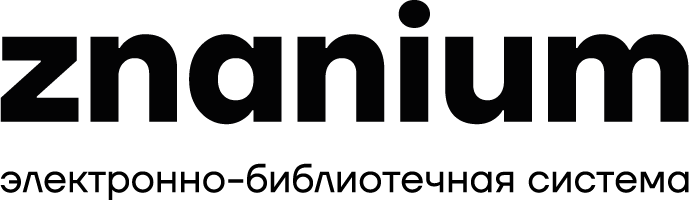 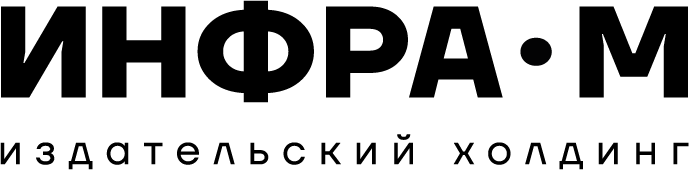 Экономика
Журнал исследований по управлению 
(ISSN 2500-3291)
Russian Journal 
of Management 
(ISSN 2500-1469)
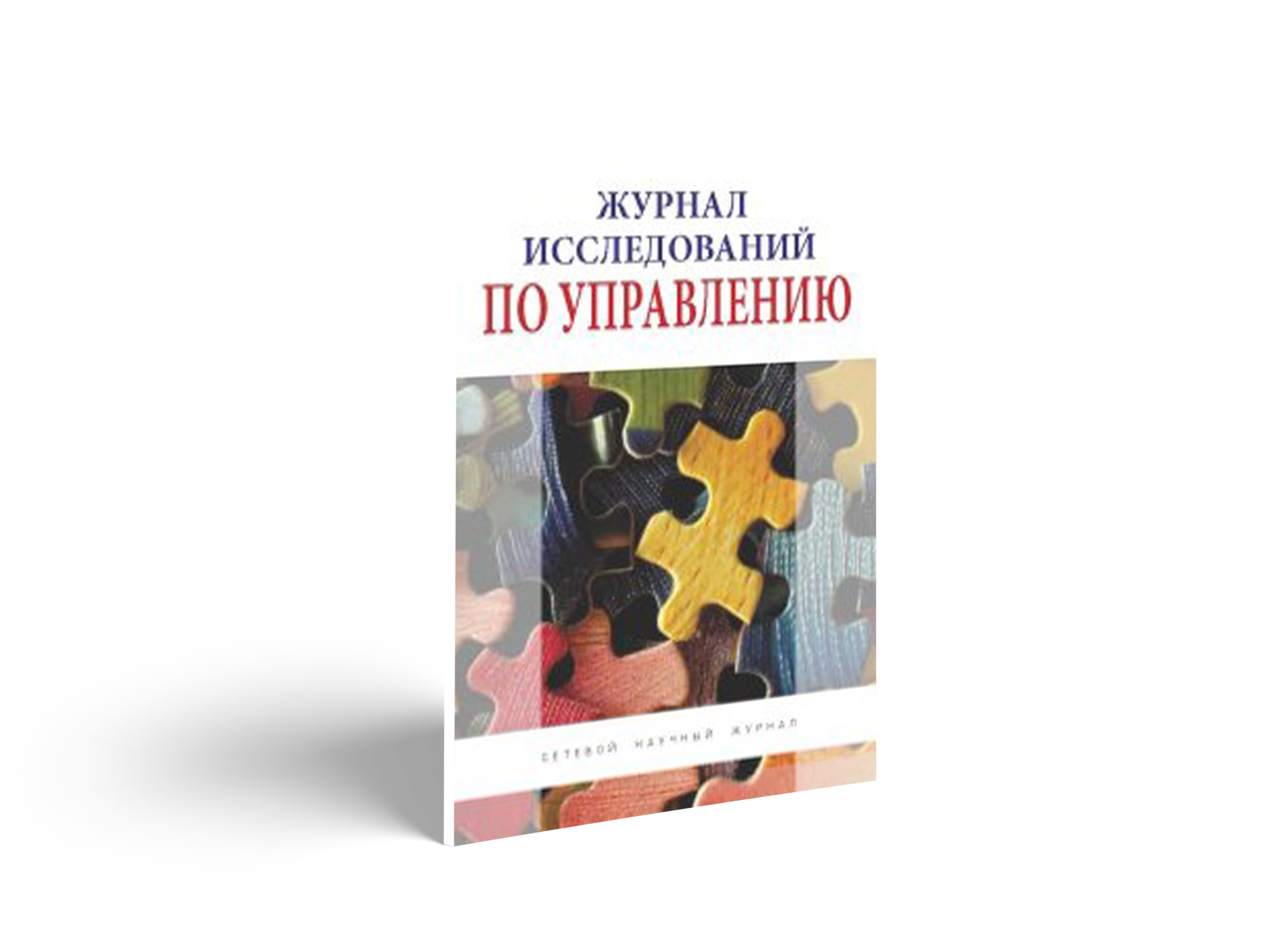 Специальности ВАК: 5.2.1, 5.2.3 – 5.2.7

Категория ВАК: К2

Периодичность: 4 выпуска в год

Вид издания: сетевой

Вид доступа: открытый
Специальности ВАК: 
5.2.5
Категория ВАК: К3

Периодичность: 6 выпусков в год

Вид издания: сетевой

Вид доступа: открытый
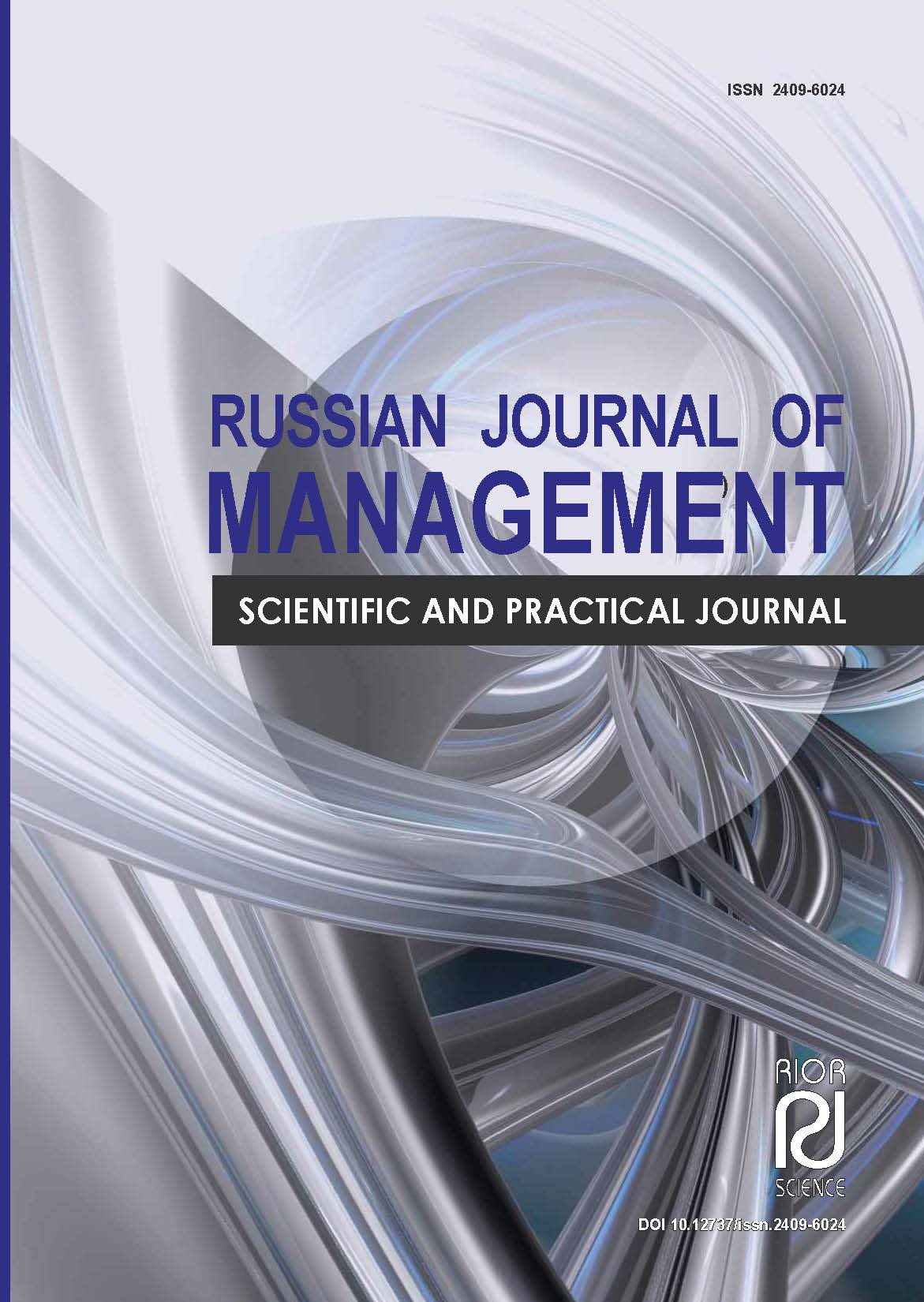 [Speaker Notes: Главный вызов цифровой эпохи - стирание границ . На одном информационном поле – сети интернет - столкнулись информация и знания. Первая превалирует и нарастает с огромной скоростью.]
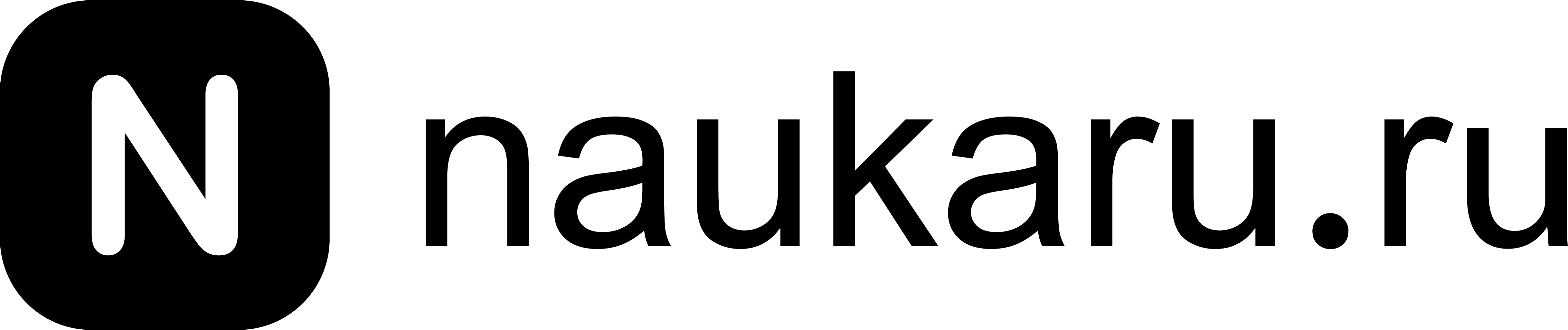 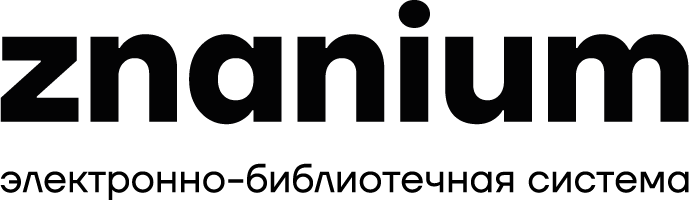 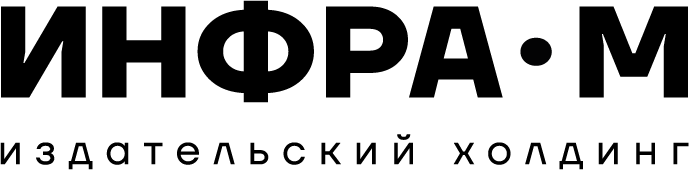 Экономика
НИР. Российский журнал управления проектами  
(ISSN  2587-6279)
НИР. Экономика фирмы  
(ISSN  2587-6287)
НИР. Экономика
(ISSN 2587-9111)
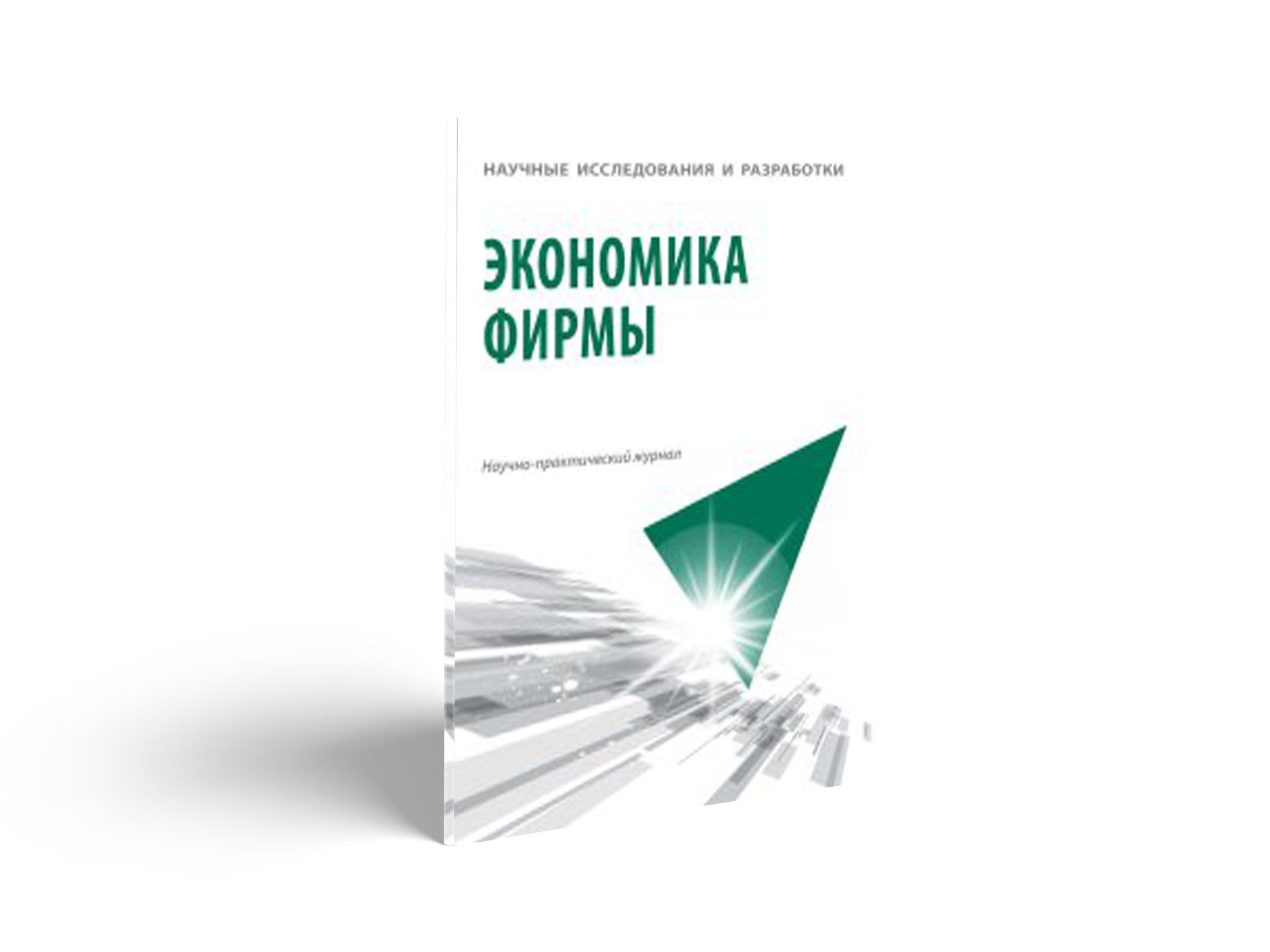 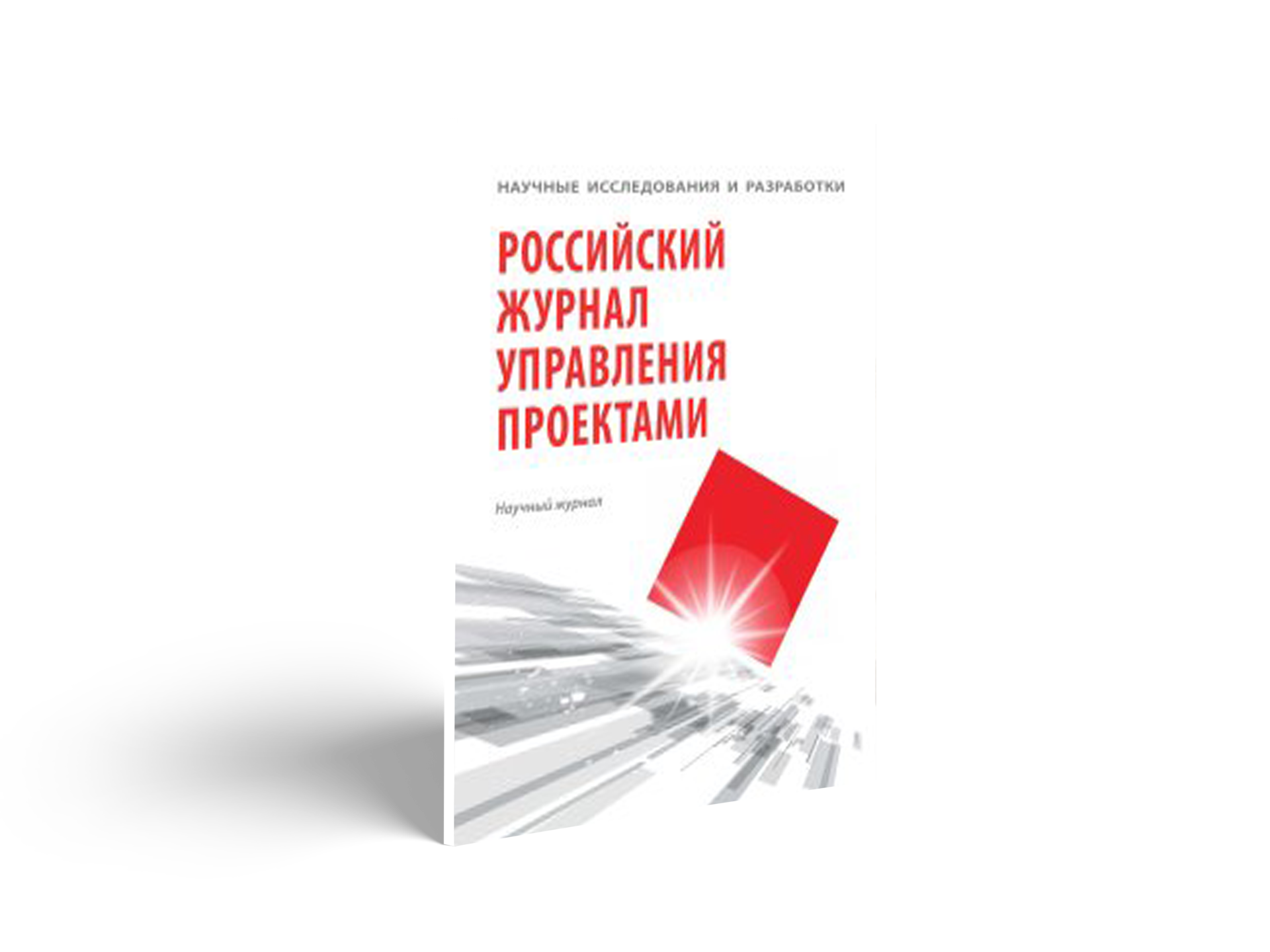 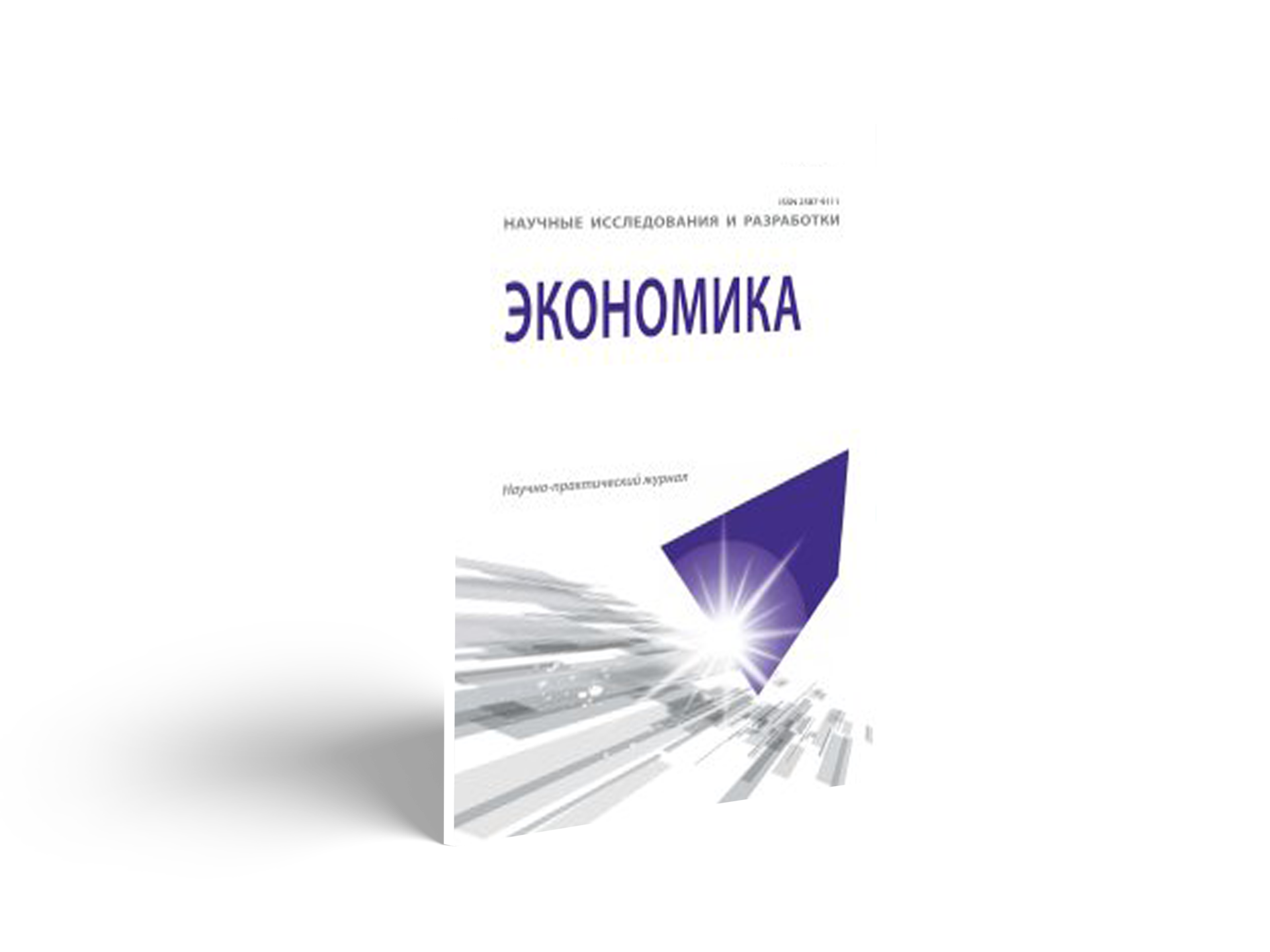 Специальности ВАК: 5.2.6

Категория ВАК: К3

Периодичность: 
4 выпуска в год

Вид издания: сетевой
Специальности ВАК: 5.2.4

Категория ВАК: К3

Периодичность: 
4 выпуска в год

Вид издания: сетевой
Специальности ВАК: 
5.2.1, 5.2.3, 5.2.4, 5.2.6

Категория ВАК: К3

Периодичность: 
6 выпусков в год

Вид издания: сетевой
[Speaker Notes: Главный вызов цифровой эпохи - стирание границ . На одном информационном поле – сети интернет - столкнулись информация и знания. Первая превалирует и нарастает с огромной скоростью.]
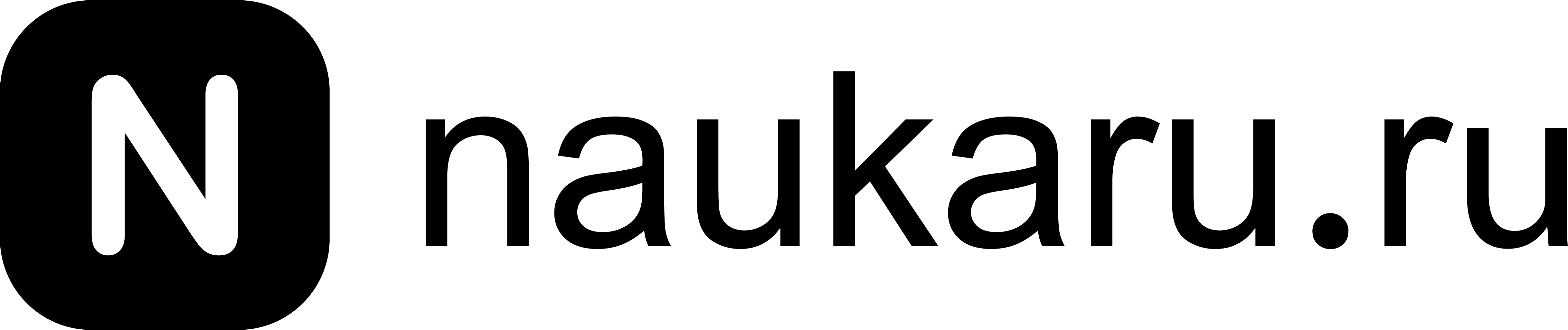 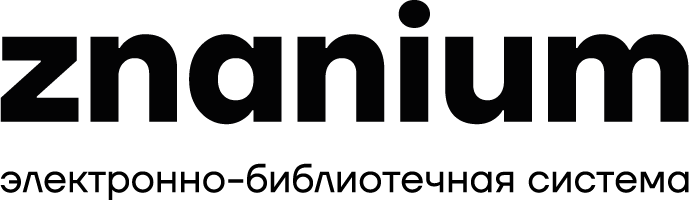 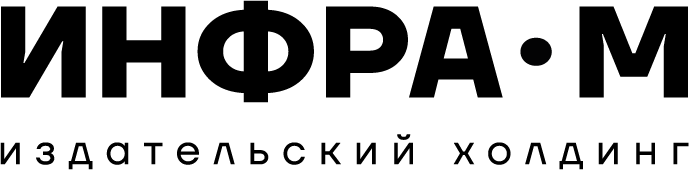 Психология
Прикладная педагогика и психология 
(ISSN 2500-0543)
НИР. Социально-гуманитарные исследования и технологии 
(ISSN 2587-912X)
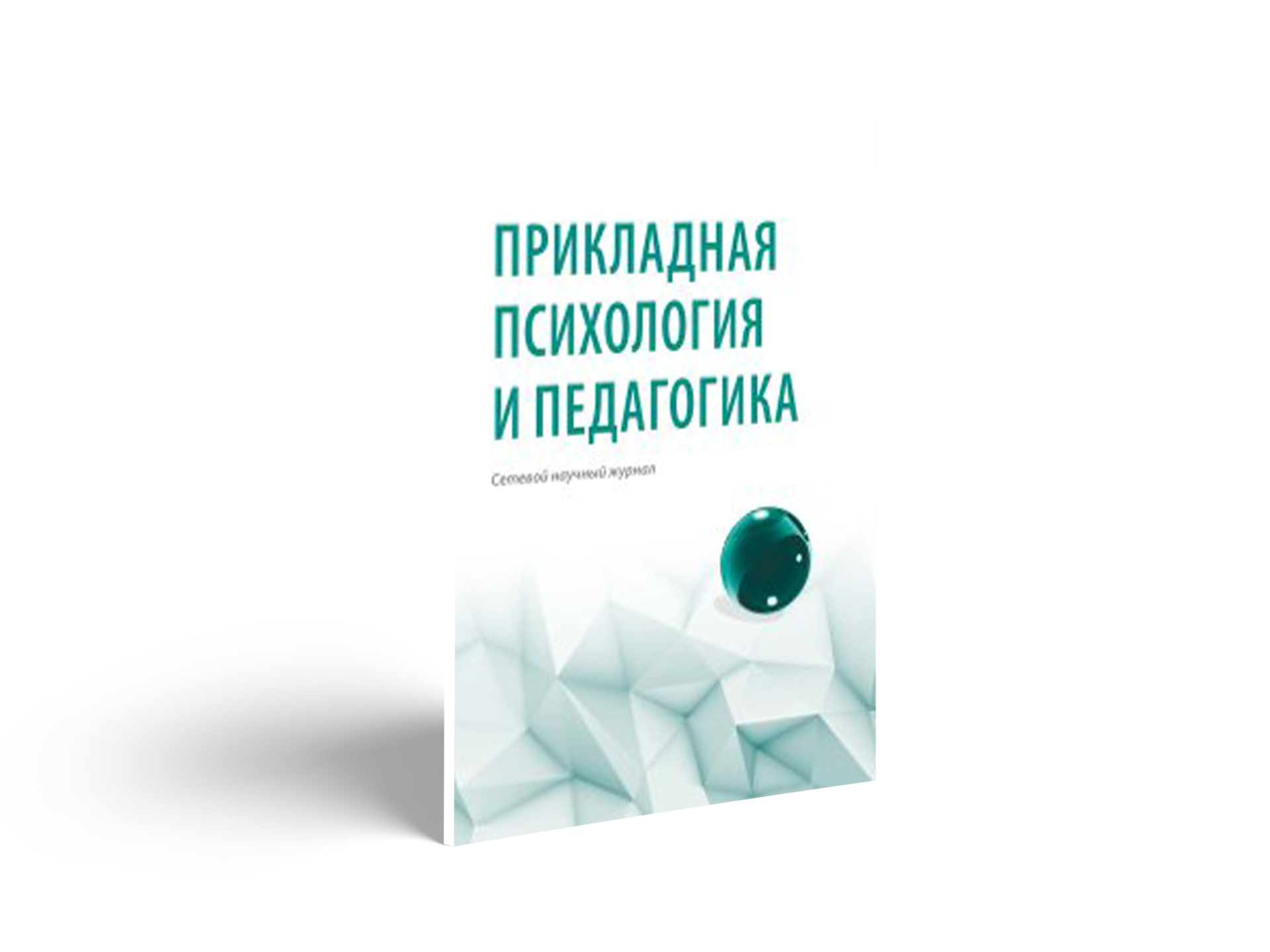 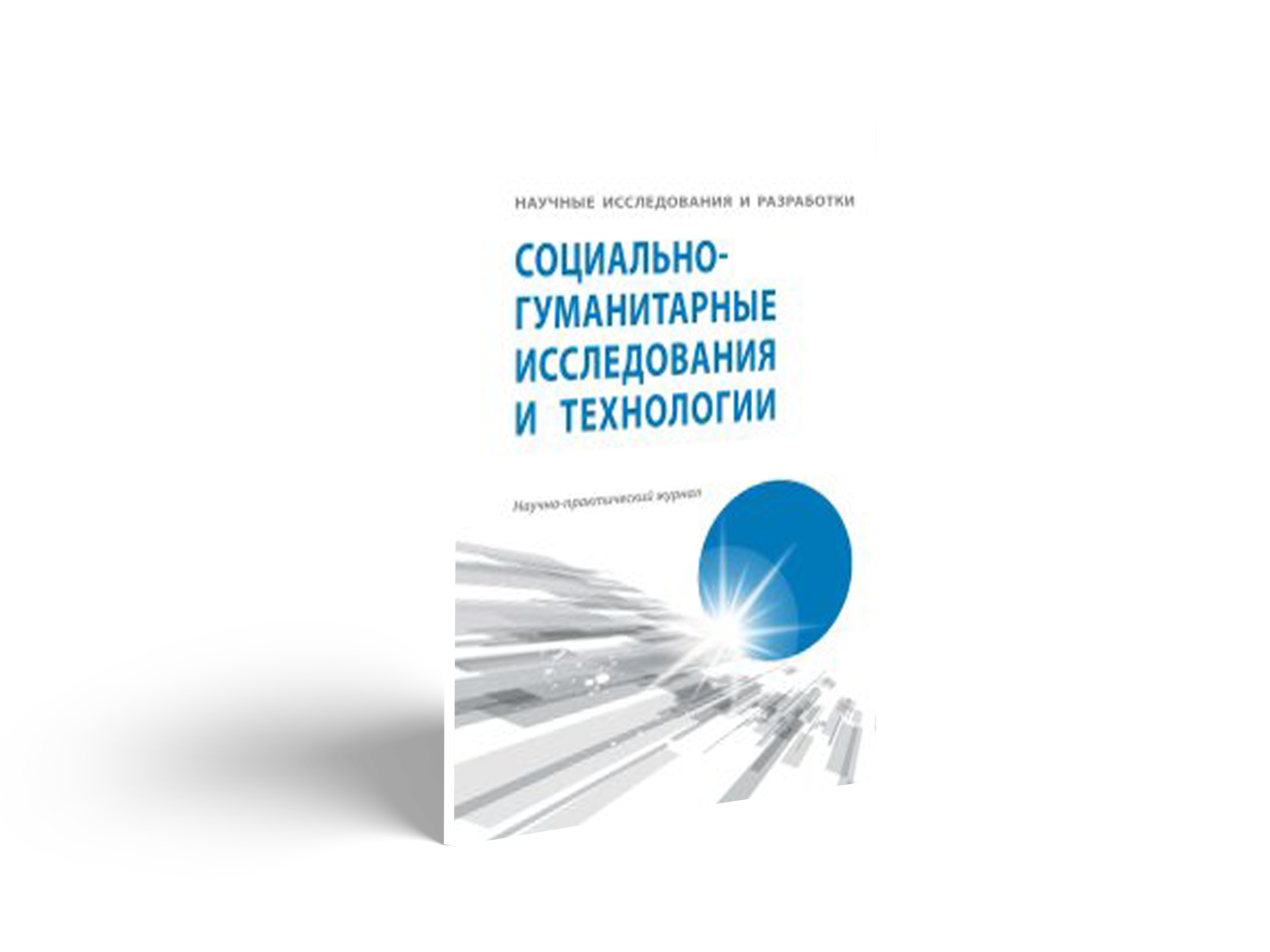 Специальности ВАК: 
5.3.3, 5.3.9, 5.8.1, 5.8.7
Категория ВАК: К2

Периодичность: 4 выпуска в год

Вид издания: сетевой
Специальности ВАК: 
5.3.1, 5.3.4, 5.8.1, 5.8.2, 5.8.7
Категория ВАК: К3

Периодичность: 4 выпуска в год

Вид издания: сетевой
[Speaker Notes: Главный вызов цифровой эпохи - стирание границ . На одном информационном поле – сети интернет - столкнулись информация и знания. Первая превалирует и нарастает с огромной скоростью.]
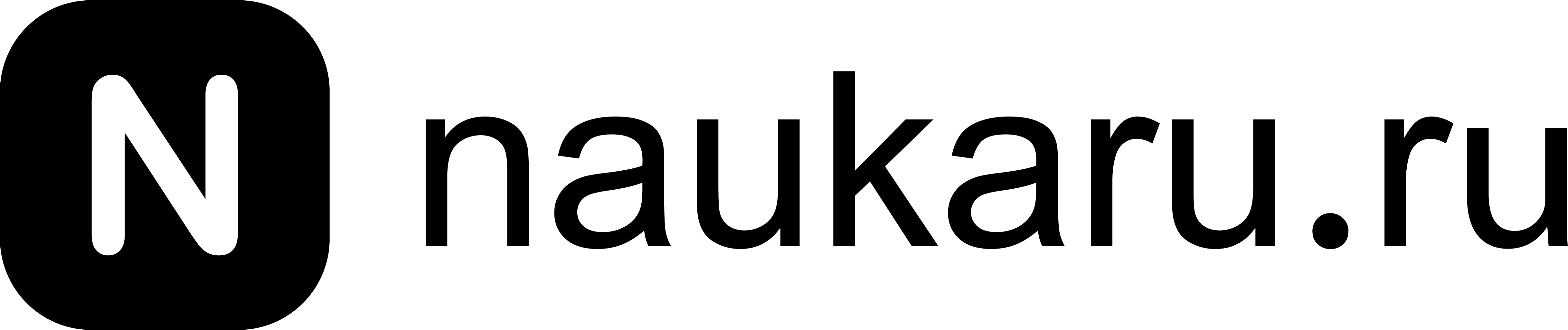 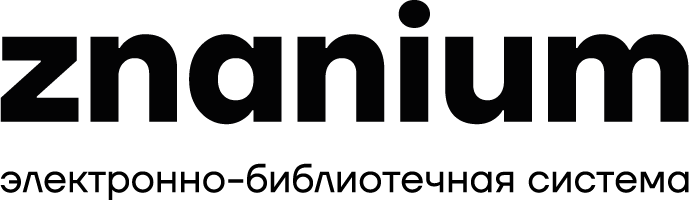 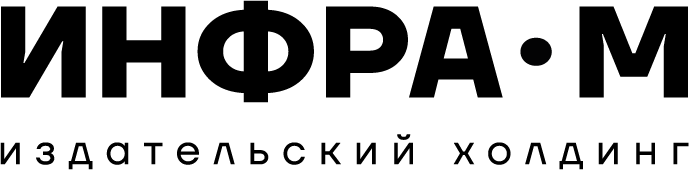 Политология
Журнал политических исследований
(ISSN 2587-6295)
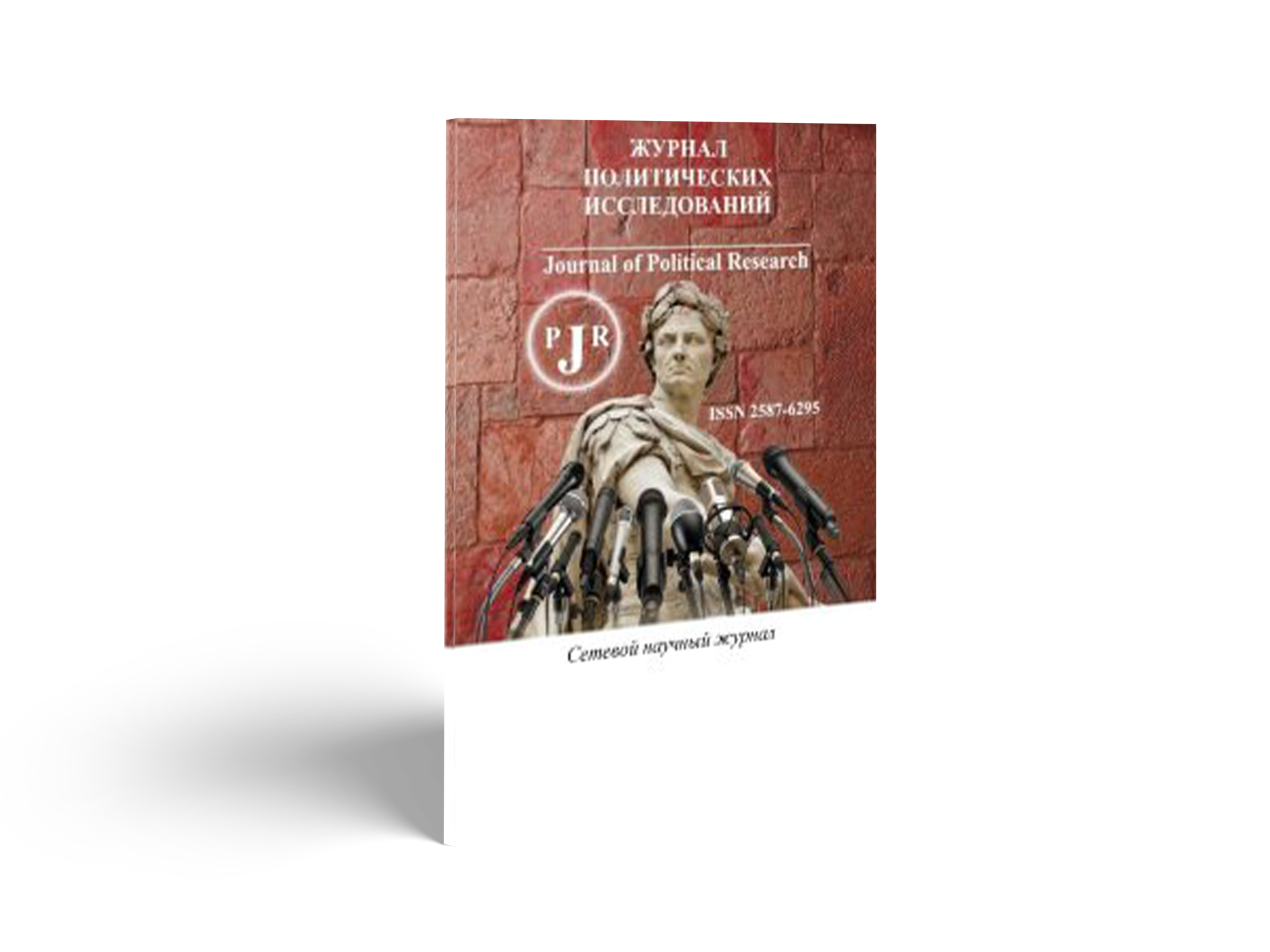 Специальности ВАК: 
5.5.1 – 5.5.4
Категория ВАК: К2

Периодичность: 4 выпуска в год

Вид издания: сетевой

Тип доступа: открытый
[Speaker Notes: Главный вызов цифровой эпохи - стирание границ . На одном информационном поле – сети интернет - столкнулись информация и знания. Первая превалирует и нарастает с огромной скоростью.]
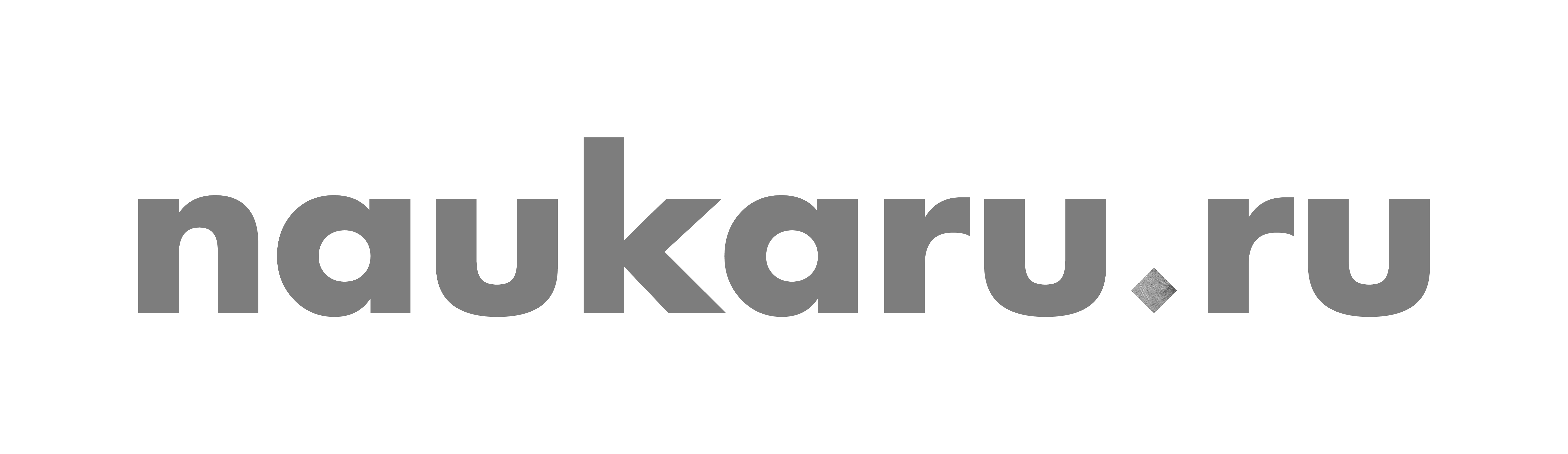 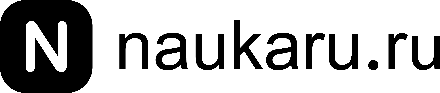 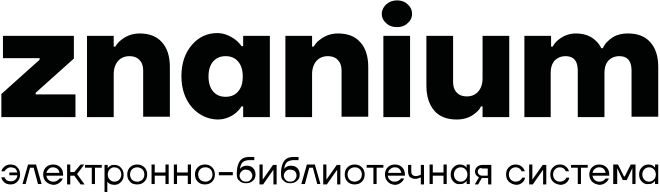 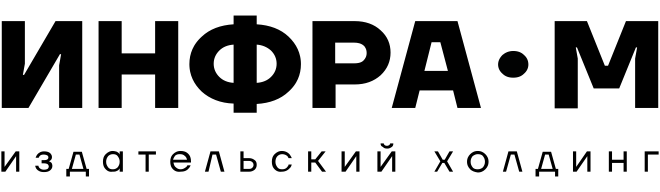 Педагогика
Профильная школа
(ISSN  1998-0744 )
Начальное образование
(ISSN 1998-0728)
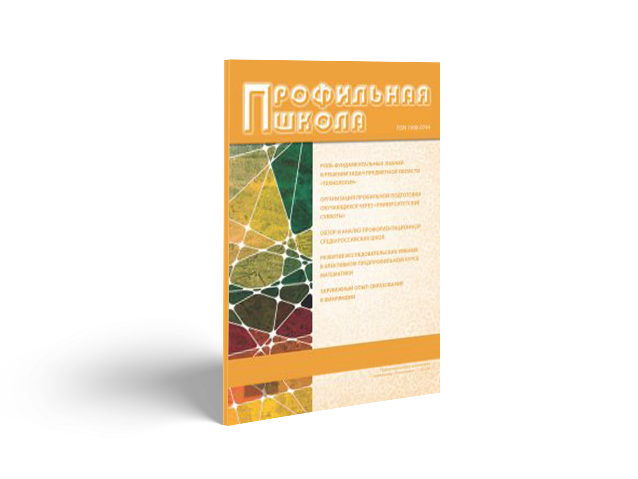 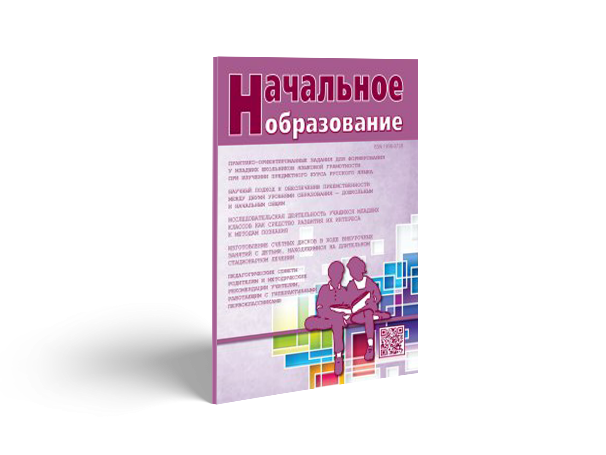 Специальности ВАК: 5.8.1, 5.8.7

Категория ВАК: К3

Периодичность: 6 выпусков в год

Вид издания: печатный

Подписной индекс: 
Урал-Пресс 82390
Специальности ВАК: 5.8.1, 5.8.2, 5.8.7

Категория ВАК: К3

Периодичность: 6 выпусков в год

Вид издания: печатный

Подписной индекс: 
Урал-Пресс 82391
[Speaker Notes: Главный вызов цифровой эпохи - стирание границ . На одном информационном поле – сети интернет - столкнулись информация и знания. Первая превалирует и нарастает с огромной скоростью.]
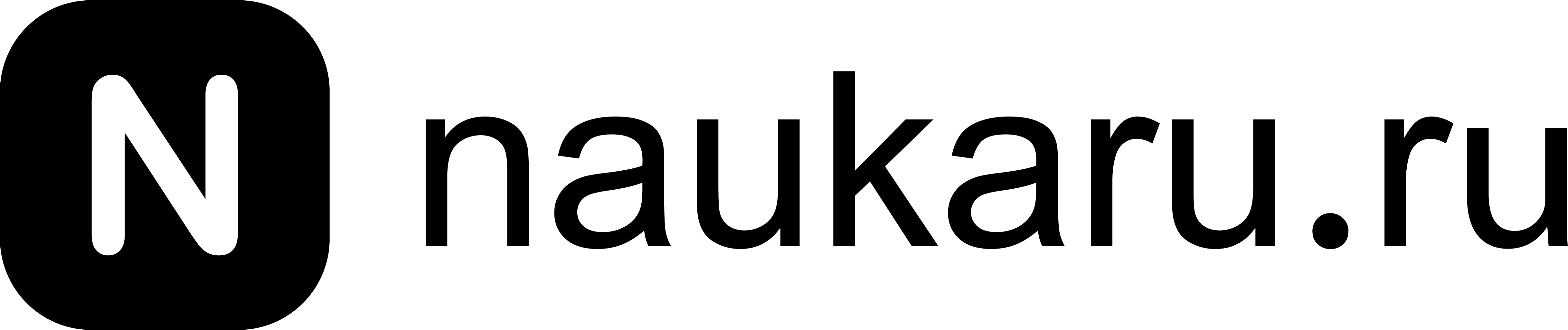 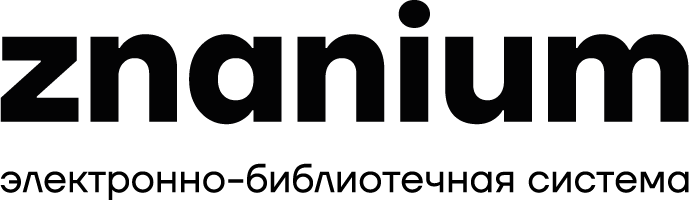 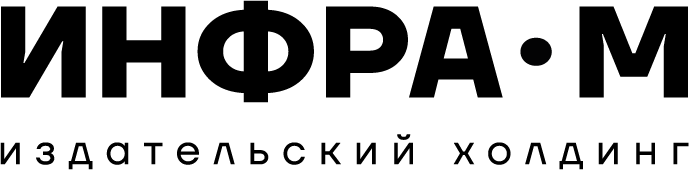 Педагогика
Стандарты и мониторинг в образовании
(ISSN  1998-1740 )
Журнал педагогических исследований
(2500-3305)
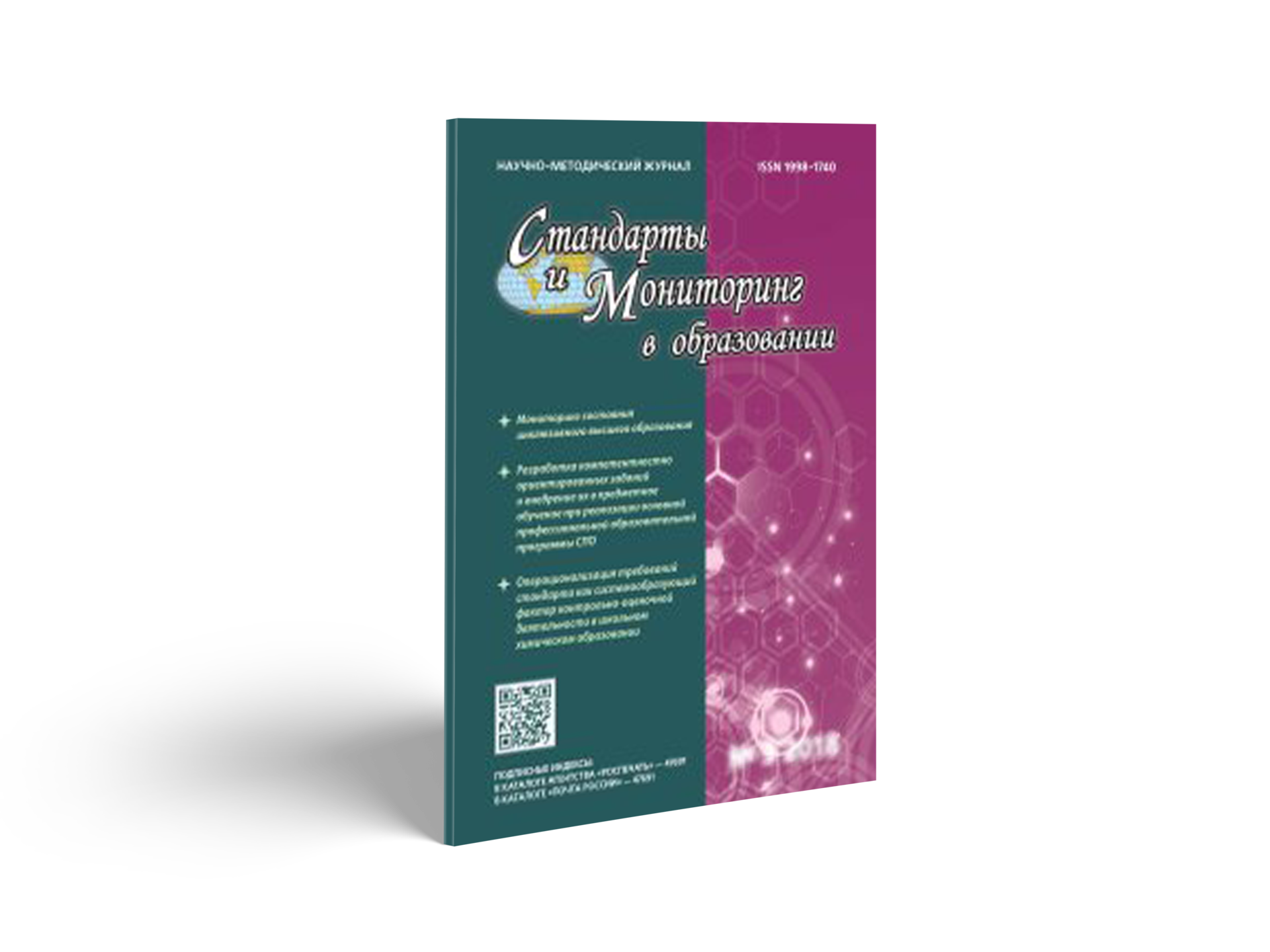 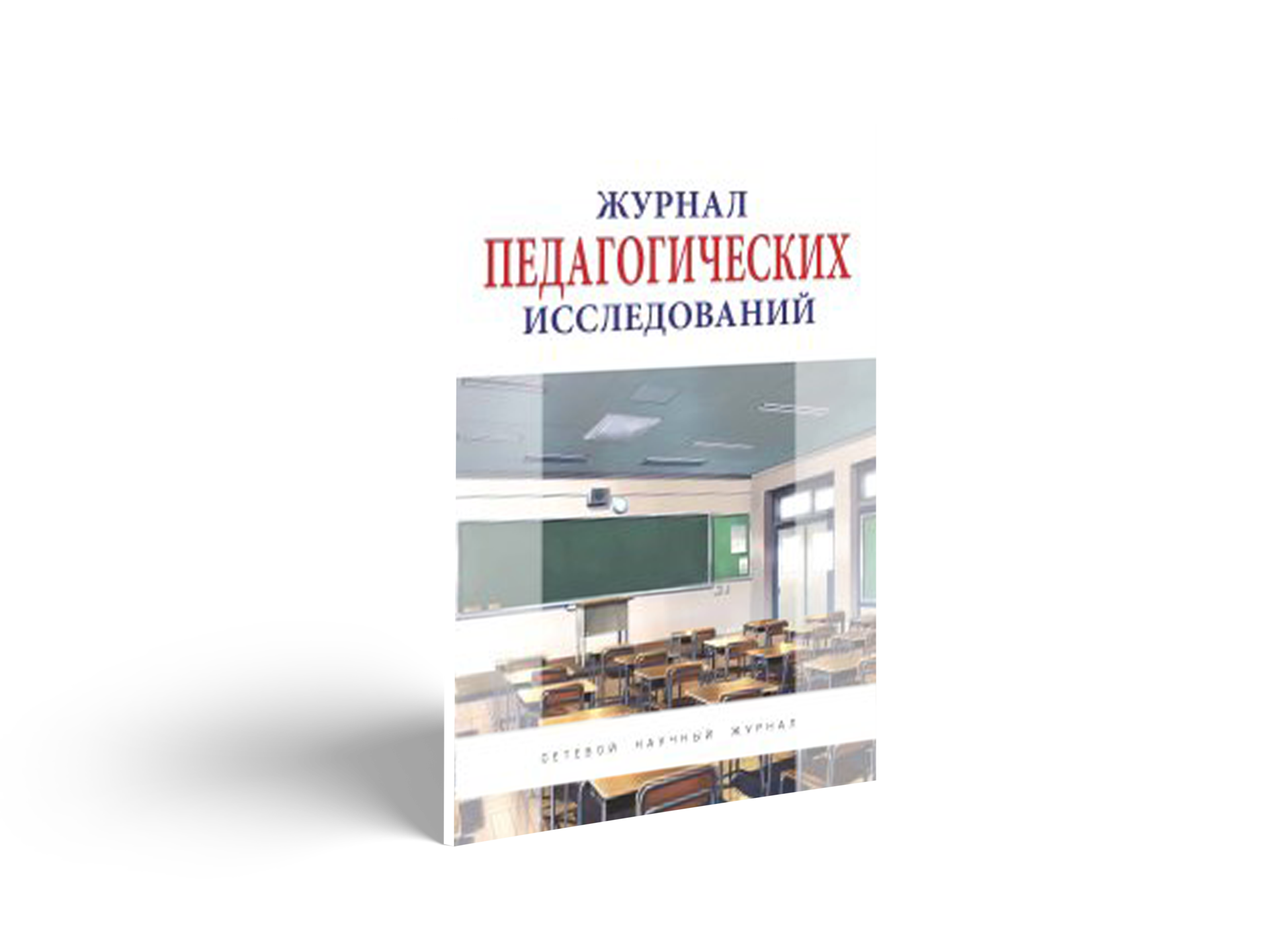 Специальности ВАК: 5.8.7

Категория ВАК: К2

Периодичность: 6 выпусков в год

Вид издания: печатный

Подписной индекс: Урал-Пресс 47691
Специальности ВАК: 5.8.1, 5.8.2, 5.8.7

Категория ВАК: -

Периодичность: 6 выпусков в год

Вид издания: сетевой

Вид доступа: открытый
[Speaker Notes: Главный вызов цифровой эпохи - стирание границ . На одном информационном поле – сети интернет - столкнулись информация и знания. Первая превалирует и нарастает с огромной скоростью.]
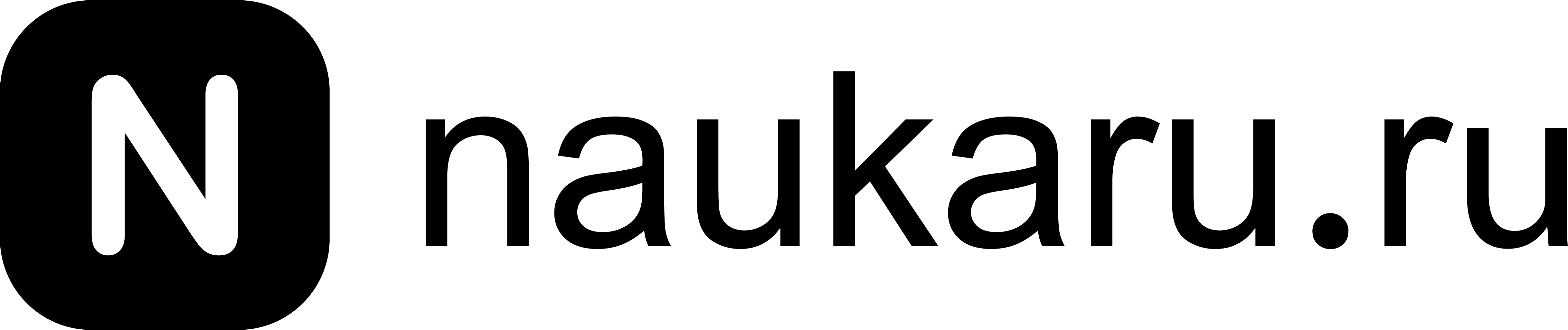 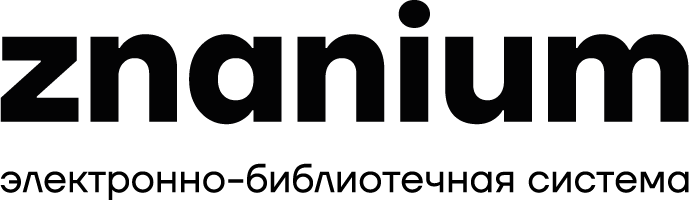 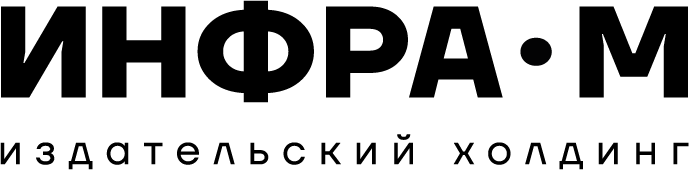 Филология
НИР. Современная коммуникативистка 
(ISSN 2587-9103)
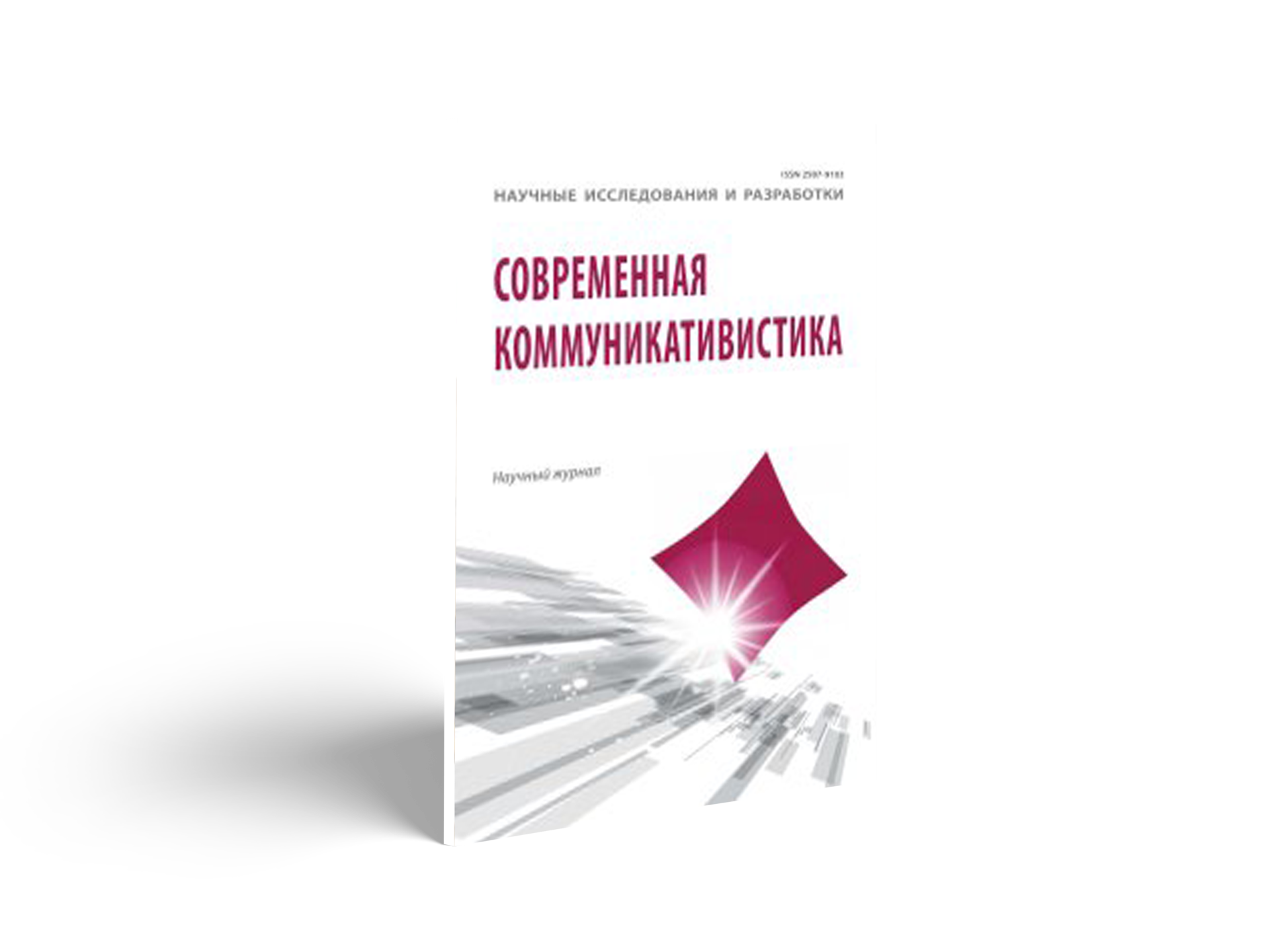 Специальности ВАК: 
5.7.7, 5.7.8, 5.7.9, 5.8.1, 5.8.2, 5.8.3, 5.8.7, 5.9.5, 5.9.6, 5.9.8, 5.9.9, 5.10.1

Категория ВАК: К2

Периодичность: 6 выпусков в год

Вид издания: сетевой

Вид доступа: открытый
[Speaker Notes: Главный вызов цифровой эпохи - стирание границ . На одном информационном поле – сети интернет - столкнулись информация и знания. Первая превалирует и нарастает с огромной скоростью.]
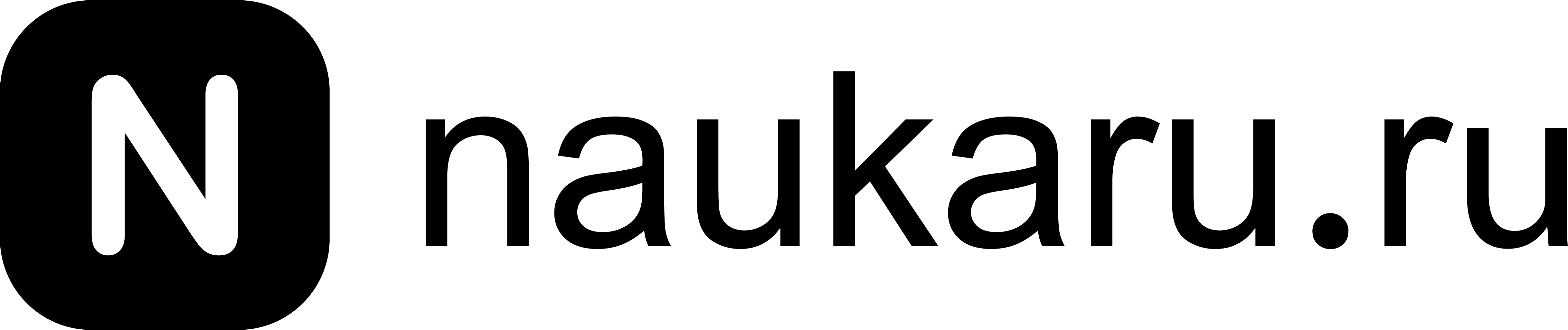 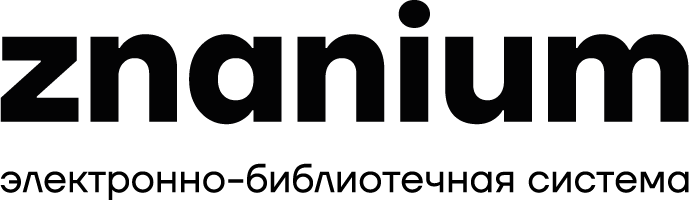 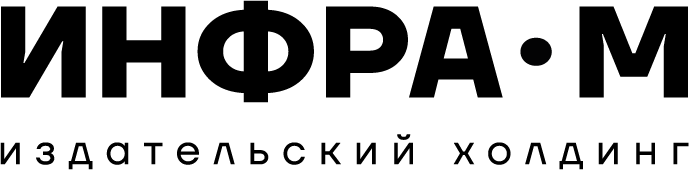 Сетевые журналы, включенные в РИНЦ
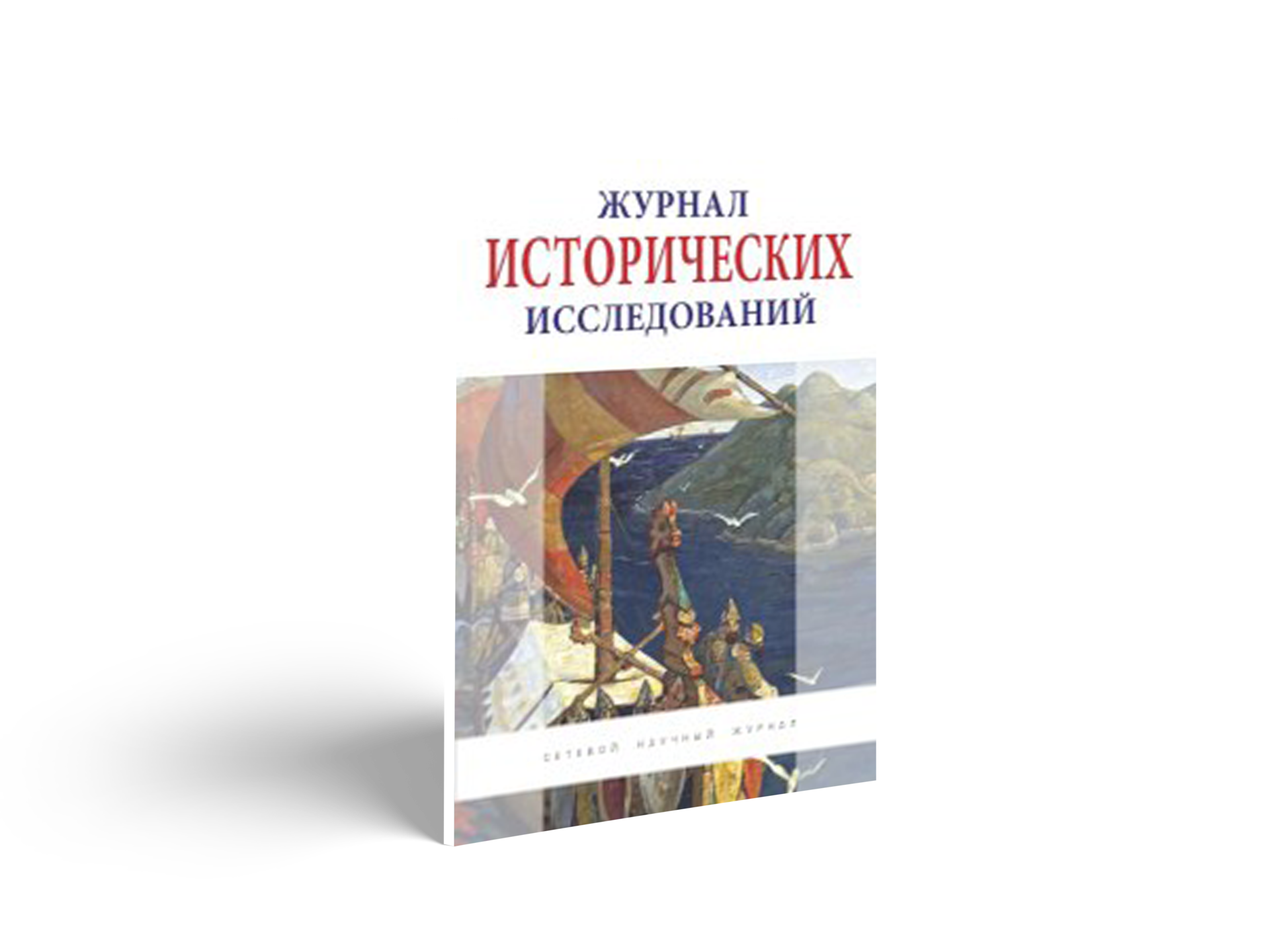 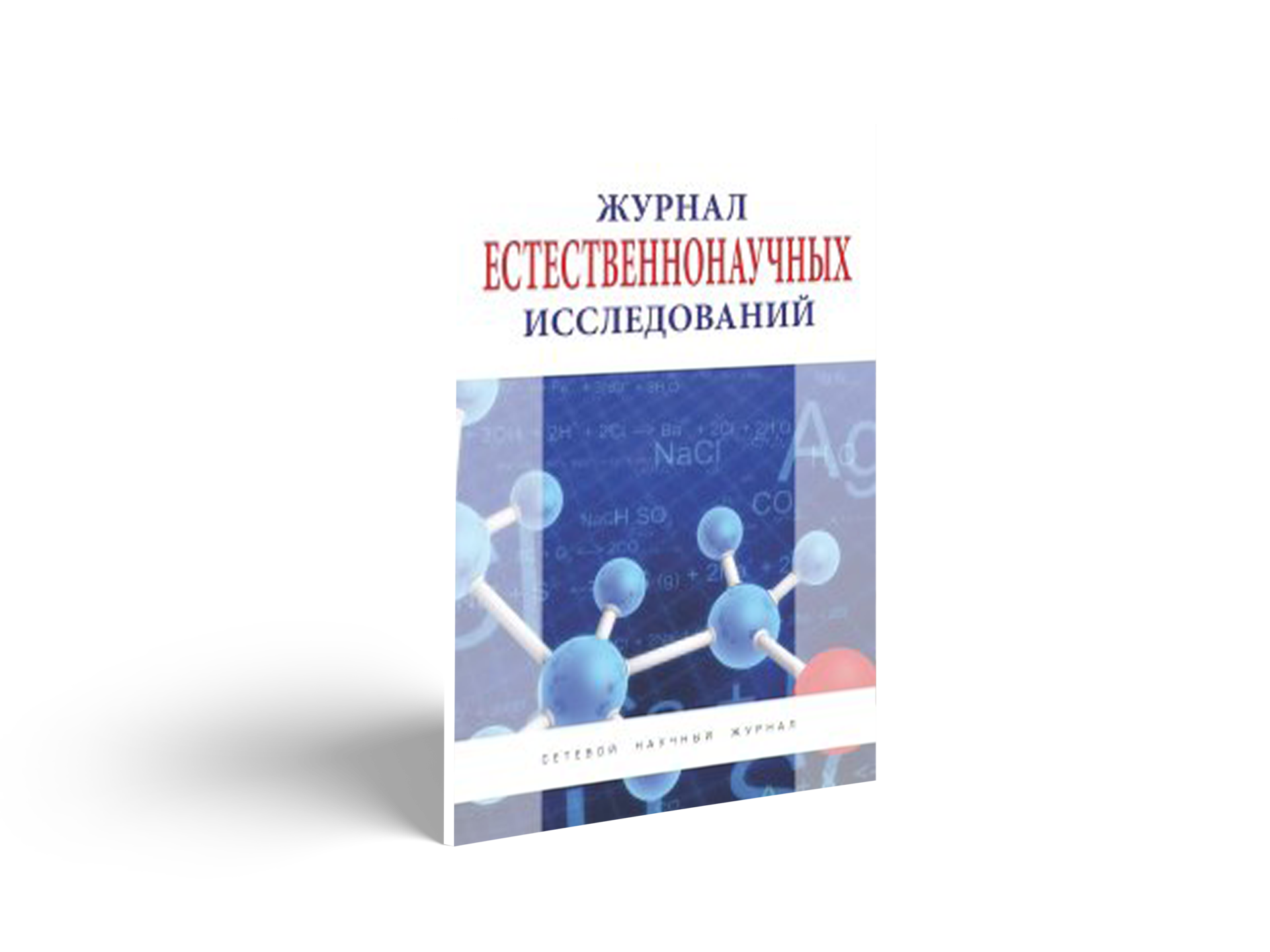 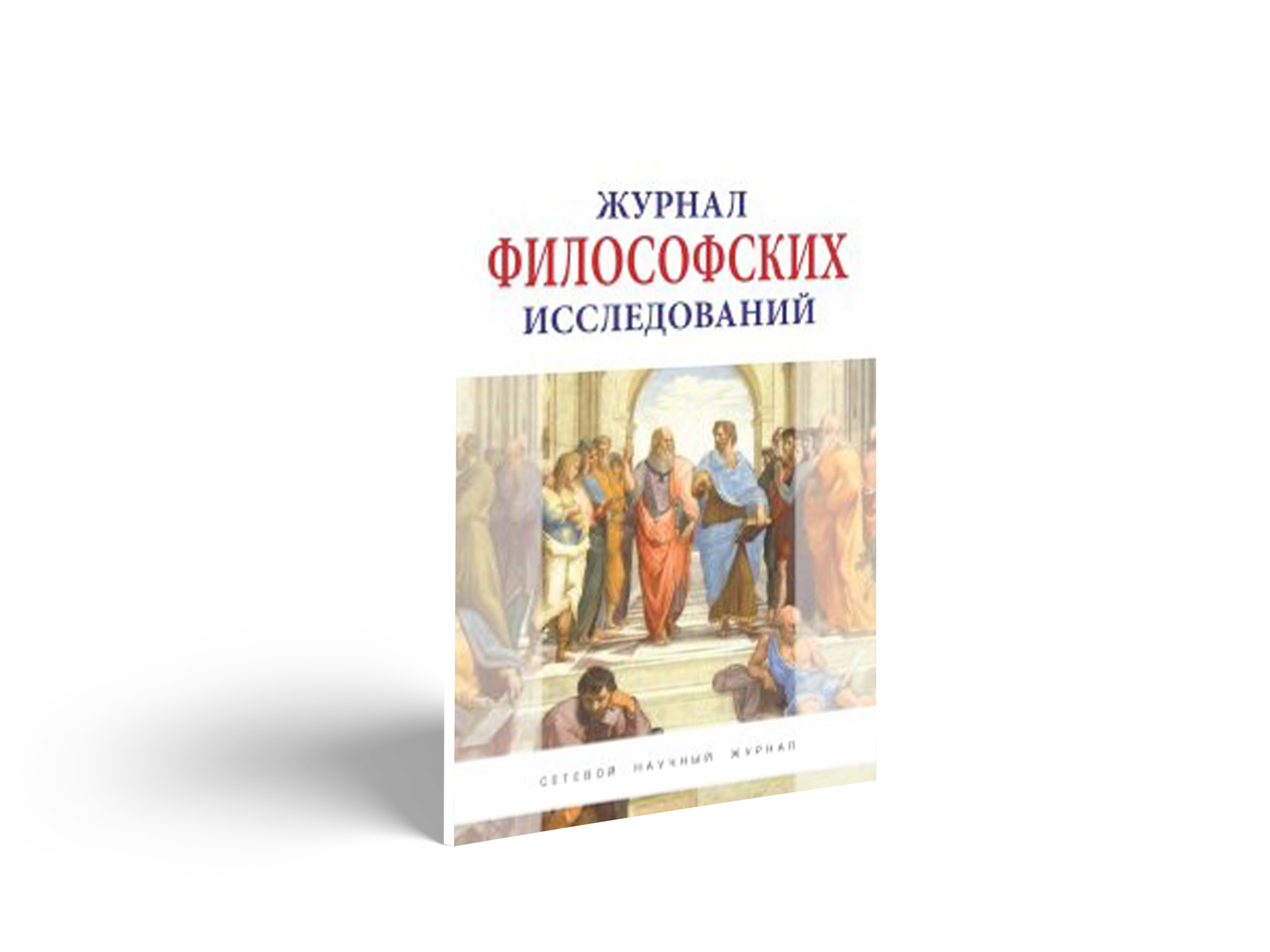 Журнал философских исследований
Журнал исторических исследований
Журнал естественнонаучных исследований
[Speaker Notes: Главный вызов цифровой эпохи - стирание границ . На одном информационном поле – сети интернет - столкнулись информация и знания. Первая превалирует и нарастает с огромной скоростью.]
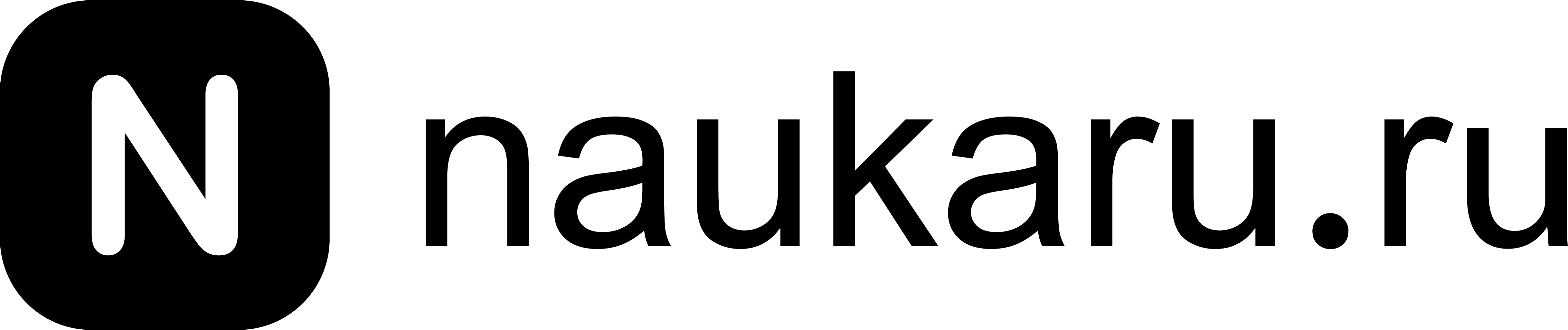 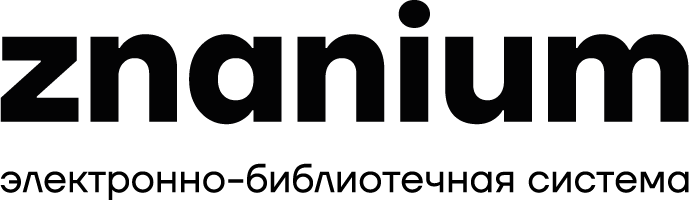 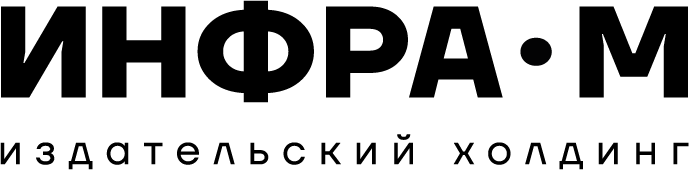 Сетевые журналы, включенные в РИНЦ
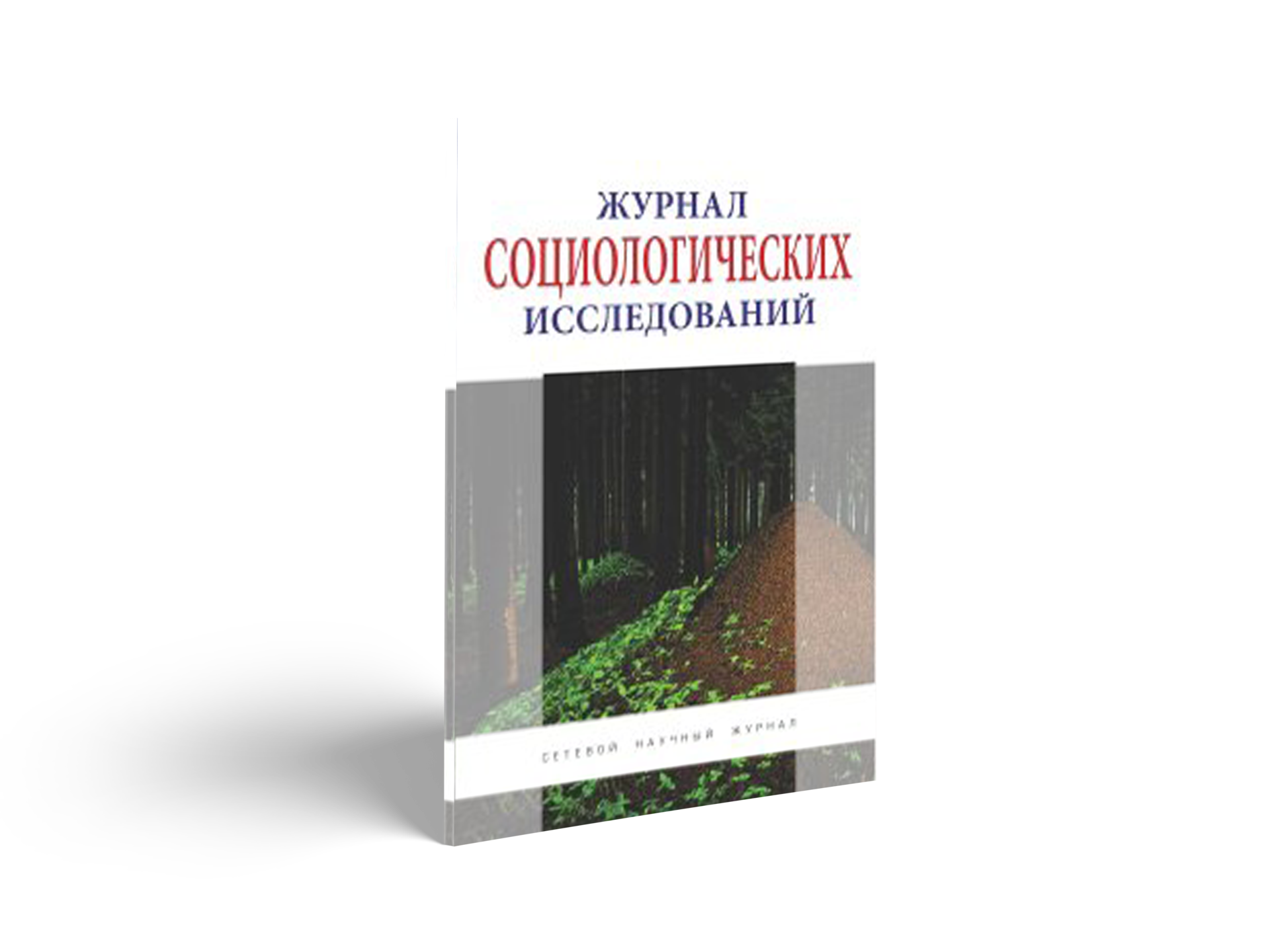 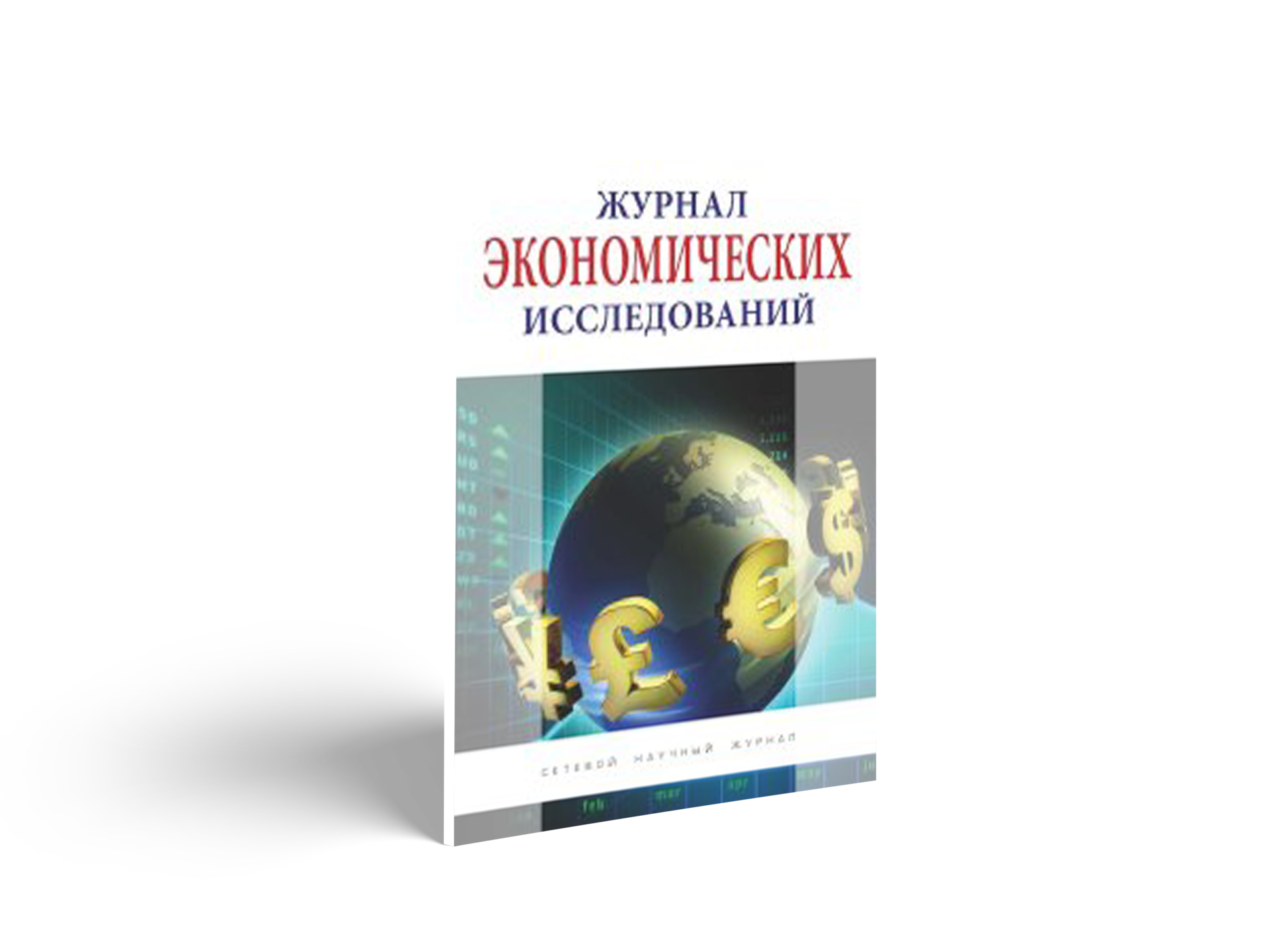 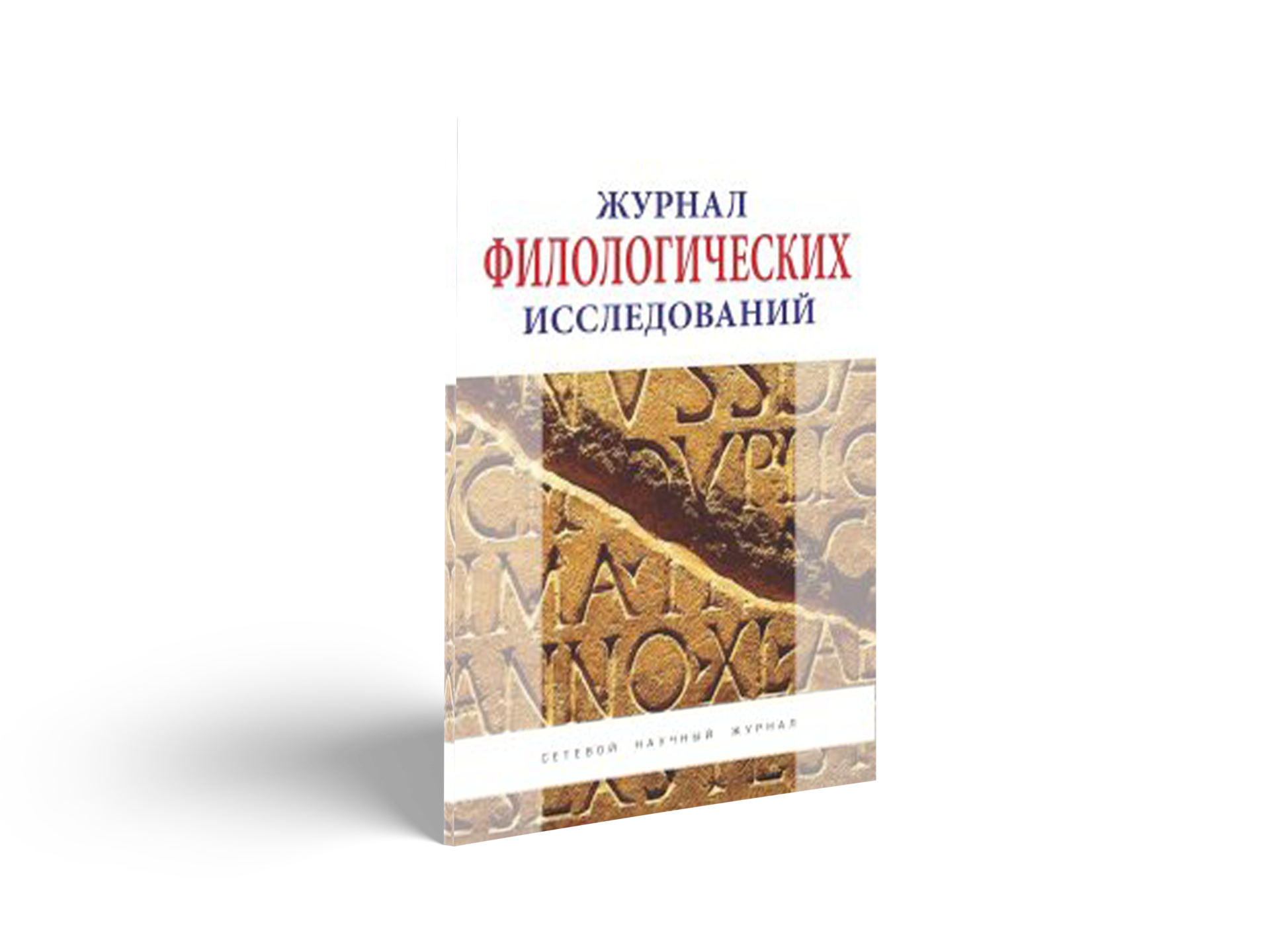 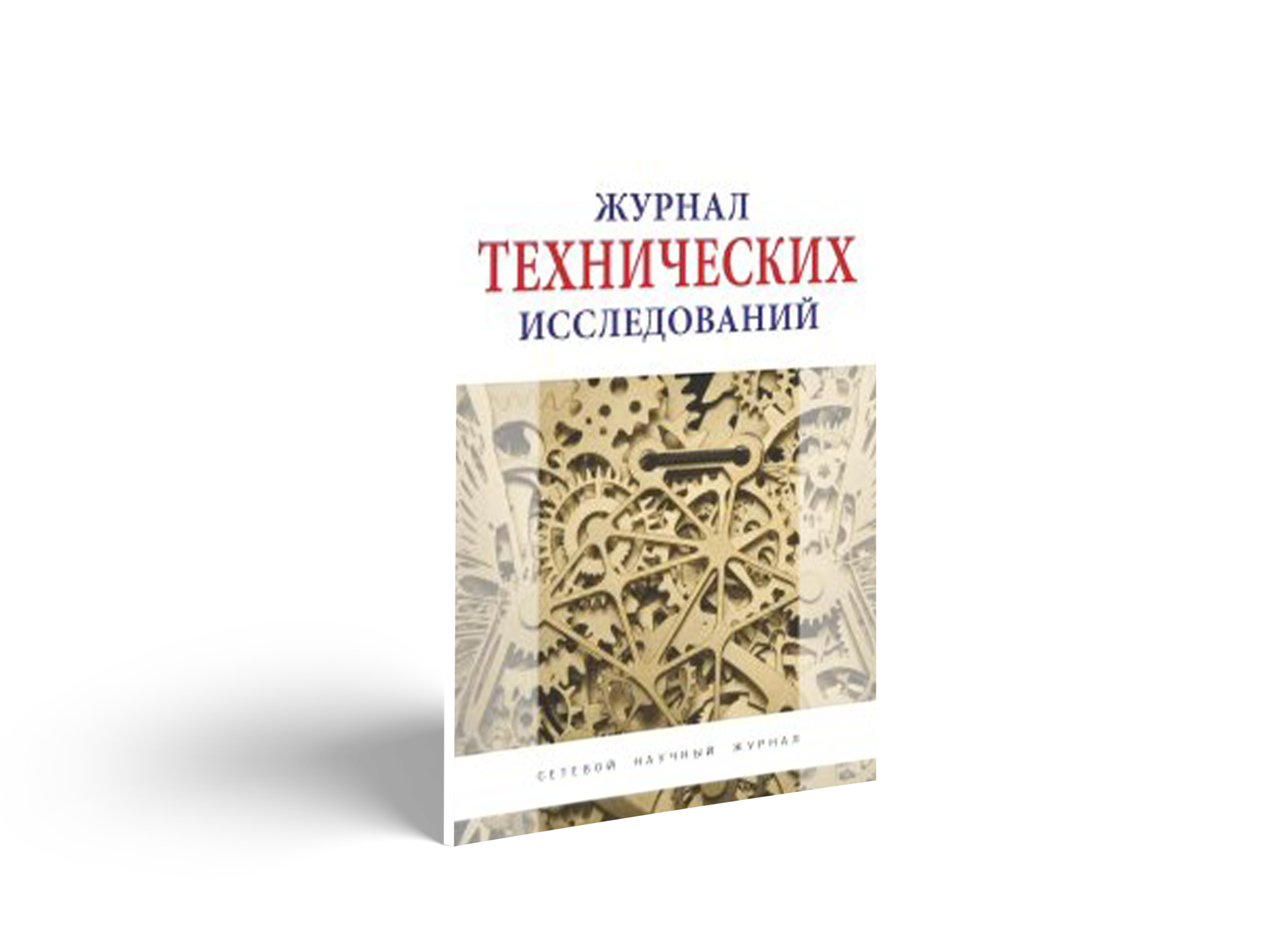 Журнал социологических исследований
Журнал филологических исследований
Журнал технических исследований
Журнал экономических исследований
[Speaker Notes: Главный вызов цифровой эпохи - стирание границ . На одном информационном поле – сети интернет - столкнулись информация и знания. Первая превалирует и нарастает с огромной скоростью.]
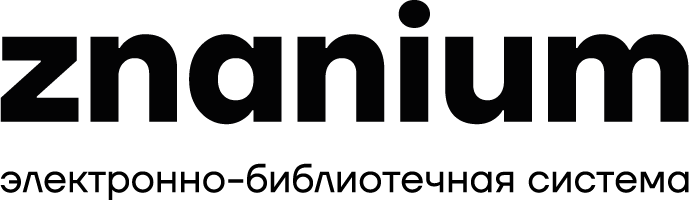 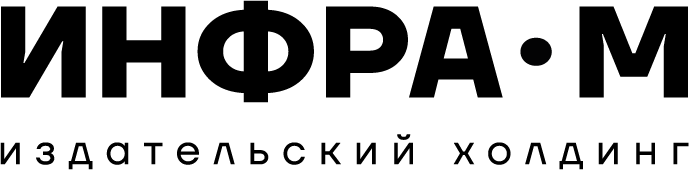 Условия публикации
статья должна быть оформлена в соответствии с требованиями конкретного журнала (с требованиями можно ознакомиться на странице журнала на сайте naukaru.ru);
заявка на издание статьи подается через личный кабинет на сайте naukaru.ru;
заключение договора на публикацию статьи;
авторский экземпляр печатных журналов можно приобрести в Издательстве;
бесплатно направляется электронная версия статьи.
[Speaker Notes: Главный вызов цифровой эпохи - стирание границ . На одном информационном поле – сети интернет - столкнулись информация и знания. Первая превалирует и нарастает с огромной скоростью.]
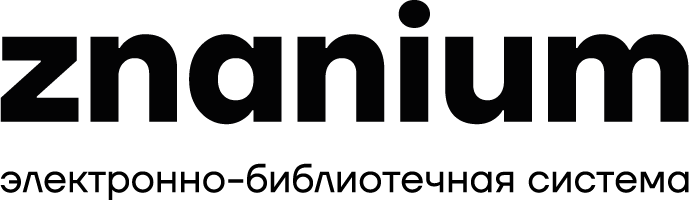 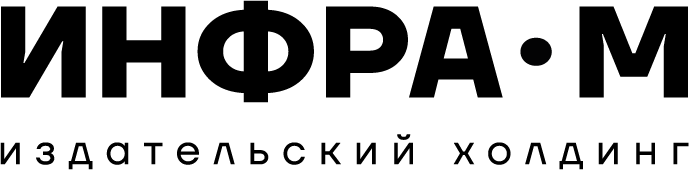 Сроки публикации
рассмотрение и рецензирование статьи занимает 1-3 месяца;



публикация в журнале после одобрения статьи  в течение 1-3-х месяцев (в зависимости от периодичности журнала).
[Speaker Notes: Главный вызов цифровой эпохи - стирание границ . На одном информационном поле – сети интернет - столкнулись информация и знания. Первая превалирует и нарастает с огромной скоростью.]
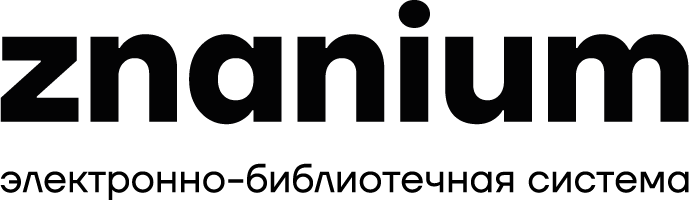 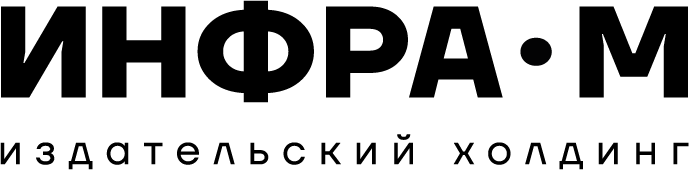 Контактная информация
Издание учебников, учебных пособий, монографий
Куракова Анна Петровна (издание на бесплатной основе)
тел.: 8-495-280-15-96 (доб. 275)
e-mail: izdat@infra-m.ru
		
Чистякова Анастасия Игоревна (издание на платной основе)
тел.: 8-495-280-15-96 (доб. 393)
e-mail: cai@infra-m.ru
Редакция журналов
Гальперович Дарья Сергеевна 
тел.: 8-495-280-15-96 (доб. 501) 	
e-mail: 501@infra-m.ru (по всем вопросам)
	
Титова Елена Николаевна
e-mail: titova_en@infra-m.ru (по программе INFRA-M Citation)

ЭБС Znanium
тел.: 8-800-511-00-89
e-mail: ebs_support@znanium.com
[Speaker Notes: Главный вызов цифровой эпохи - стирание границ . На одном информационном поле – сети интернет - столкнулись информация и знания. Первая превалирует и нарастает с огромной скоростью.]
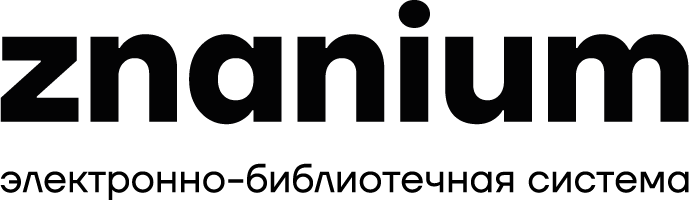 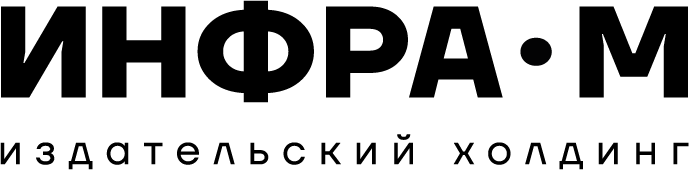 Спасибо за внимание!
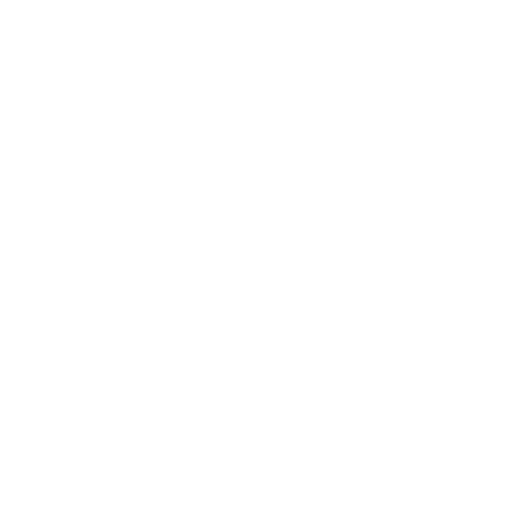 Чистякова Анастасия Игоревна
Руководитель издательских проектов НИЦ ИНФРА-М

Email: cai@infra-m.ru